Acts
The Church in Jerusalem
Acts 3 & 4: Spiritual Confidence
teachings available at  www.centralteachings.com
Acts
The Church in Jerusalem
Last week: we met “the church”
Acts 3:1 Now Peter and John were going up to the temple at the ninth hour, the hour of prayer.
Acts 3:1 Now Peter and John were going up to the temple at the ninth hour, the hour of prayer.
Last week: we met “the church”
Acts 3:2 And a man who had been lame from his mother’s womb was being carried along, whom they used to set down every day at the gate of the temple which is called Beautiful, in order to beg  alms of those who were entering the temple.
Acts 3:2 And a man who had been lame from his mother’s womb was being carried along, whom they used to set down every day at the gate of the temple which is called Beautiful, in order to beg  alms of those who were entering the temple.
Acts 3:2 And a man who had been lame from his mother’s womb was being carried along, whom they used to set down every day at the gate of the temple which is called Beautiful, in order to beg  alms of those who were entering the temple.
Last week: we met “the church”
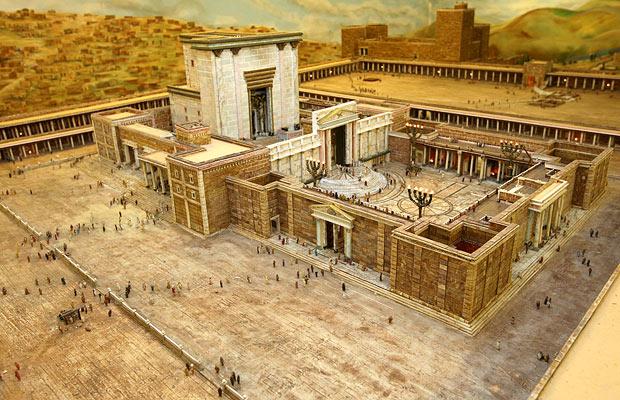 Acts 3:2 And a man who had been lame from his mother’s womb was being carried along, whom they used to set down every day at the gate of the temple which is called Beautiful, in order to beg  alms of those who were entering the temple.
Acts 3:2 And a man who had been lame from his mother’s womb was being carried along, whom they used to set down every day at the gate of the temple which is called Beautiful, in order to beg  alms of those who were entering the temple.
Acts 3:2 And a man who had been lame from his mother’s womb was being carried along, whom they used to set down every day at the gate of the temple which is called Beautiful, in order to beg  alms of those who were entering the temple.
Acts 3:2 And a man who had been lame from his mother’s womb was being carried along, whom they used to set down every day at the gate of the temple which is called Beautiful, in order to beg  alms of those who were entering the temple.
Acts 3:2 And a man who had been lame from his mother’s womb was being carried along, whom they used to set down every day at the gate of the temple which is called Beautiful, in order to beg  alms of those who were entering the temple.
Last week: we met “the church”
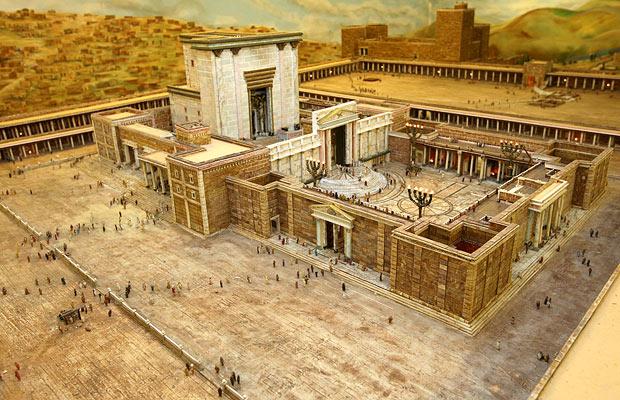 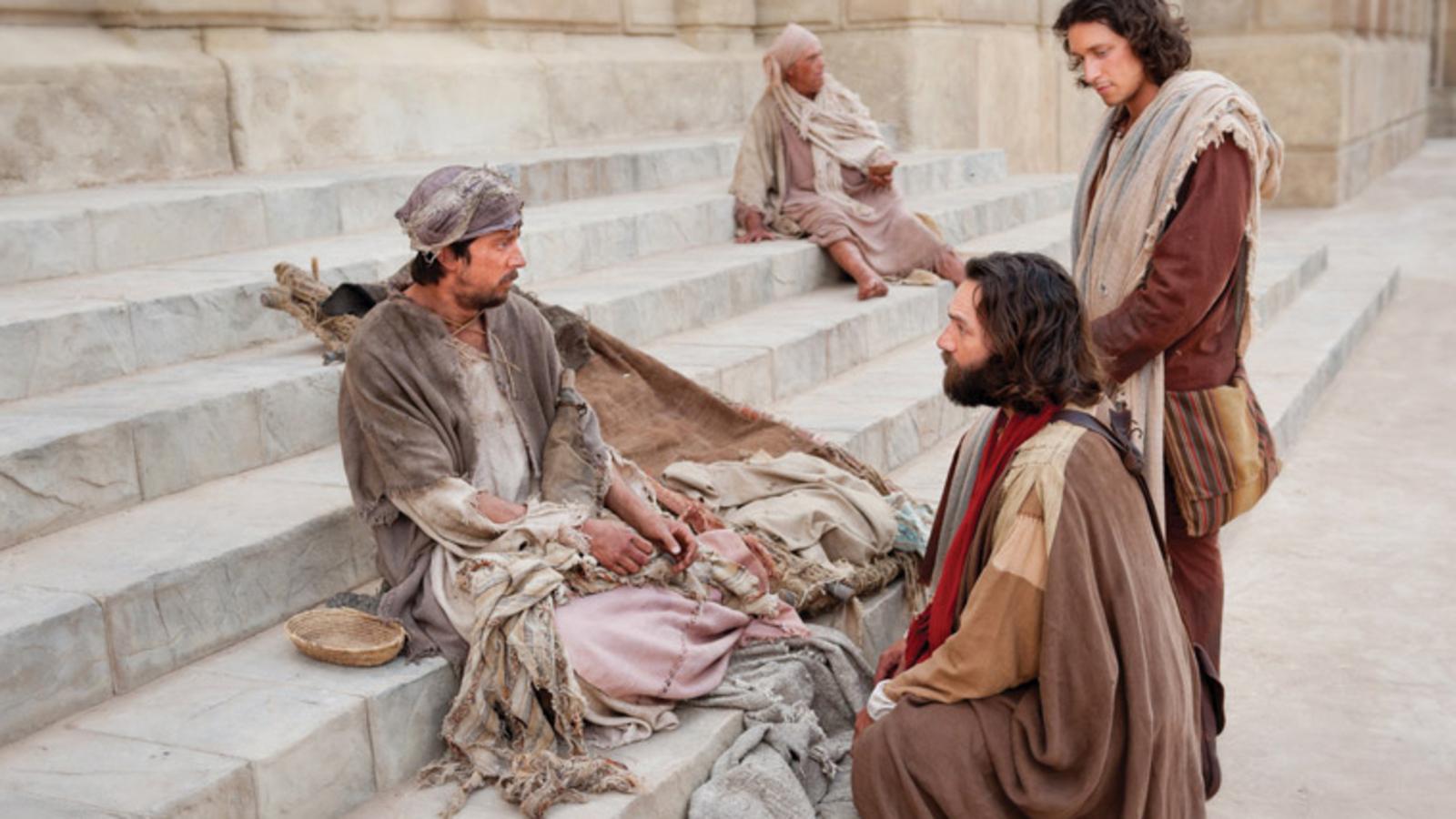 Acts 3:3 When he saw Peter and John about to go into the temple, he began asking to receive alms.  4 But Peter, along with John, fixed his gaze on him and said, “Look at us!” 5 And he began to give them his attention, expecting to receive something from them.
Last week: we met “the church”
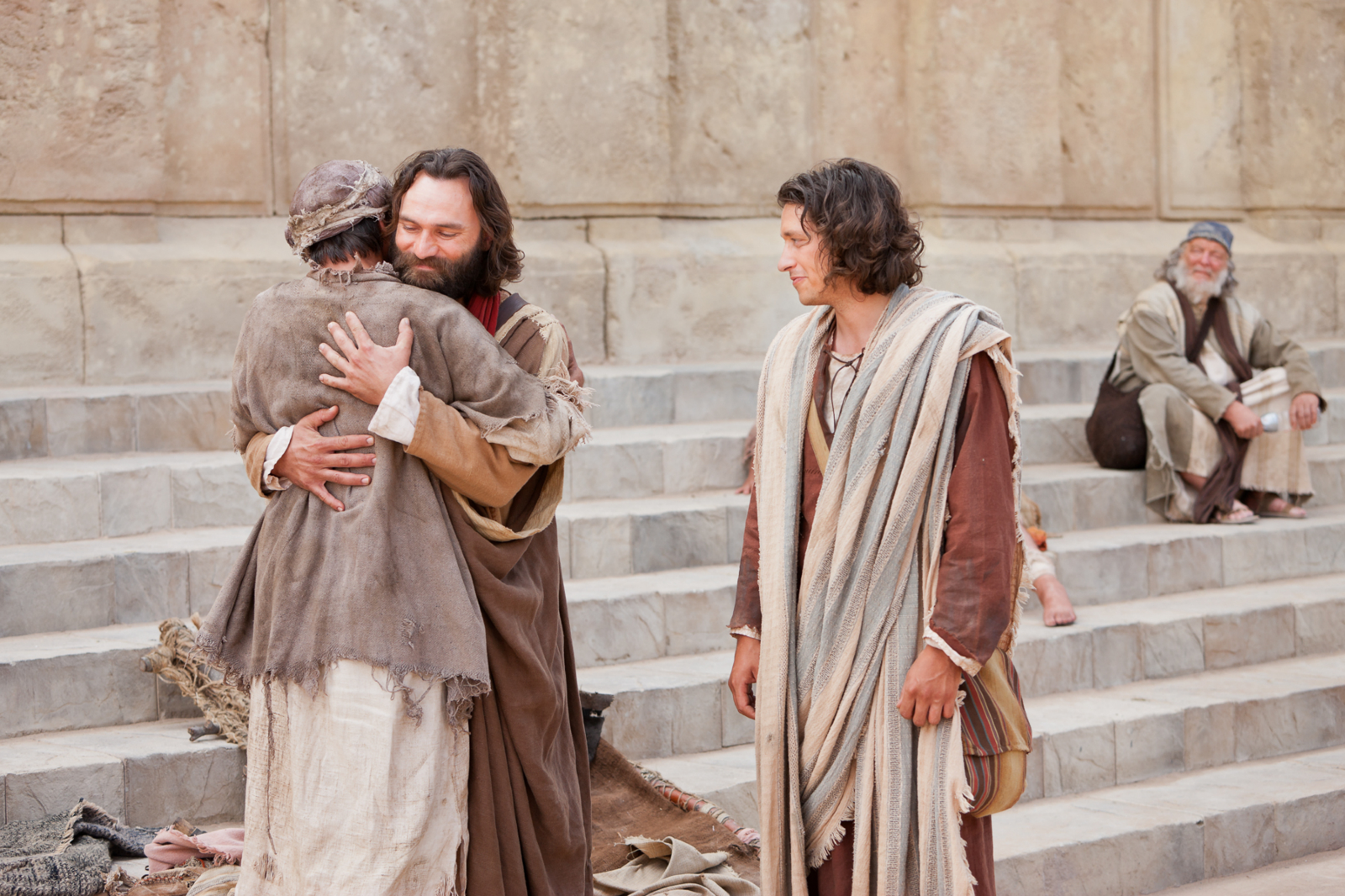 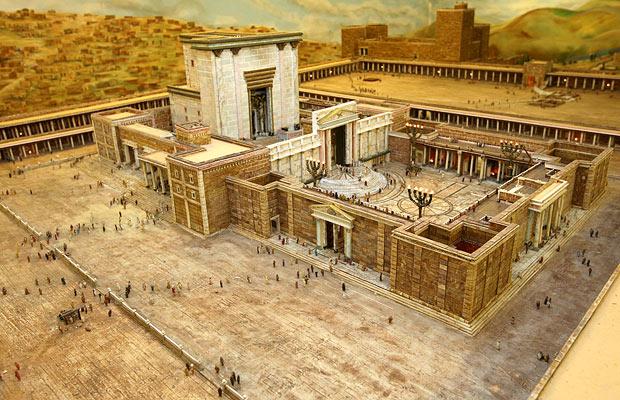 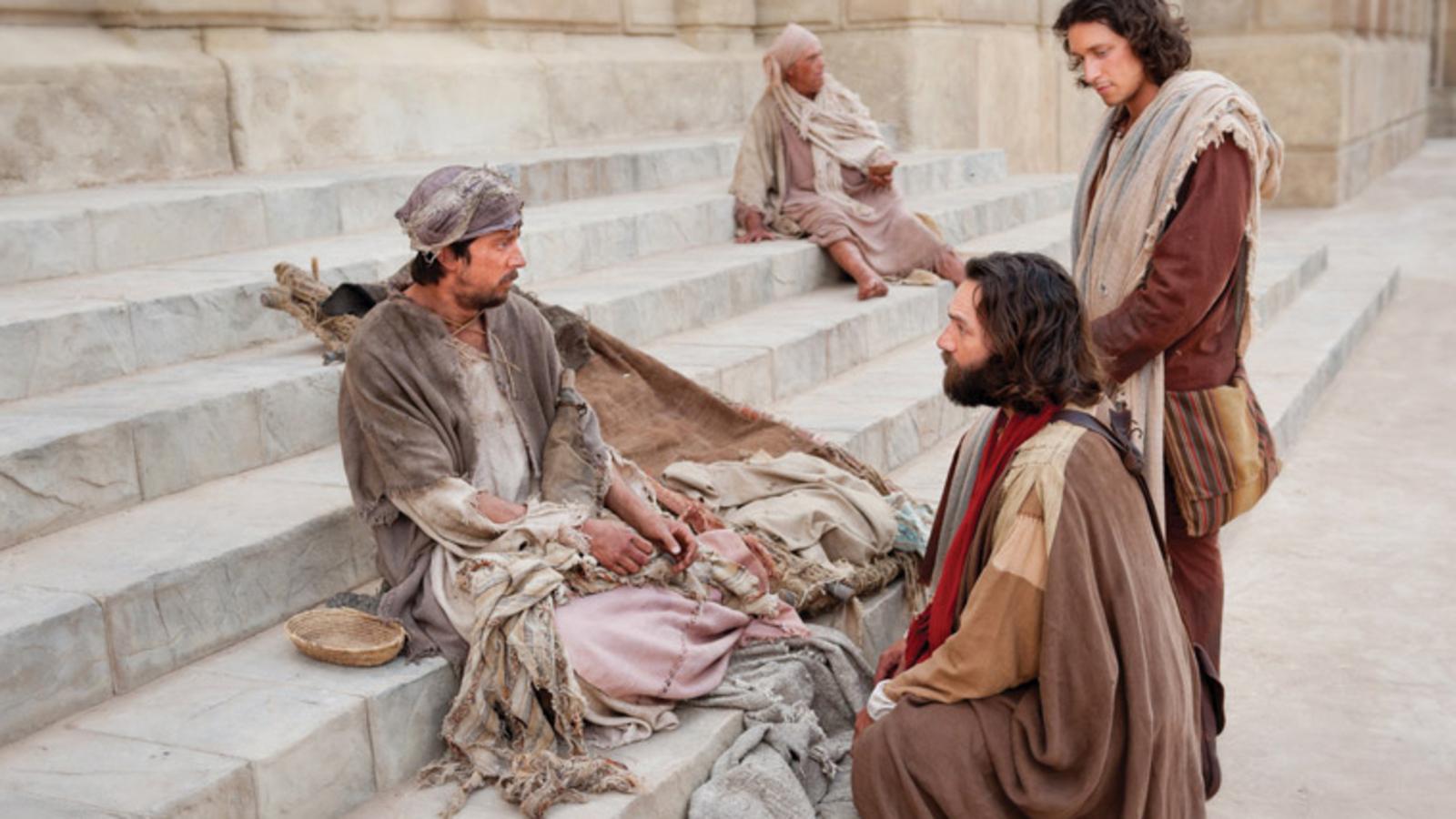 Acts 3:6 But Peter said, “I do not possess silver and gold, but what I do have I give to you: In the name of Jesus Christ the Nazarene—walk!” 7 And seizing him by the right hand, he raised him up; and immediately his feet and his ankles were strengthened.
Last week: we met “the church”
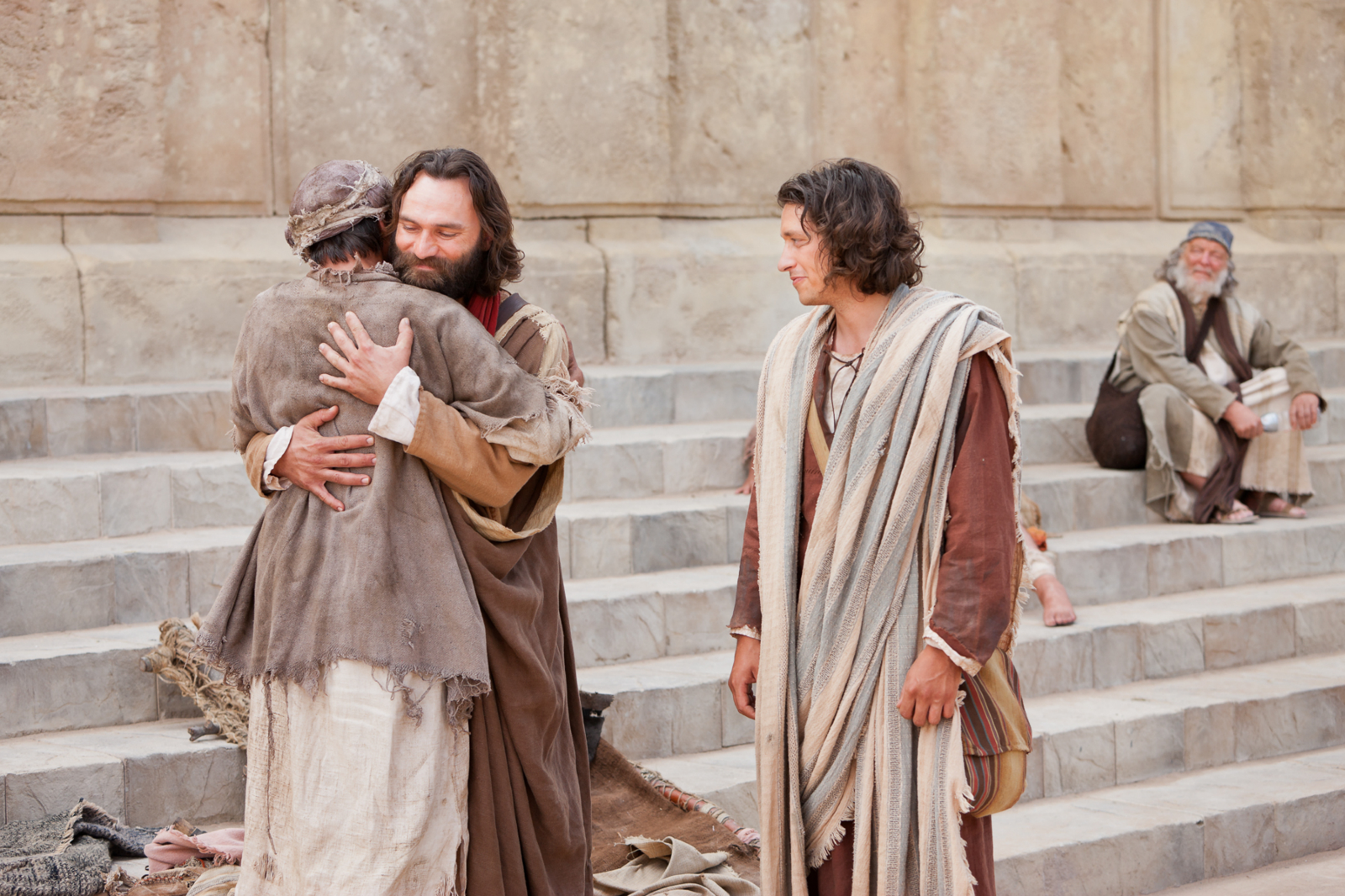 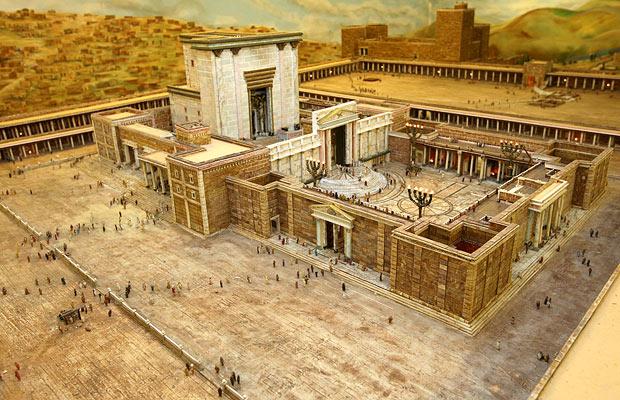 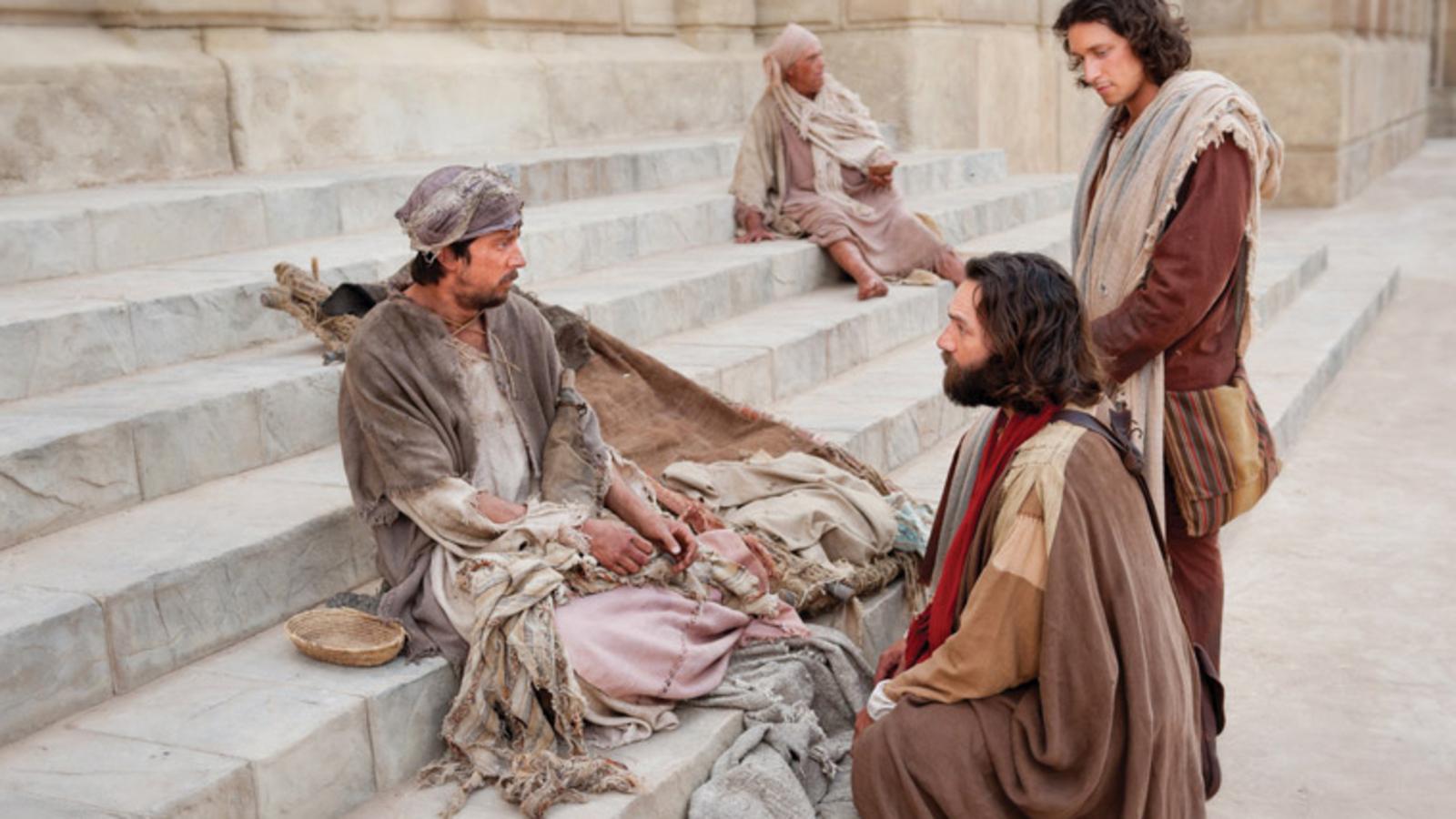 Acts 3:8 With a leap he stood upright and began to walk; and he entered the temple with them, walking and leaping and praising God.
Last week: we met “the church”
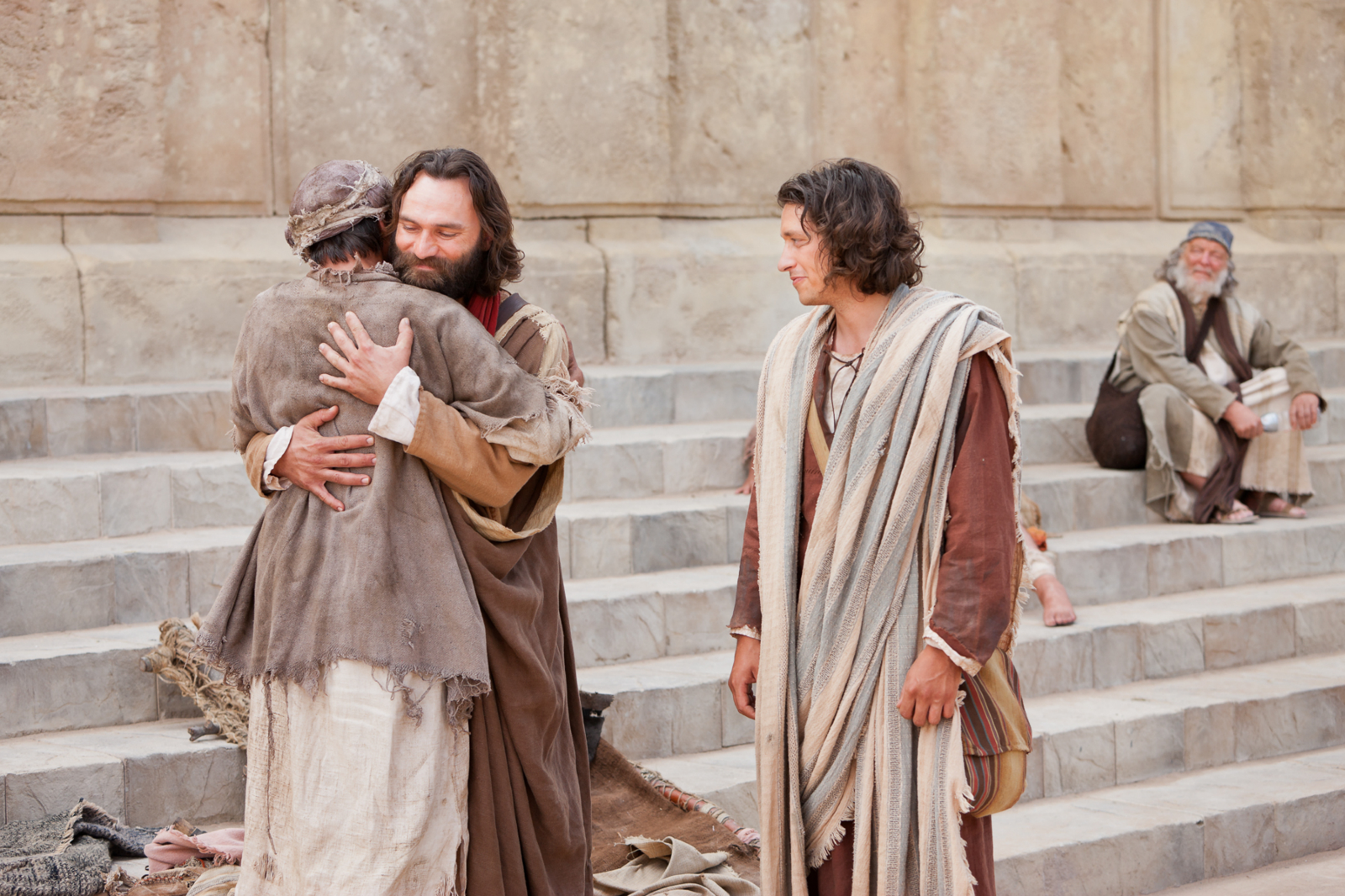 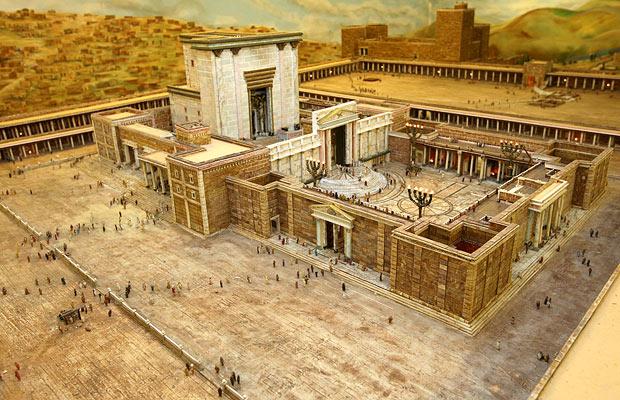 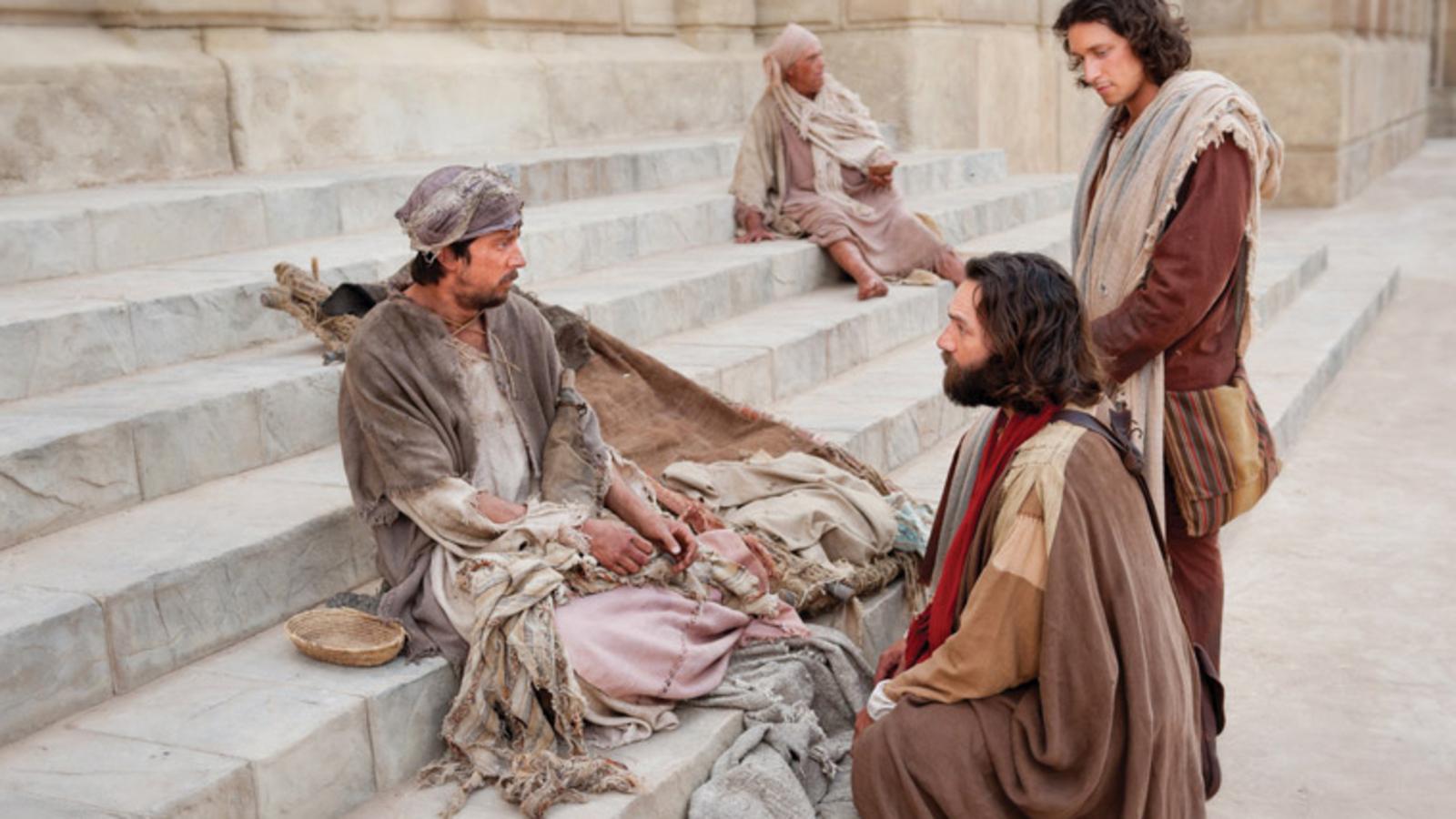 Acts 3:9 And all the people saw him walking and praising God; 10 and they were taking note of him as being the one who used to sit at the Beautiful Gate of the temple to beg alms, and they were filled with wonder and amazement at what had happened to him.
Acts 3:9 And all the people saw him walking and praising God; 10 and they were taking note of him as being the one who used to sit at the Beautiful Gate of the temple to beg alms, and they were filled with wonder and amazement at what had happened to him.
Last week: we met “the church”
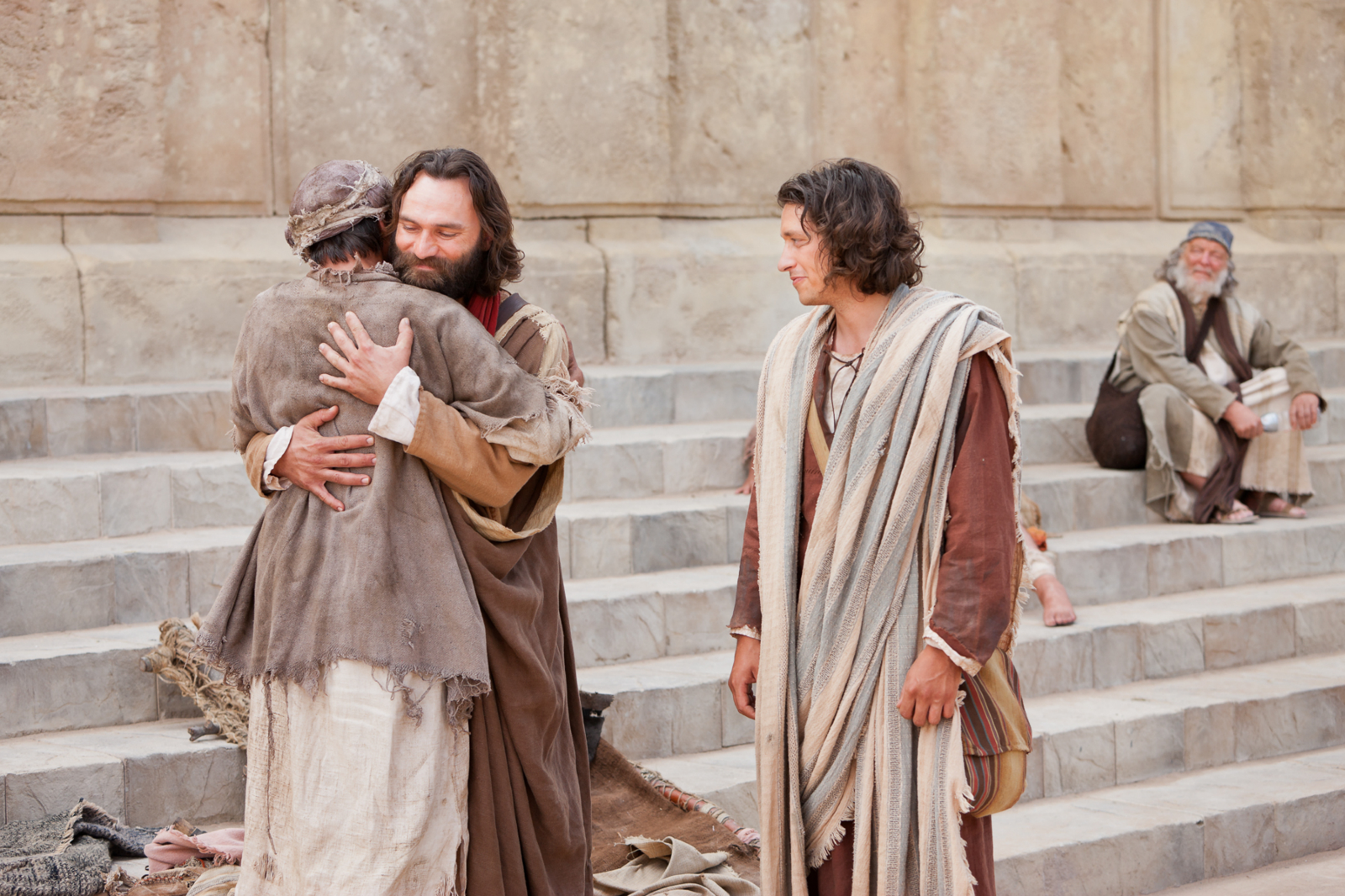 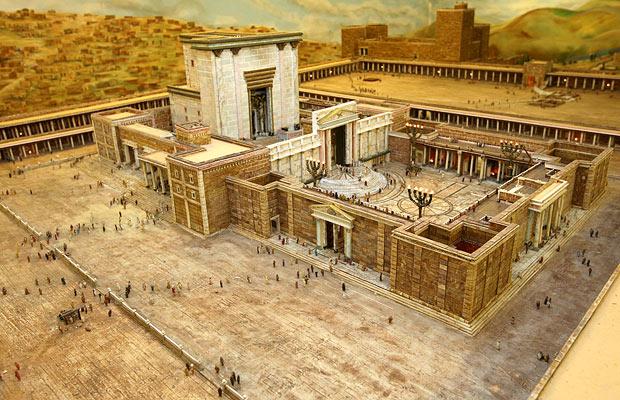 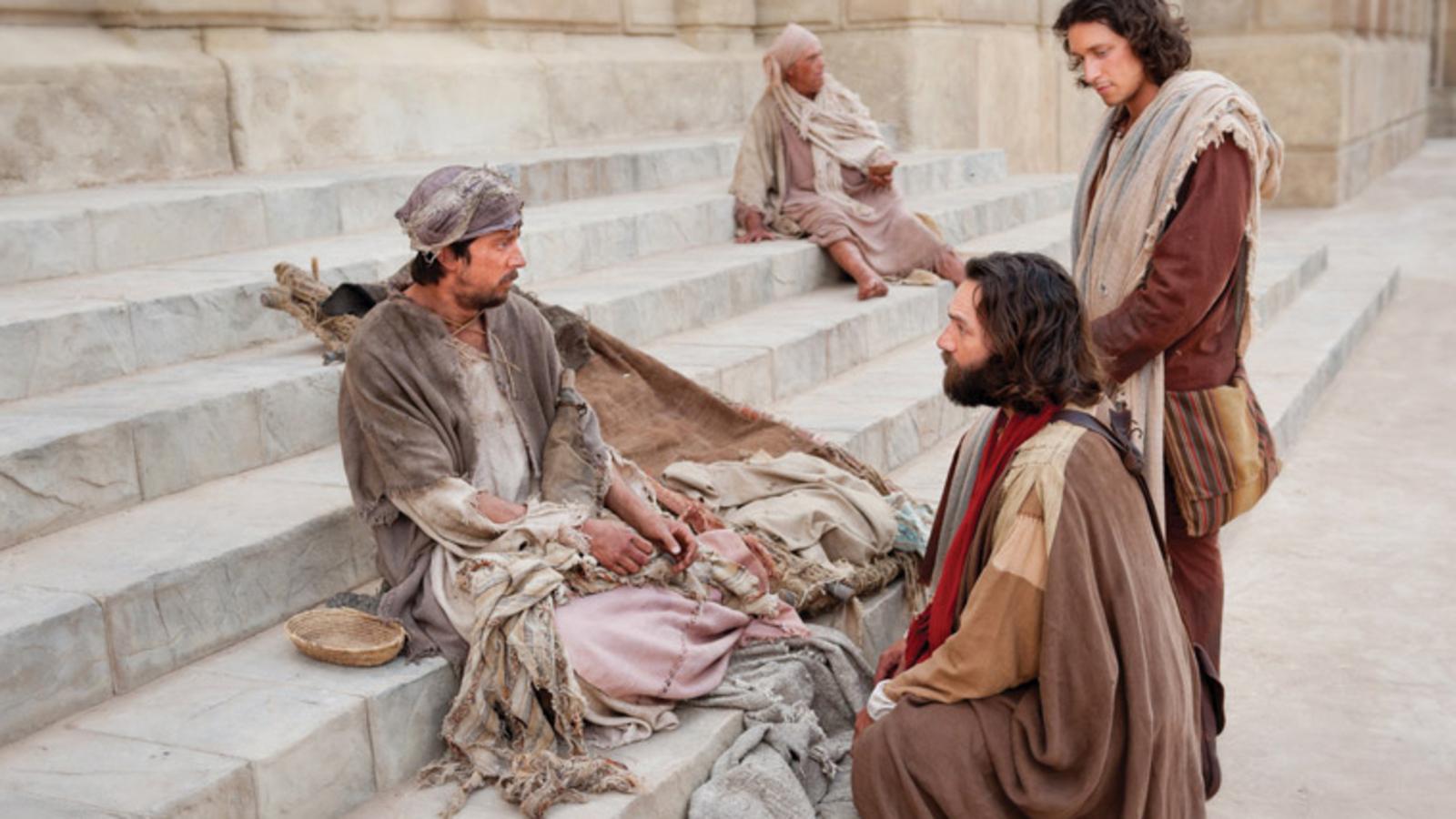 God is demonstrating His power
Acts 3:9 And all the people saw him walking and praising God; 10 and they were taking note of him as being the one who used to sit at the Beautiful Gate of the temple to beg alms, and they were filled with wonder and amazement at what had happened to him.
Acts 3:9 And all the people saw him walking and praising God; 10 and they were taking note of him as being the one who used to sit at the Beautiful Gate of the temple to beg alms, and they were filled with wonder and amazement at what had happened to him.
Last week: we met “the church”
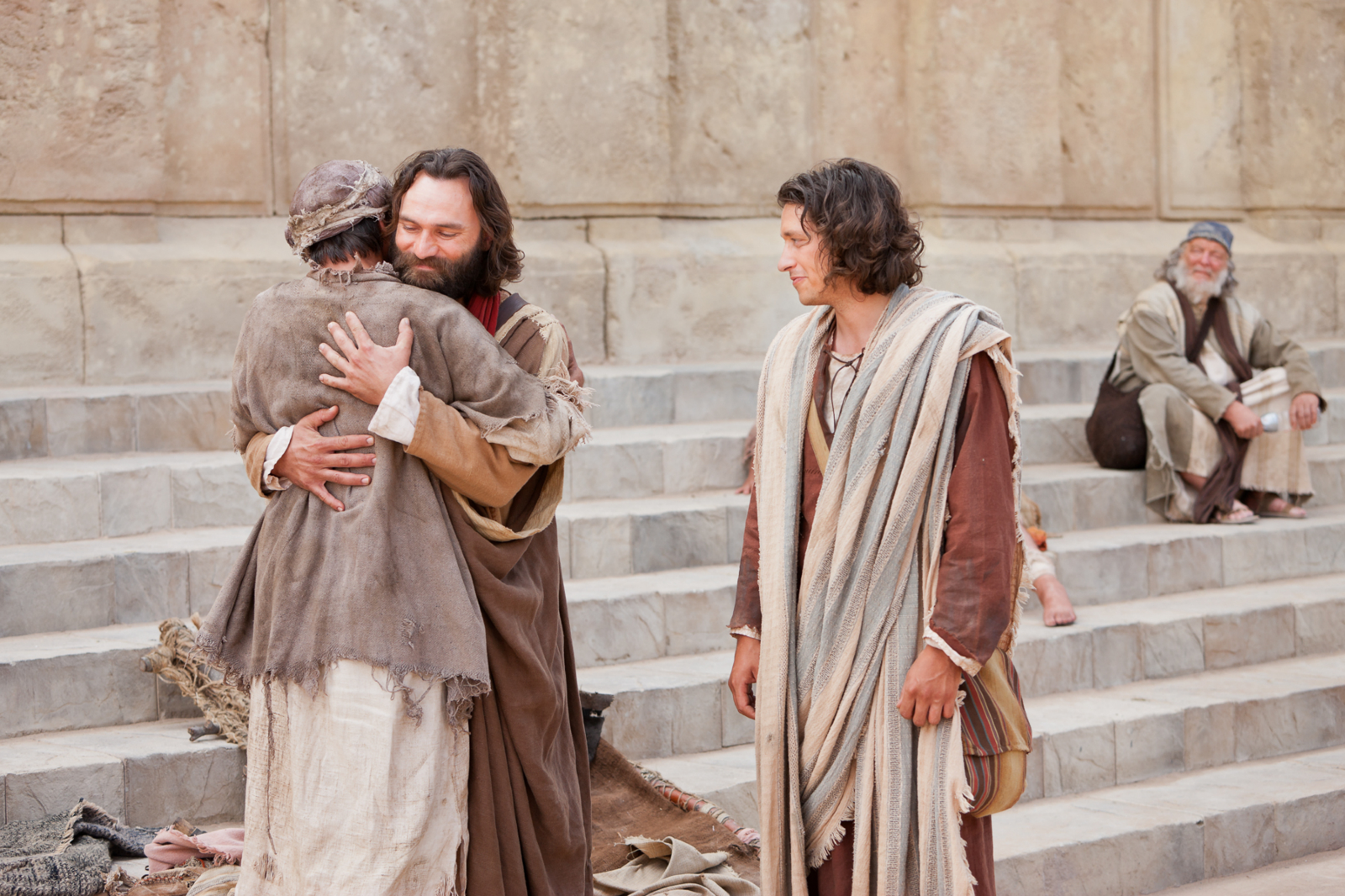 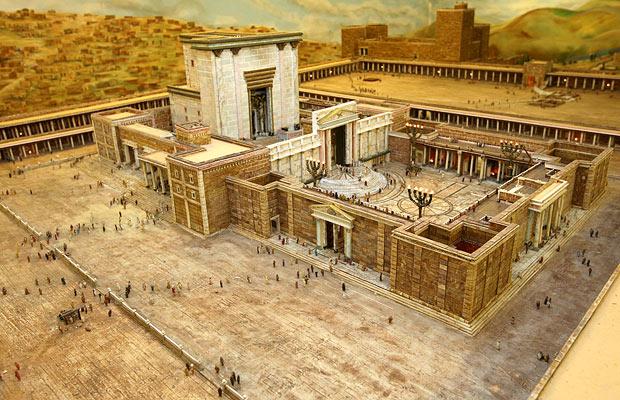 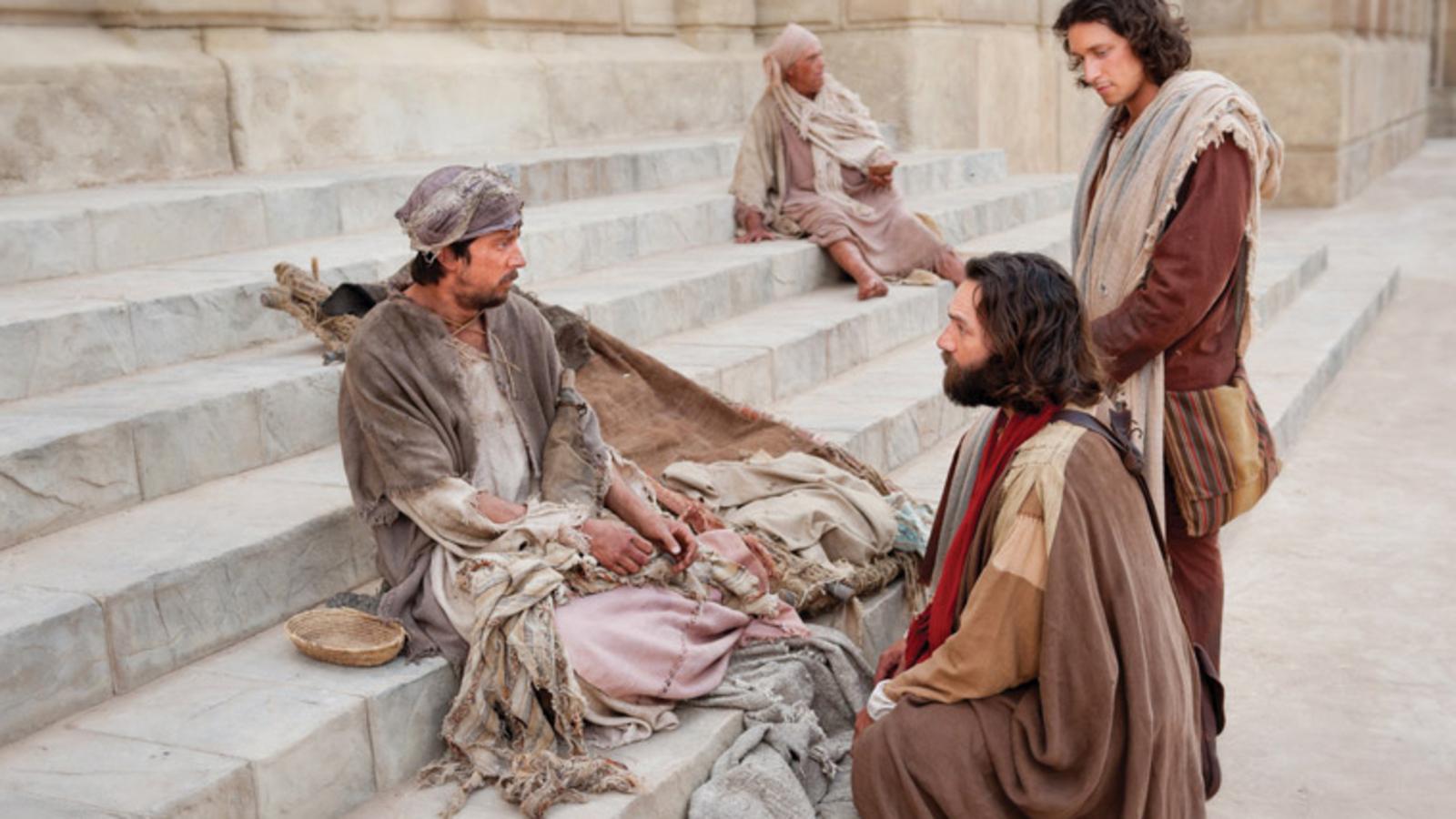 God is verifying the authority of the Apostles
Acts 3:9 And all the people saw him walking and praising God; 10 and they were taking note of him as being the one who used to sit at the Beautiful Gate of the temple to beg alms, and they were filled with wonder and amazement at what had happened to him.
Acts 3:9 And all the people saw him walking and praising God; 10 and they were taking note of him as being the one who used to sit at the Beautiful Gate of the temple to beg alms, and they were filled with wonder and amazement at what had happened to him.
Last week: we met “the church”
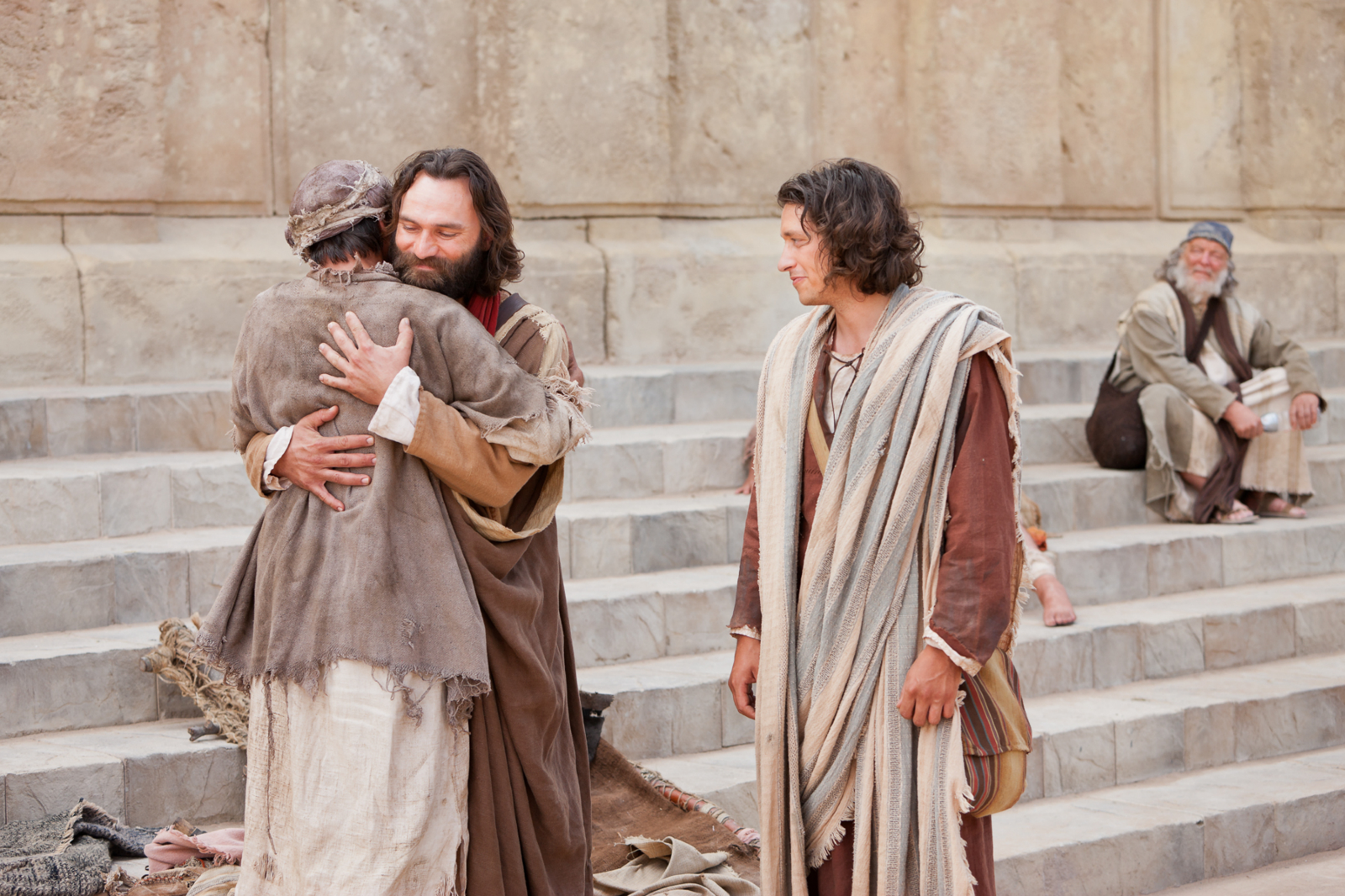 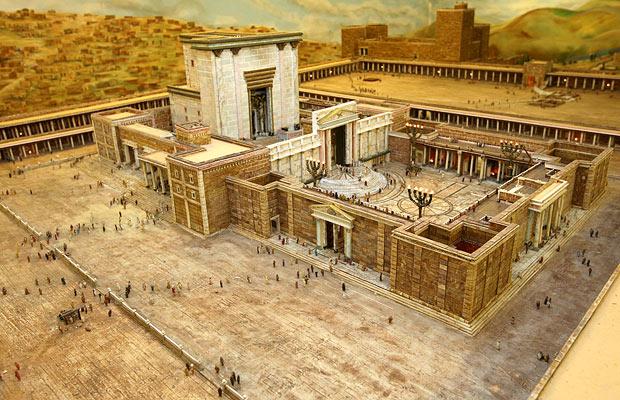 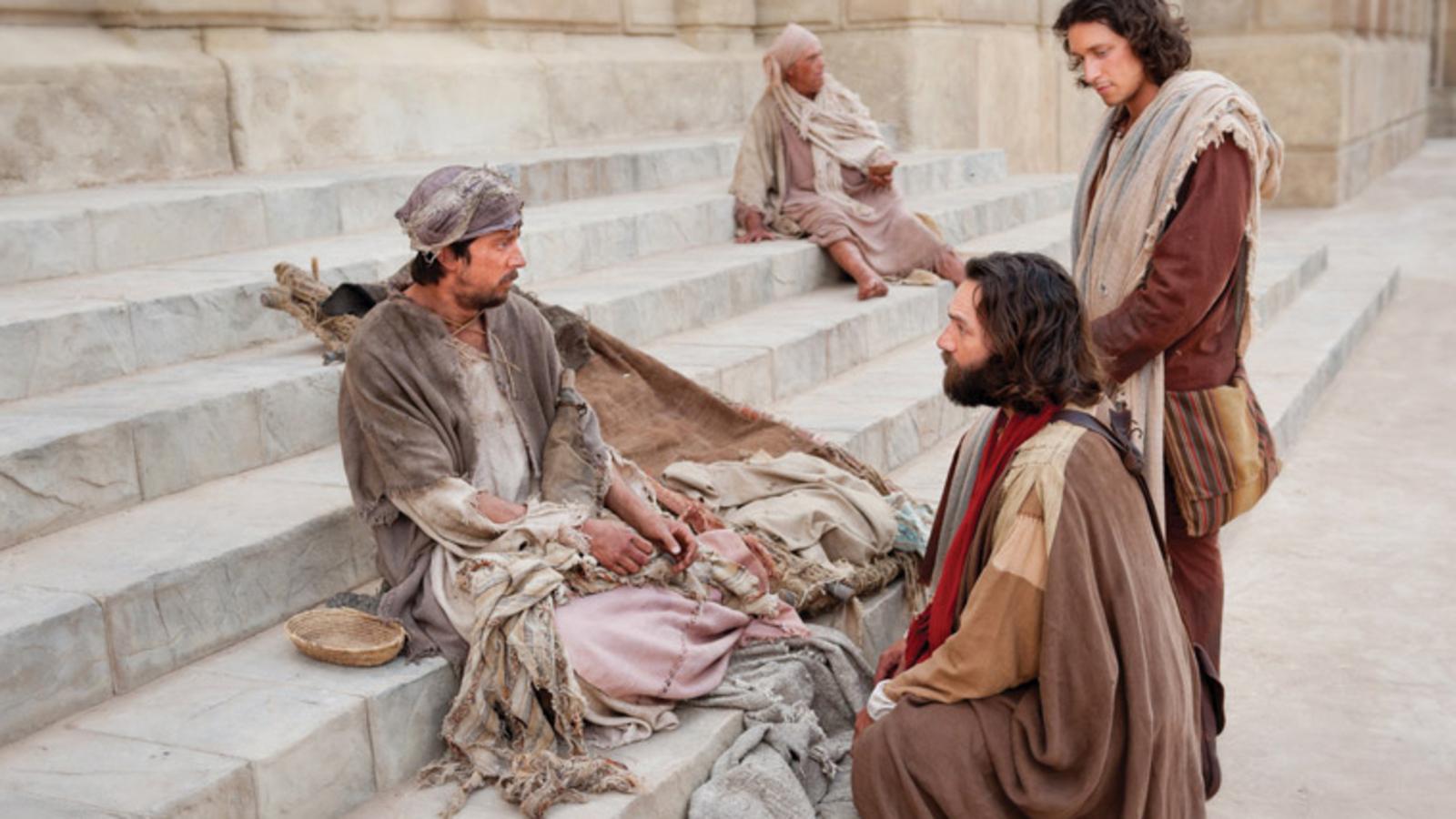 God is authenticating the Apostles’ message
Acts 3:9 And all the people saw him walking and praising God; 10 and they were taking note of him as being the one who used to sit at the Beautiful Gate of the temple to beg alms, and they were filled with wonder and amazement at what had happened to him.
Acts 3:9 And all the people saw him walking and praising God; 10 and they were taking note of him as being the one who used to sit at the Beautiful Gate of the temple to beg alms, and they were filled with wonder and amazement at what had happened to him.
Last week: we met “the church”
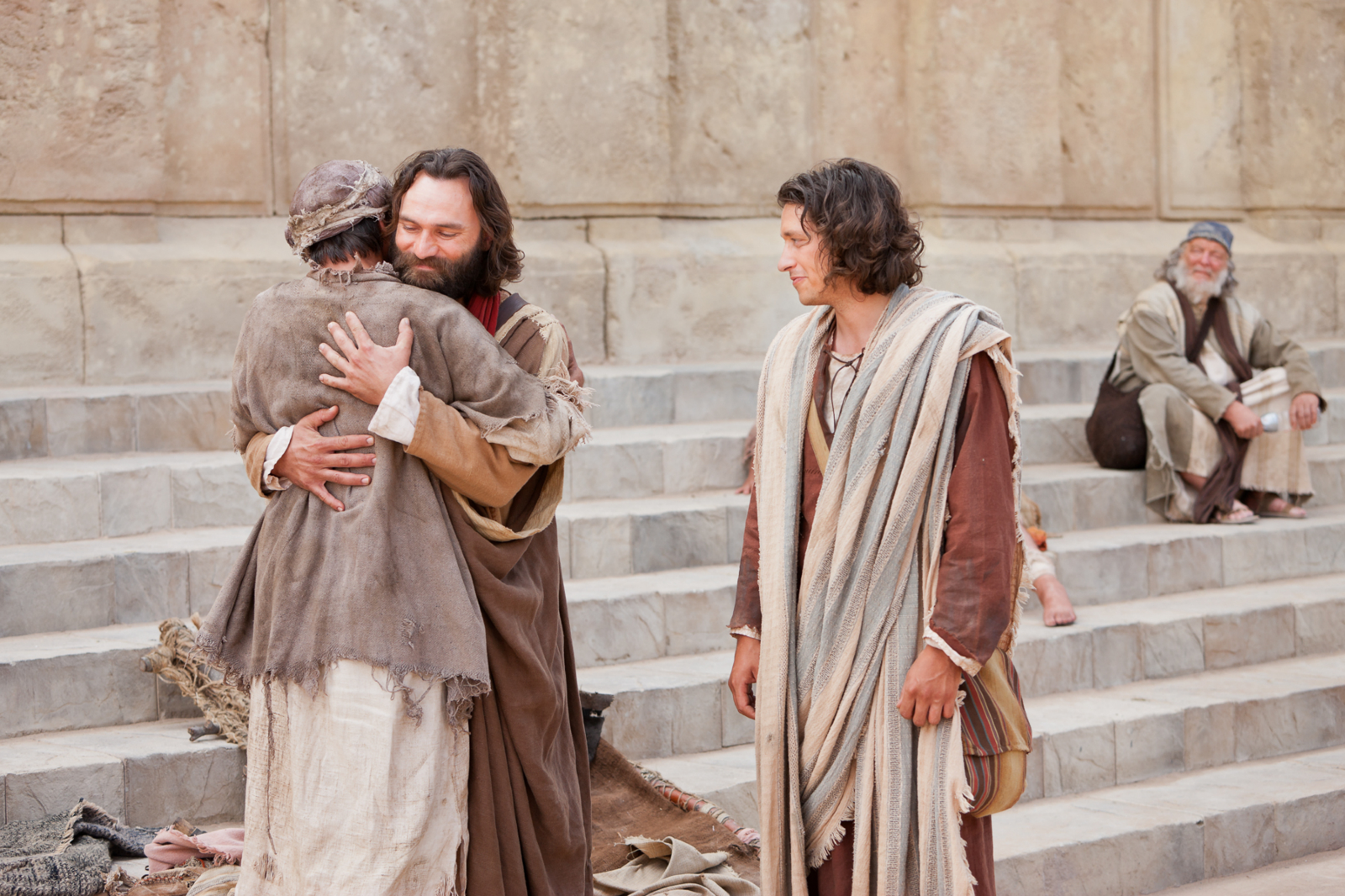 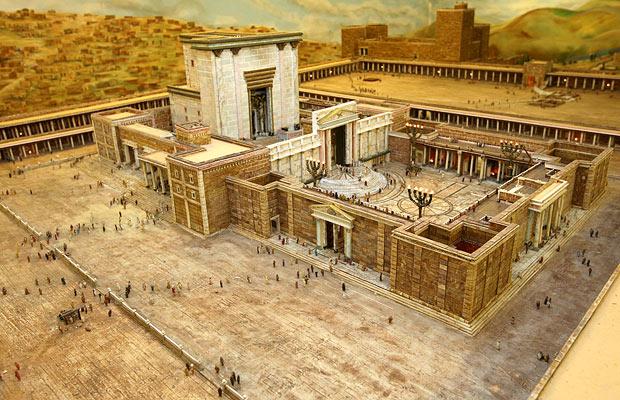 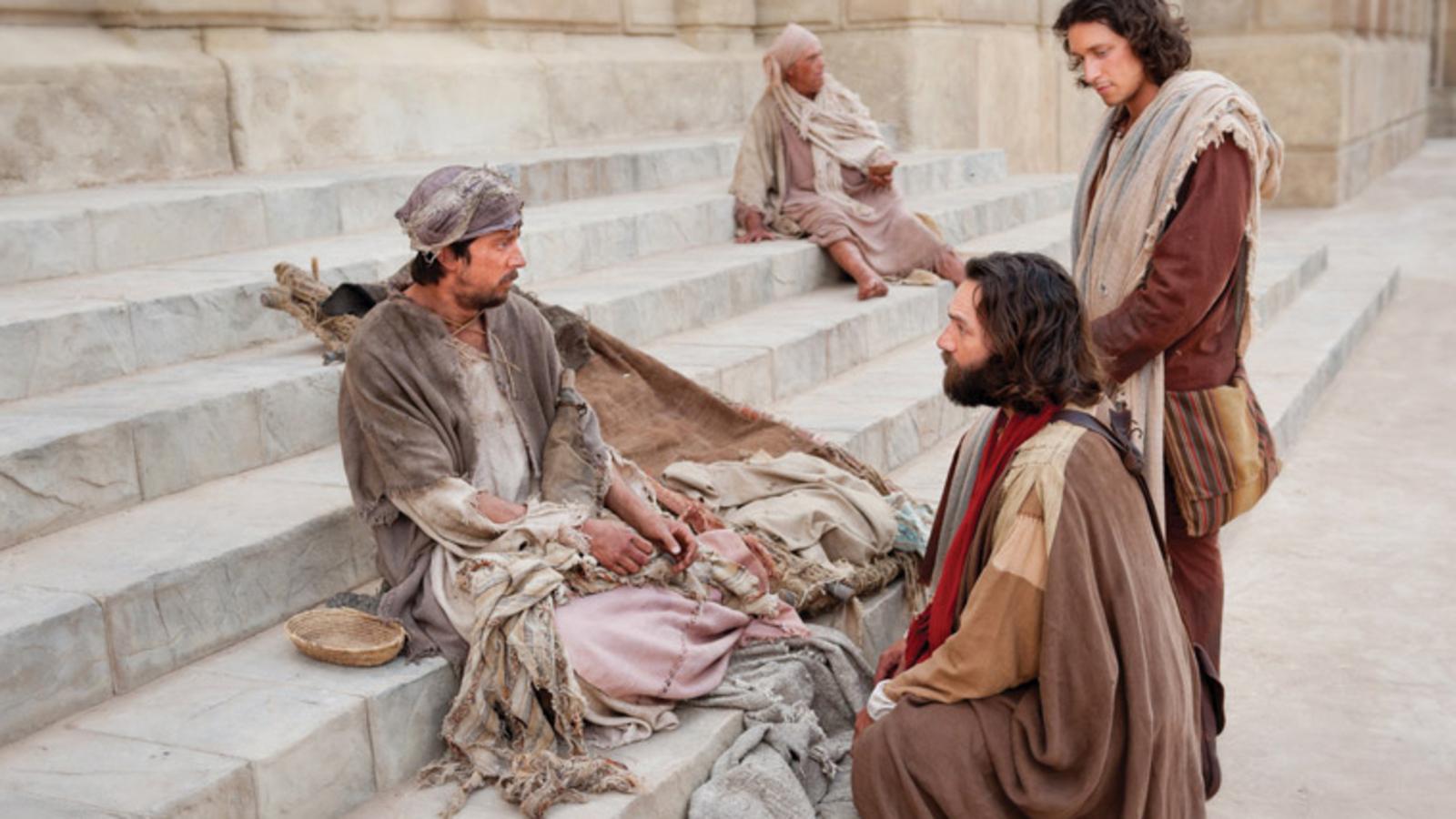 God is authenticating the Apostles’ message
their message is news
Acts 3:9 And all the people saw him walking and praising God; 10 and they were taking note of him as being the one who used to sit at the Beautiful Gate of the temple to beg alms, and they were filled with wonder and amazement at what had happened to him.
Acts 3:9 And all the people saw him walking and praising God; 10 and they were taking note of him as being the one who used to sit at the Beautiful Gate of the temple to beg alms, and they were filled with wonder and amazement at what had happened to him.
Last week: we met “the church”
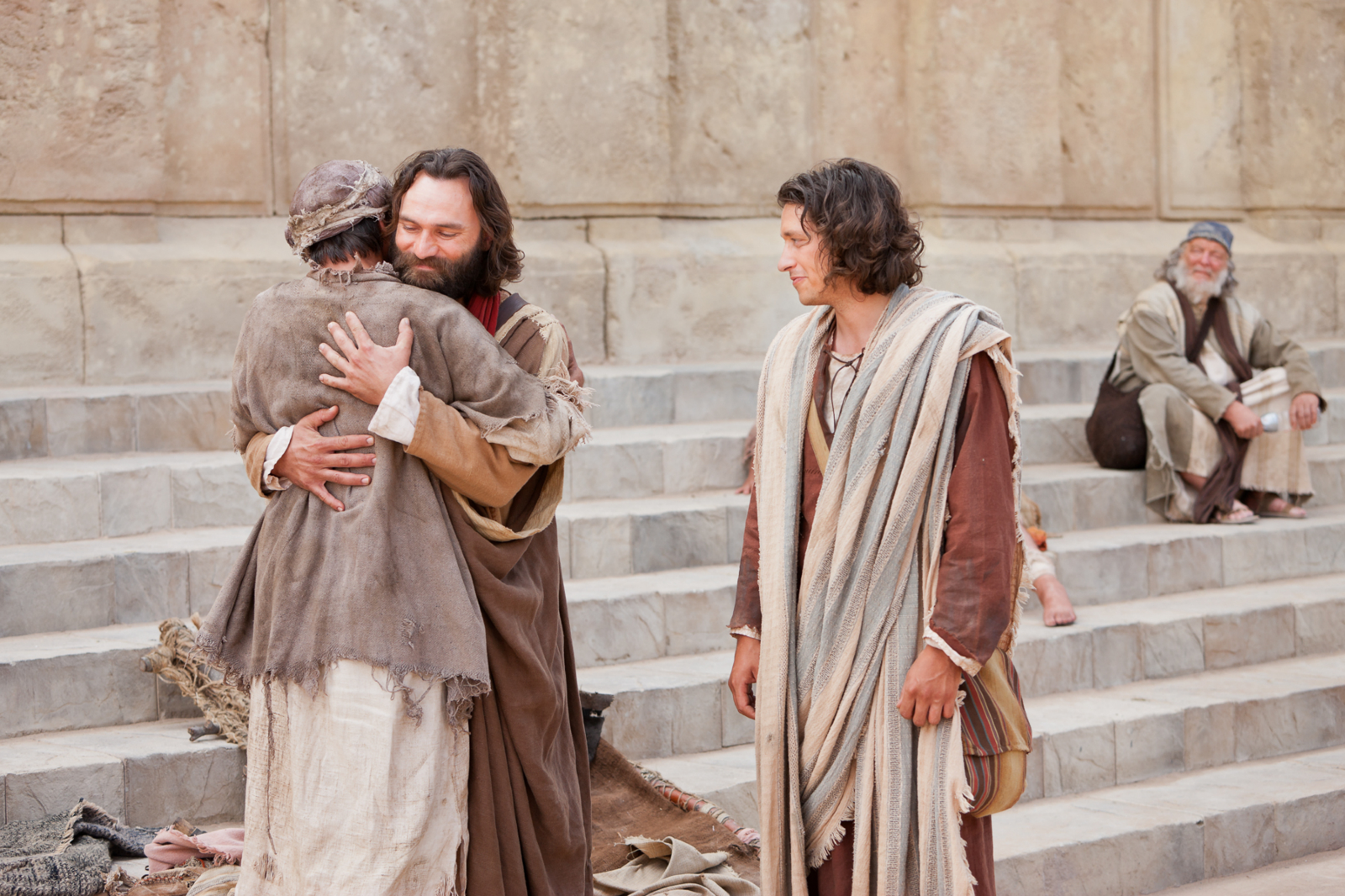 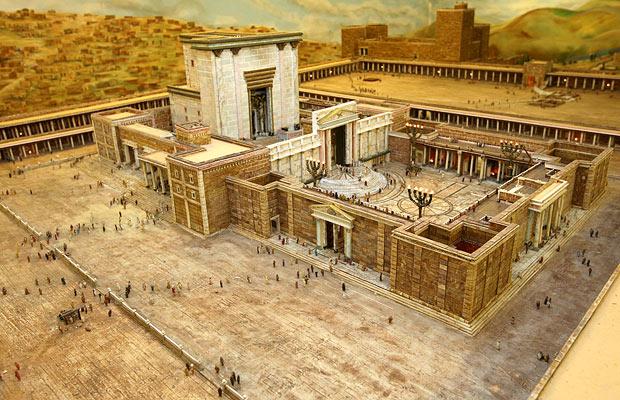 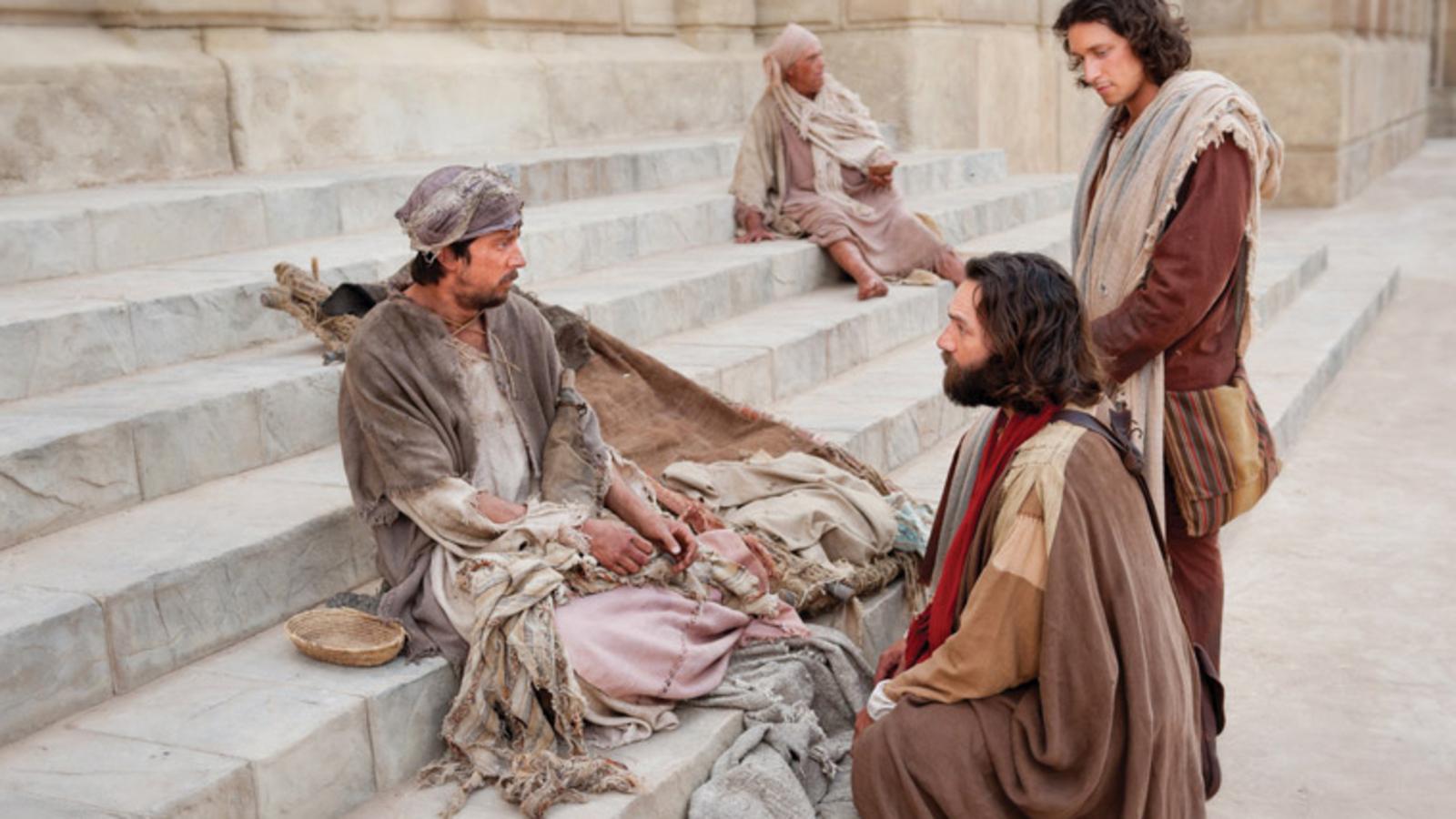 God is authenticating the Apostles’ message
their message is news
God can work miracles anytime
Acts 3:9 And all the people saw him walking and praising God; 10 and they were taking note of him as being the one who used to sit at the Beautiful Gate of the temple to beg alms, and they were filled with wonder and amazement at what had happened to him.
Acts 3:9 And all the people saw him walking and praising God; 10 and they were taking note of him as being the one who used to sit at the Beautiful Gate of the temple to beg alms, and they were filled with wonder and amazement at what had happened to him.
Last week: we met “the church”
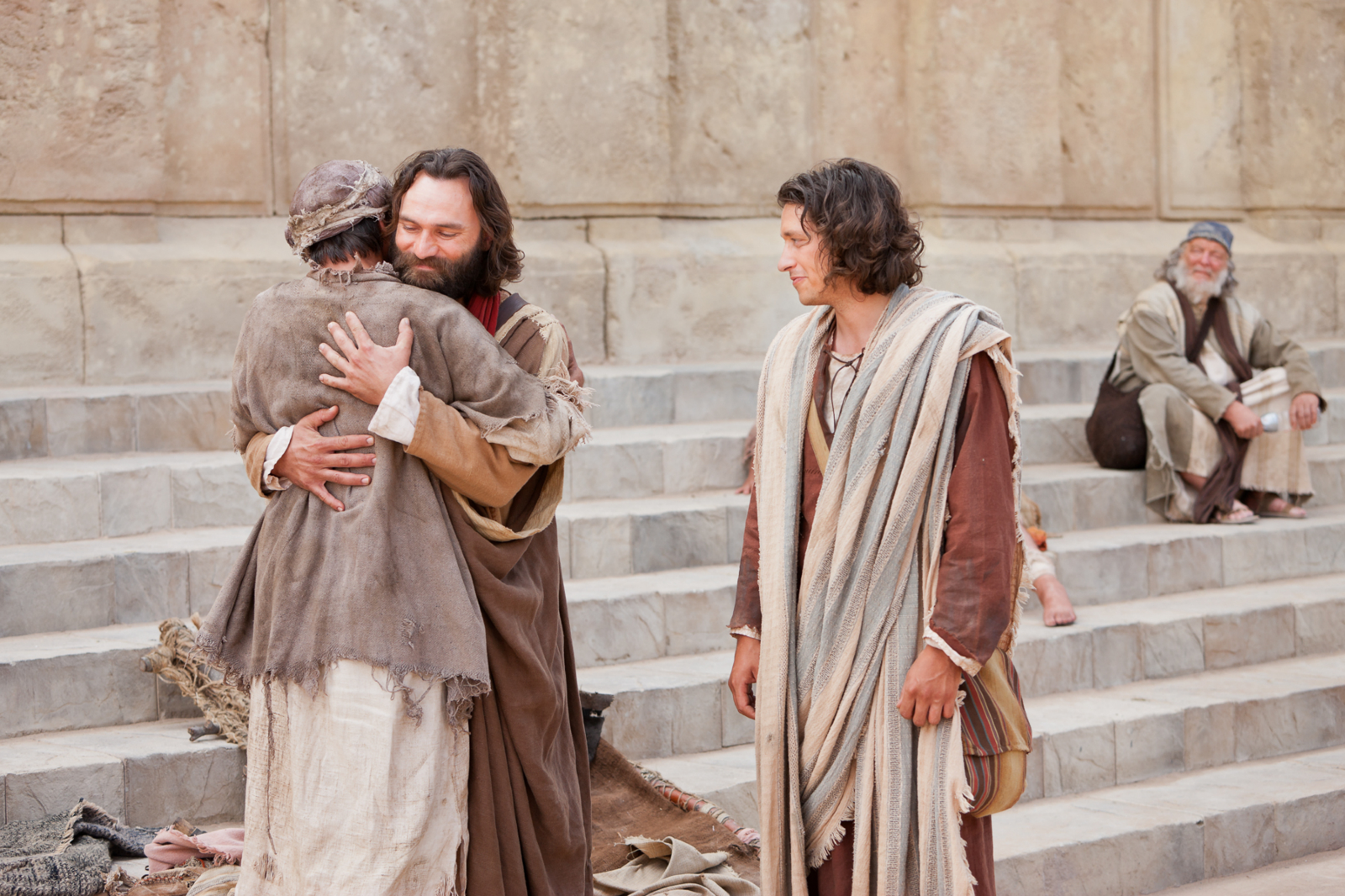 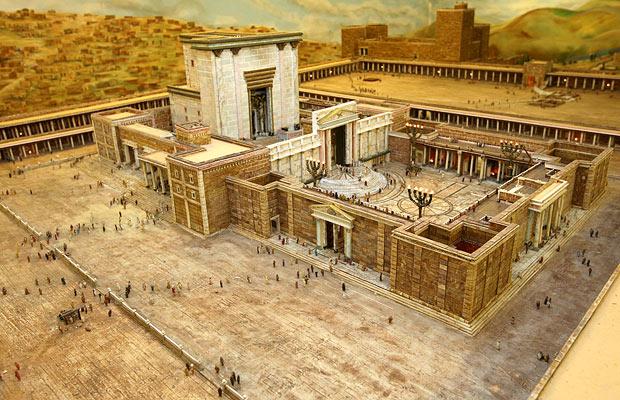 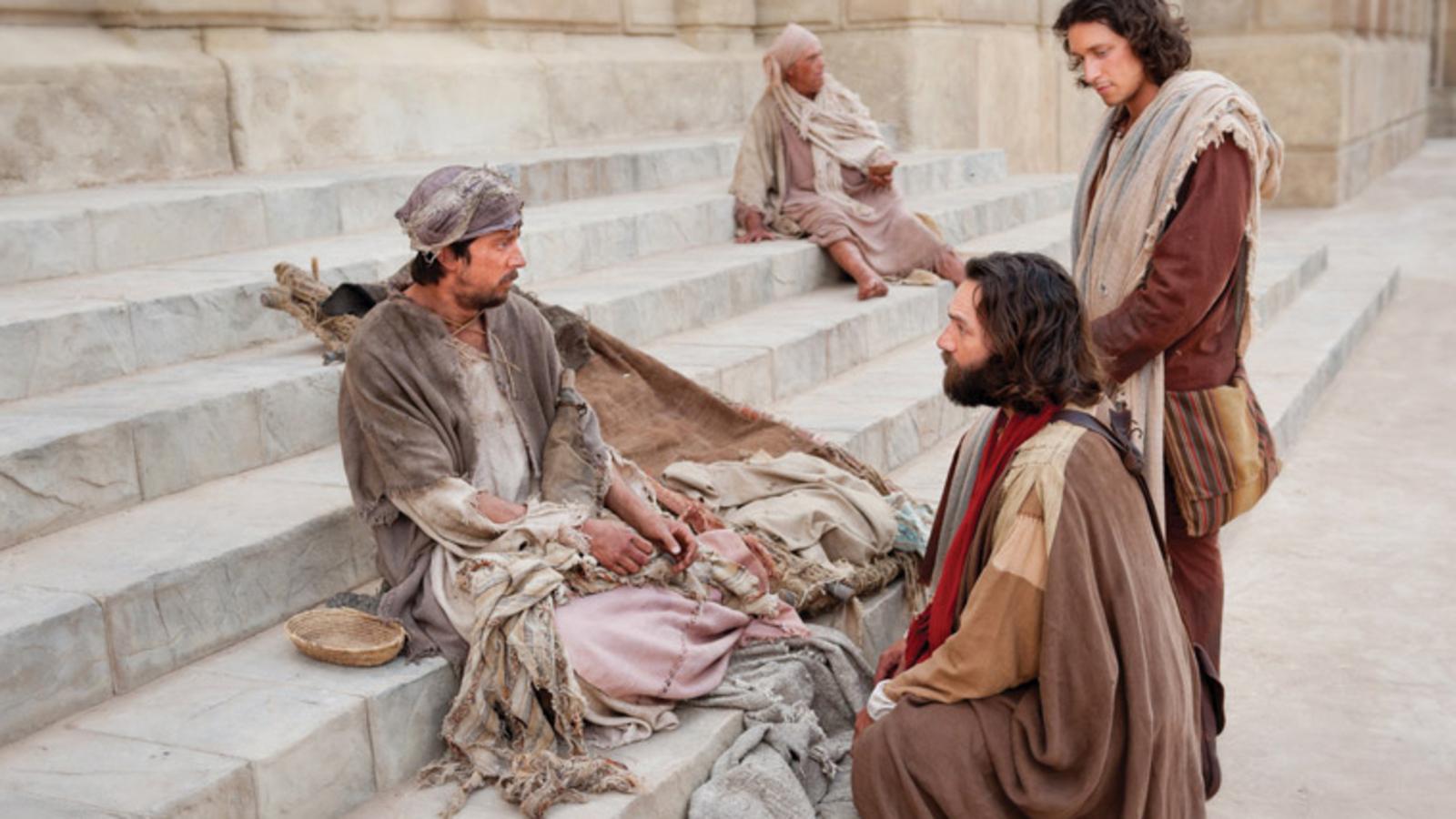 God is authenticating the Apostles’ message
their message is news
God can work miracles anytime
But in the bible, what we see are clusters of miraculous signs, usually concentrated around the introduction of new phases in God’s plan.
Acts 3:9 And all the people saw him walking and praising God; 10 and they were taking note of him as being the one who used to sit at the Beautiful Gate of the temple to beg alms, and they were filled with wonder and amazement at what had happened to him.
Acts 3:9 And all the people saw him walking and praising God; 10 and they were taking note of him as being the one who used to sit at the Beautiful Gate of the temple to beg alms, and they were filled with wonder and amazement at what had happened to him.
Last week: we met “the church”
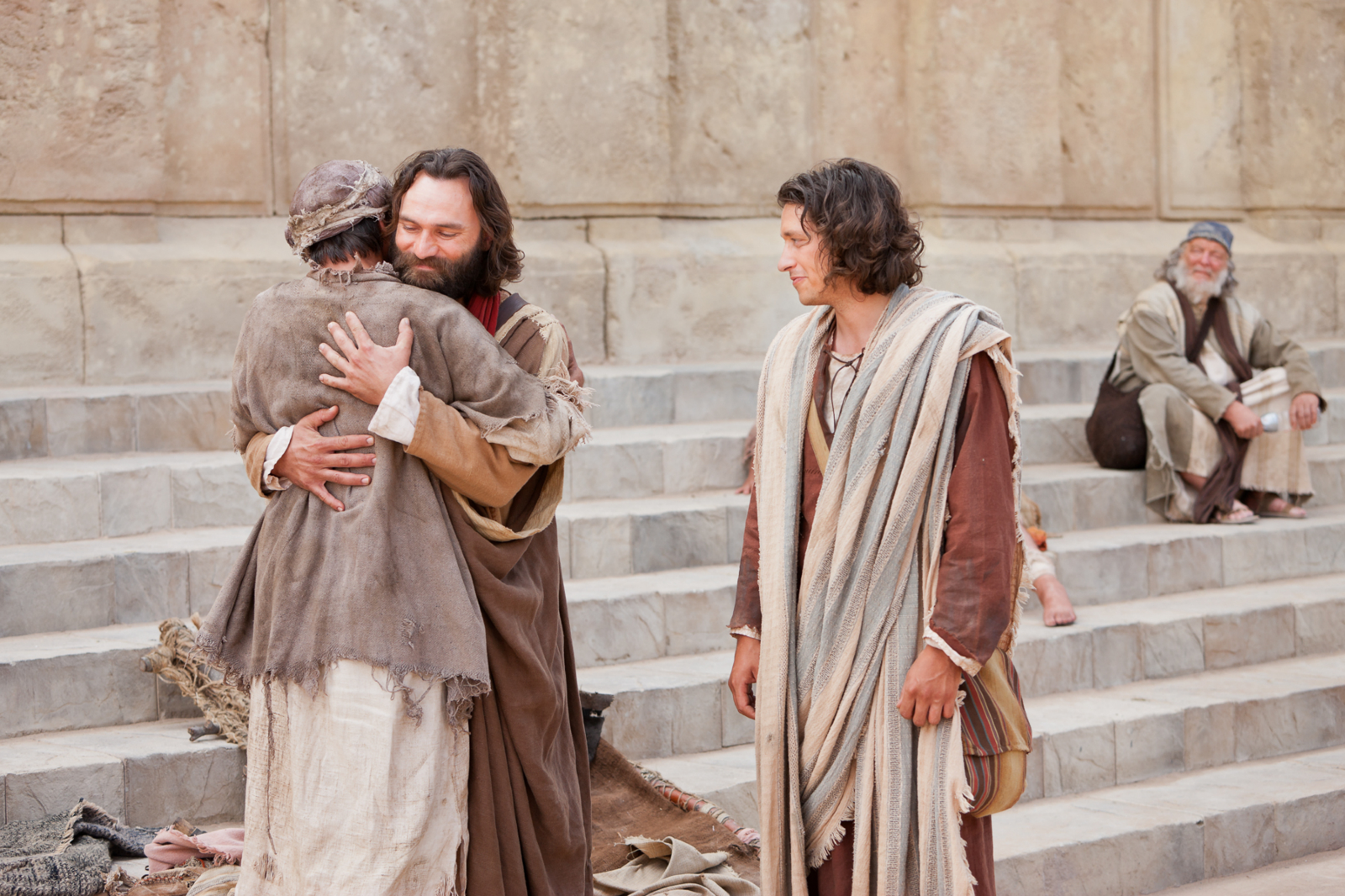 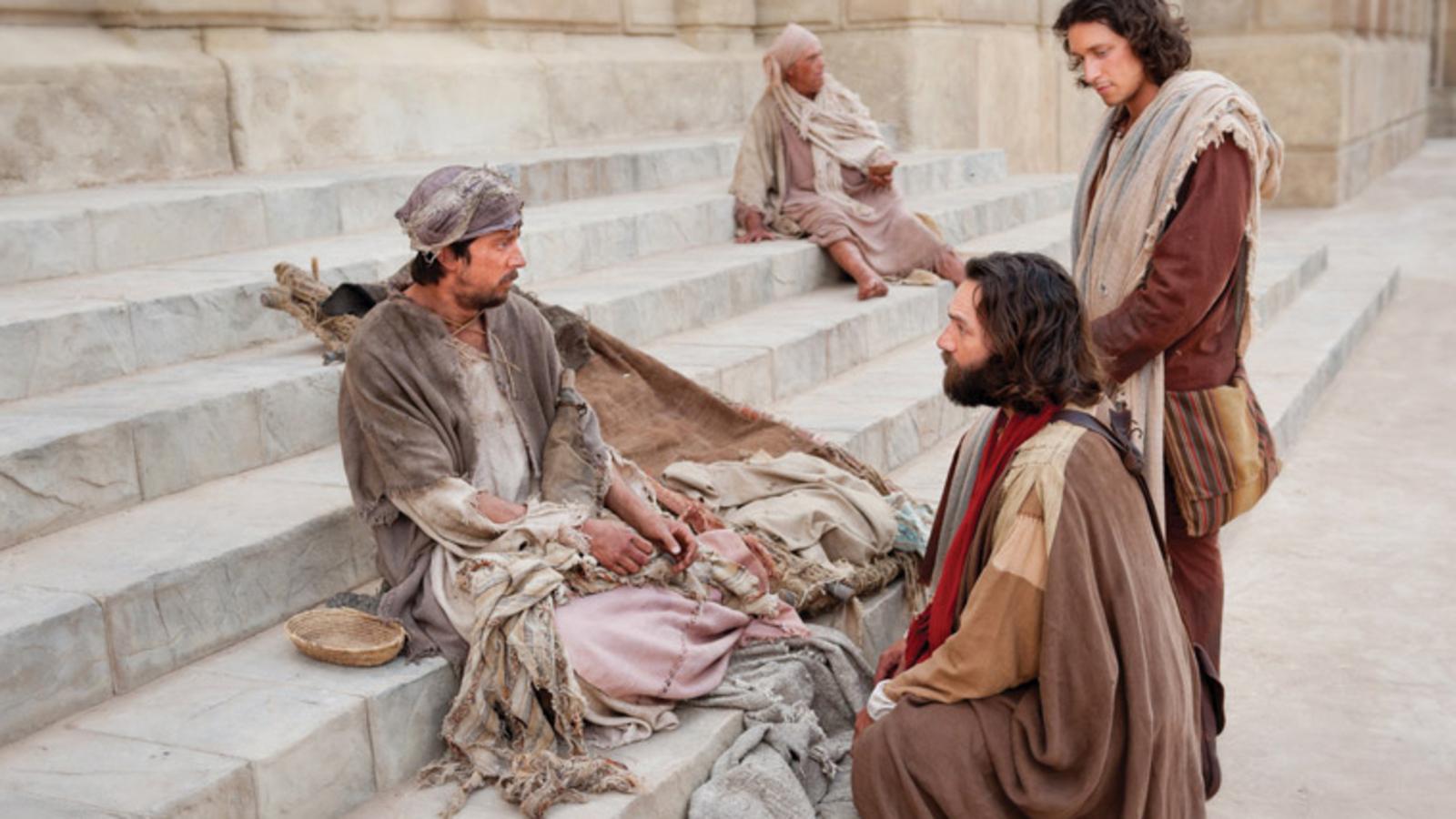 God is authenticating the Apostles’ message
their message is news
God can work miracles anytime
Acts 5:14 At the hands of the apostles many signs and wonders were taking place among the people... 15 to such an extent that they even carried the sick out into the streets and laid them on cots and pallets, so that when Peter came by at least his shadow might fall on any one of them. 16 Also the people from the cities in the vicinity of Jerusalem were coming together, bringing people who were sick or afflicted with unclean spirits, and they were all being healed.
But in the bible, what we see are clusters of miraculous signs, usually concentrated around the introduction of new phases in God’s plan.
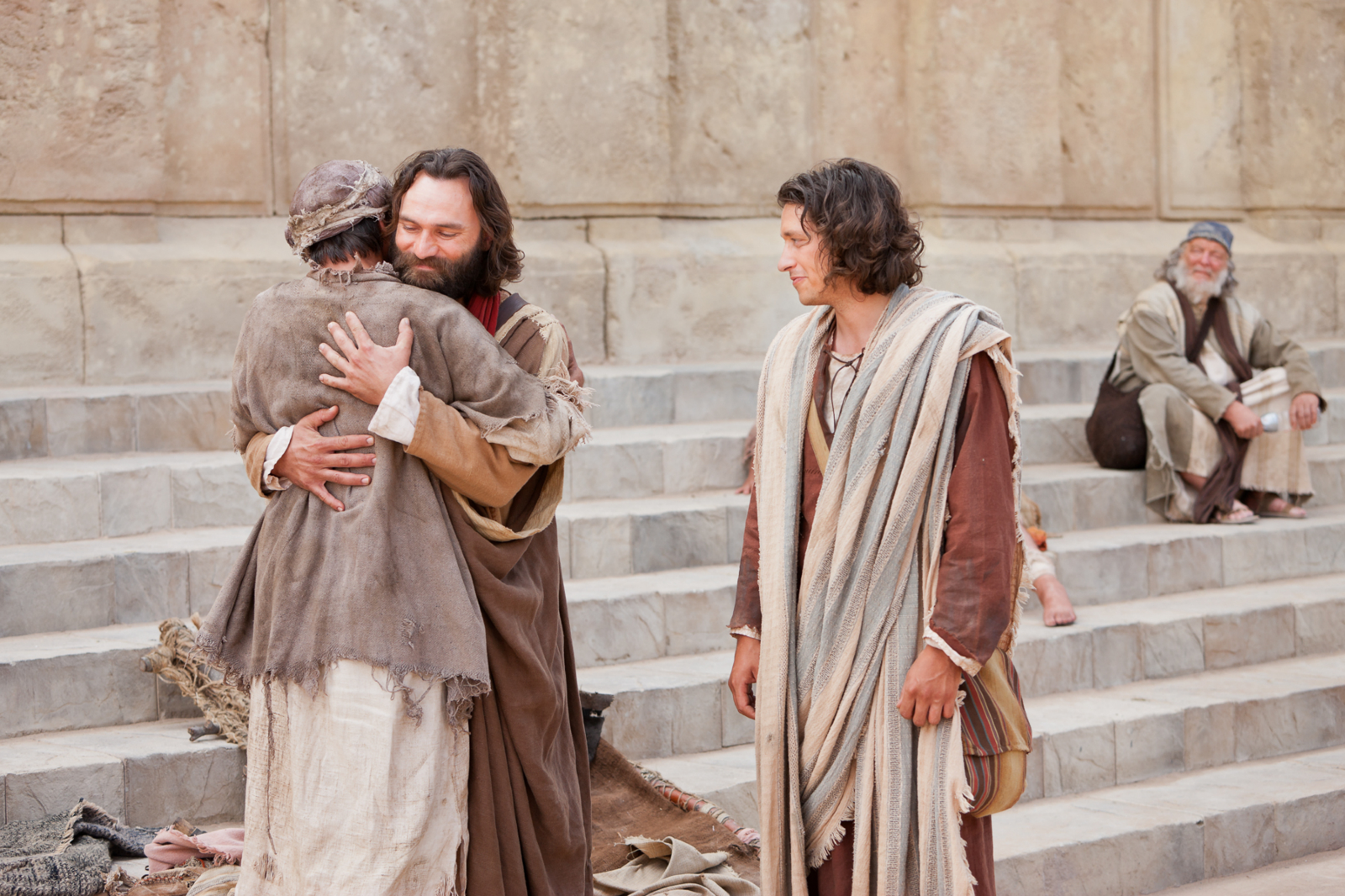 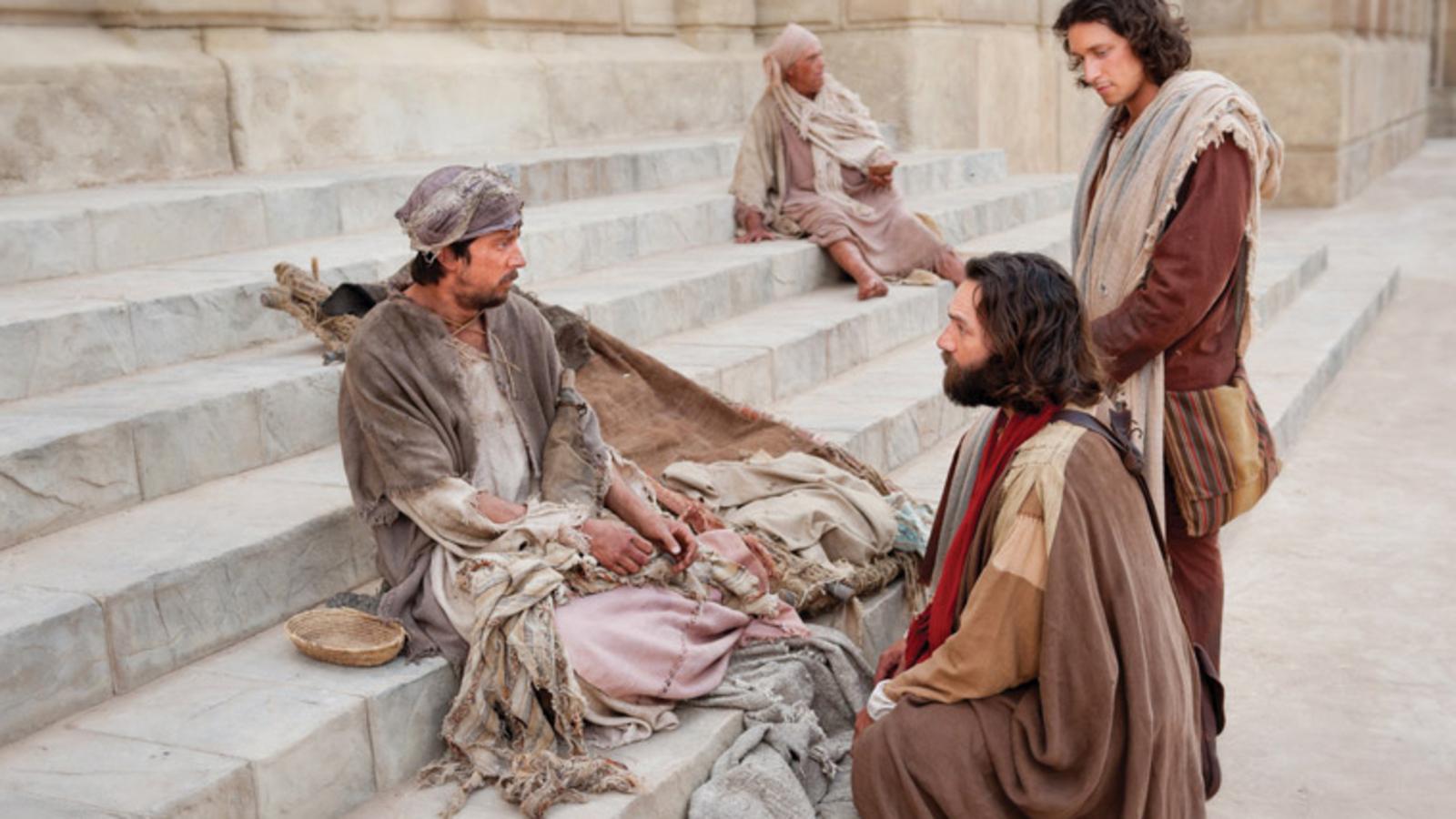 God is authenticating the Apostles’ message
their message is news
God can work miracles anytime
Acts 5:14 At the hands of the apostles many signs and wonders were taking place among the people... 15 to such an extent that they even carried the sick out into the streets and laid them on cots and pallets, so that when Peter came by at least his shadow might fall on any one of them. 16 Also the people from the cities in the vicinity of Jerusalem were coming together, bringing people who were sick or afflicted with unclean spirits, and they were all being healed.
But in the bible, what we see are clusters of miraculous signs, usually concentrated around the introduction of new phases in God’s plan.
So on the one hand we shouldn’t be cynical about miracles
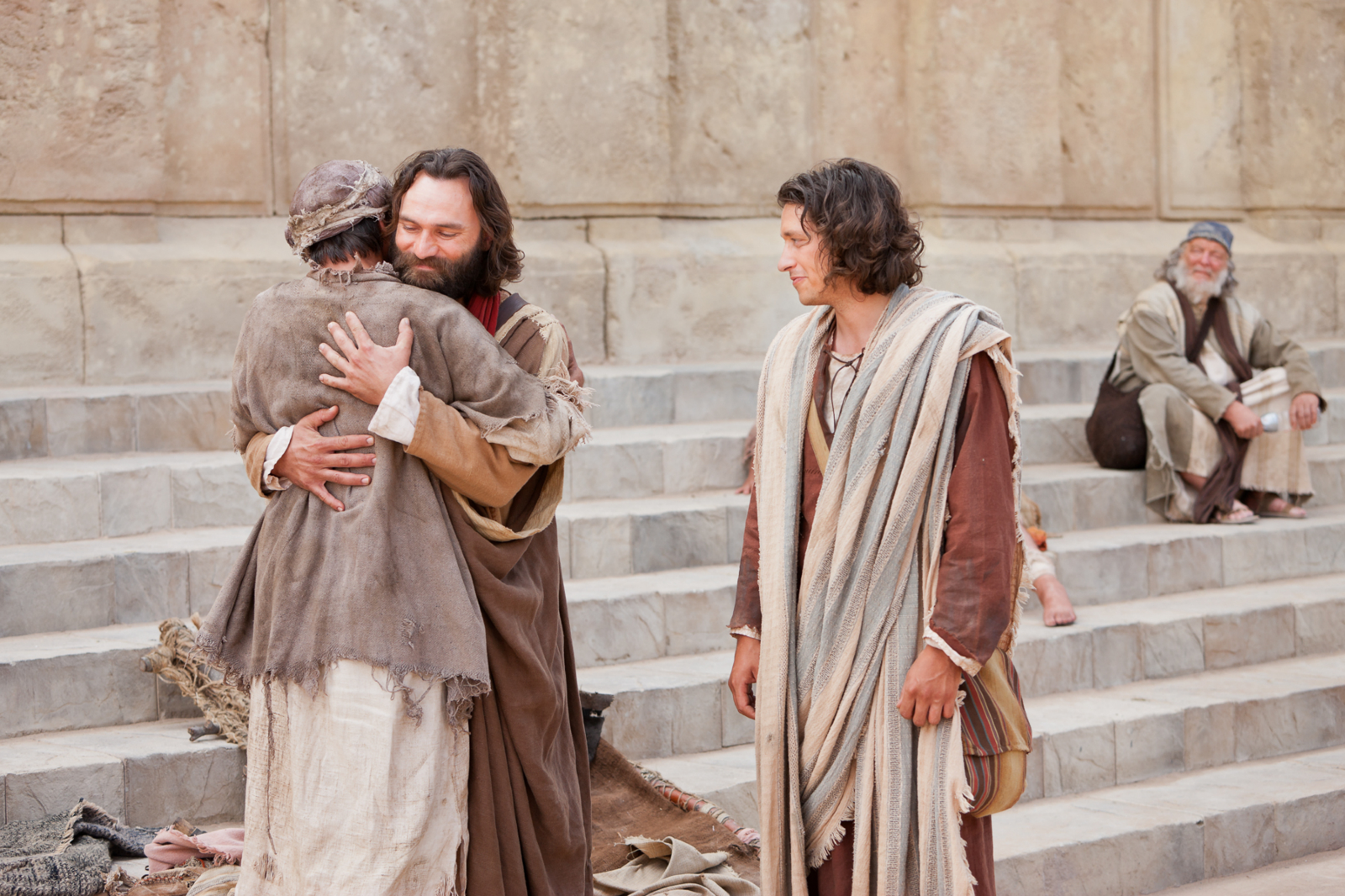 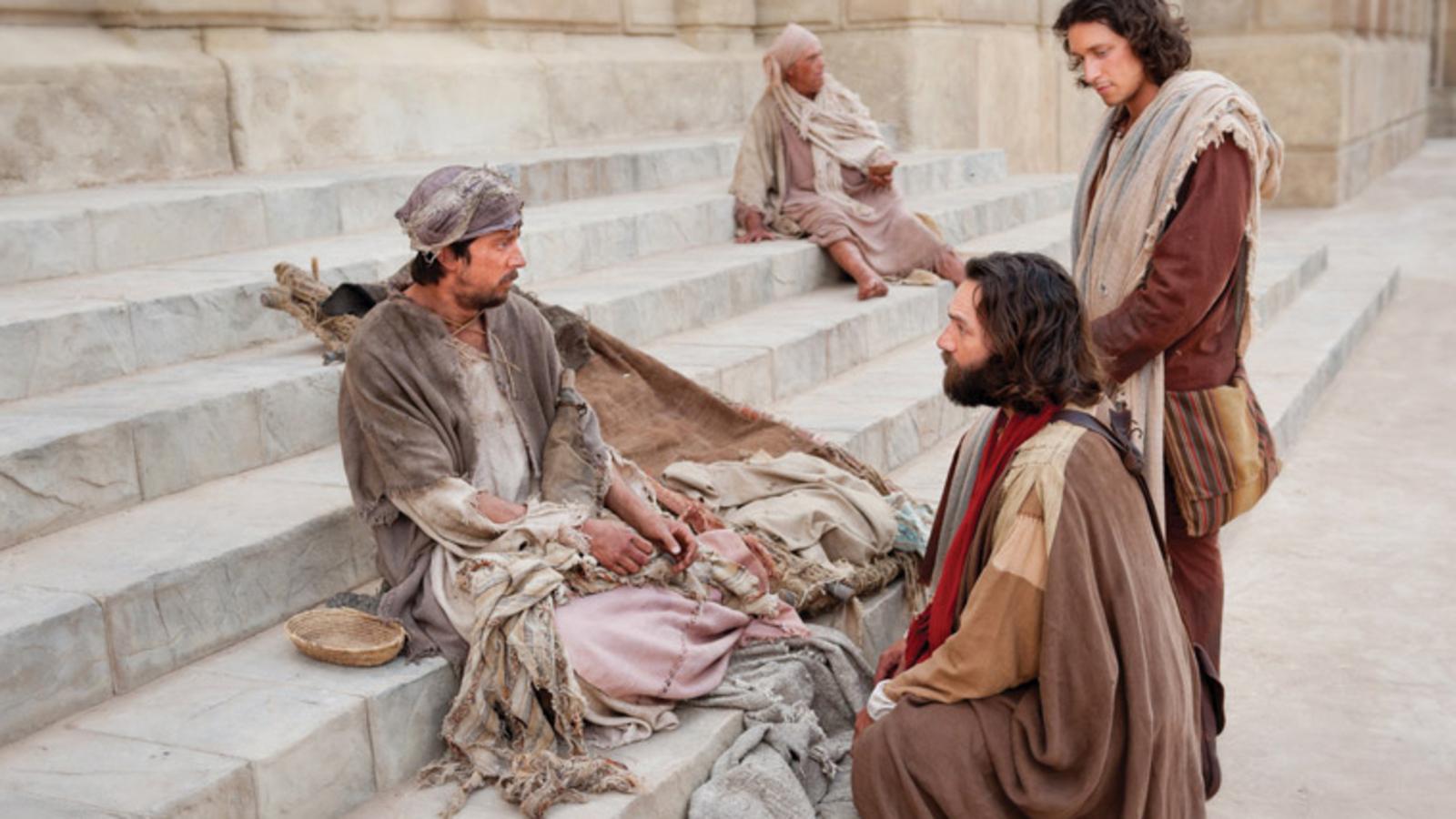 God is authenticating the Apostles’ message
their message is news
God can work miracles anytime
Acts 5:14 At the hands of the apostles many signs and wonders were taking place among the people... 15 to such an extent that they even carried the sick out into the streets and laid them on cots and pallets, so that when Peter came by at least his shadow might fall on any one of them. 16 Also the people from the cities in the vicinity of Jerusalem were coming together, bringing people who were sick or afflicted with unclean spirits, and they were all being healed.
But in the bible, what we see are clusters of miraculous signs, usually concentrated around the introduction of new phases in God’s plan.
So on the one hand we shouldn’t be cynical about miracles
But on the other hand we shouldn’t have an expectation on God that miracles are a normative part of the Christian life
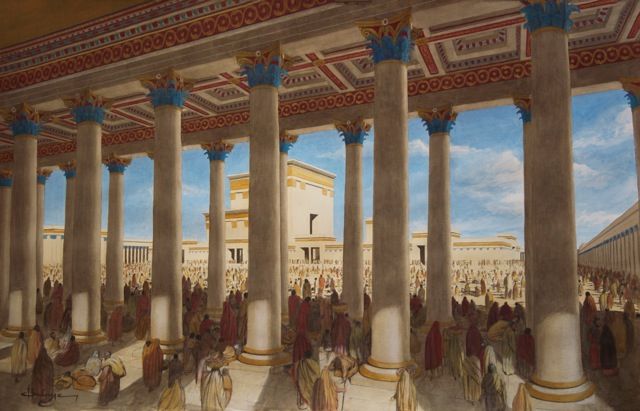 Acts 3:11 While he was clinging to Peter and John, all the people ran together to them at the so-called portico of Solomon, full of amazement. 12 But when Peter saw this, he replied to the people,
Acts 3:11 While he was clinging to Peter and John, all the people ran together to them at the so-called portico of Solomon, full of amazement. 12 But when Peter saw this, he replied to the people,
Last week: we met “the church”
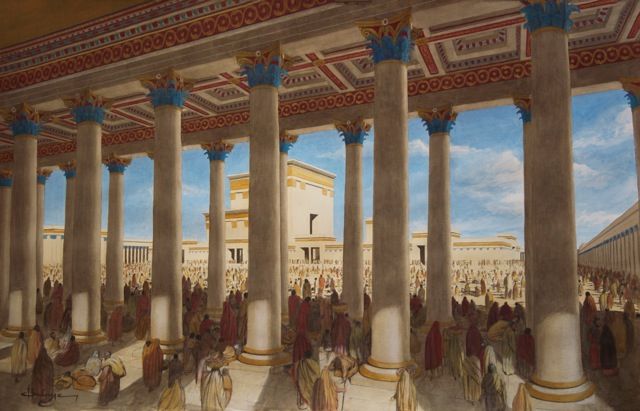 Acts 3:12 “Men of Israel, why are you amazed at this, or why do you gaze at us, as if by our own power or piety we had made him walk? 13 The God of Abraham, Isaac and Jacob, the God of our fathers, has glorified His  servant Jesus, the one whom you delivered and
Acts 3:12 “Men of Israel, why are you amazed at this, or why do you gaze at us, as if by our own power or piety we had made him walk? 13 The God of Abraham, Isaac and Jacob, the God of our fathers, has glorified His  servant Jesus, the one whom you delivered and
Acts 3:11 While he was clinging to Peter and John, all the people ran together to them at the so-called portico of Solomon, full of amazement. 12 But when Peter saw this, he replied to the people,
Last week: we met “the church”
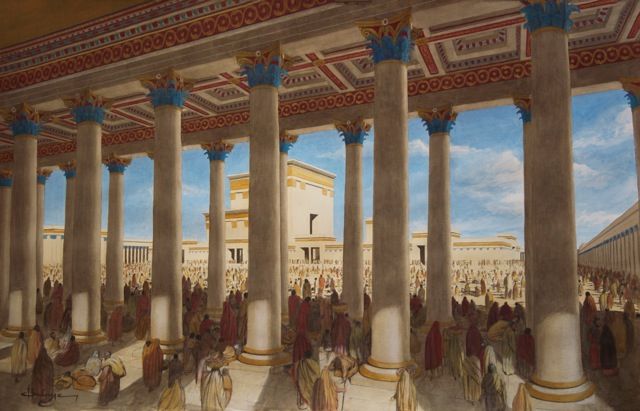 disowned in the presence of Pilate, when he had  decided to release Him. 14 But you disowned the Holy and Righteous One and asked for a murderer to be granted to you, 15 but put to death the Prince of life,  the one whom God raised from the dead, a fact to which we are witnesses.
Acts 3:11 While he was clinging to Peter and John, all the people ran together to them at the so-called portico of Solomon, full of amazement. 12 But when Peter saw this, he replied to the people,
Last week: we met “the church”
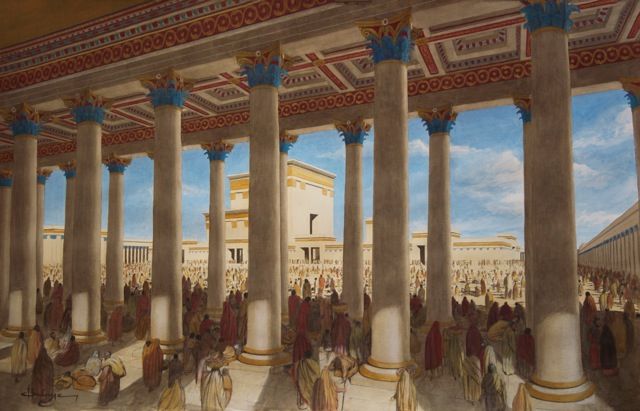 1) The Bad News
disowned in the presence of Pilate, when he had  decided to release Him. 14 But you disowned the Holy and Righteous One and asked for a murderer to be granted to you, 15 but put to death the Prince of life,  the one whom God raised from the dead, a fact to which we are witnesses.
Acts 3:11 While he was clinging to Peter and John, all the people ran together to them at the so-called portico of Solomon, full of amazement. 12 But when Peter saw this, he replied to the people,
Last week: we met “the church”
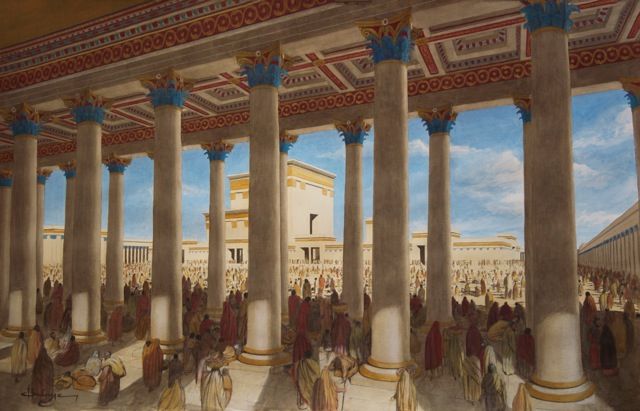 1) The Bad News
Acts 3:16 And on the basis of faith in His name, it is the name of Jesus which has strengthened this man whom you see and know; and the faith which comes through Him has given him this perfect health in the presence of you all.
Last week: we met “the church”
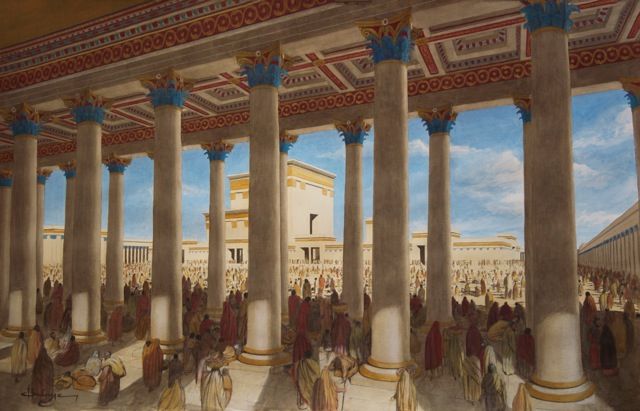 1) The Bad News
Acts 3:17 “And now, brethren, I know that you acted in ignorance, just as your rulers did also. 18 But the things which God announced beforehand by the mouth of all the prophets, that His Christ would suffer, He has thus fulfilled.
Last week: we met “the church”
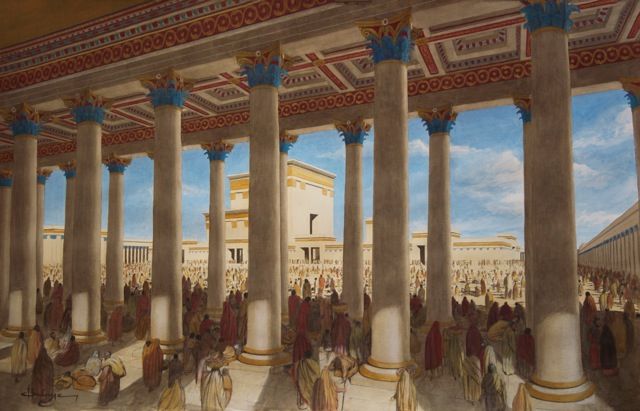 1) The Bad News
2) Evidence
Acts 3:17 “And now, brethren, I know that you acted in ignorance, just as your rulers did also. 18 But the things which God announced beforehand by the mouth of all the prophets, that His Christ would suffer, He has thus fulfilled.
Last week: we met “the church”
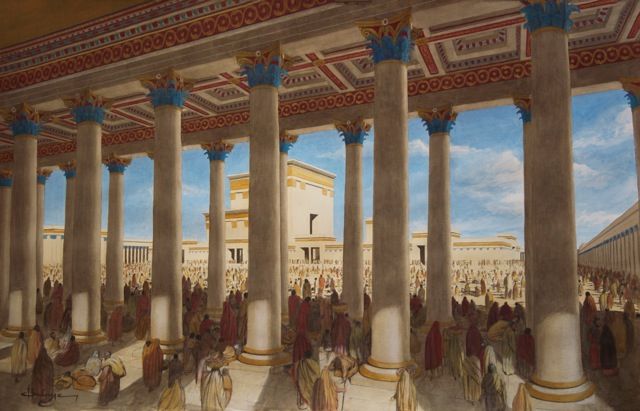 2) Evidence
Acts 3:19 Therefore repent and return, so that your sins may be wiped away, in order that times of refreshing may come from the presence of the Lord; 20 and that He may send Jesus, the Christ appointed for you,  21 whom heaven must receive until the period of  restoration of all things about which God spoke by the mouth of His holy prophets from ancient time.
Acts 3:19 Therefore repent and return, so that your sins may be wiped away, in order that times of refreshing may come from the presence of the Lord; 20 and that He may send Jesus, the Christ appointed for you,  21 whom heaven must receive until the period of  restoration of all things about which God spoke by the mouth of His holy prophets from ancient time.
Acts 3:19 Therefore repent and return, so that your sins may be wiped away, in order that times of refreshing may come from the presence of the Lord; 20 and that He may send Jesus, the Christ appointed for you,  21 whom heaven must receive until the period of  restoration of all things about which God spoke by the mouth of His holy prophets from ancient time.
Acts 3:19 Therefore repent and return, so that your sins may be wiped away, in order that times of refreshing may come from the presence of the Lord; 20 and that He may send Jesus, the Christ appointed for you,  21 whom heaven must receive until the period of  restoration of all things about which God spoke by the mouth of His holy prophets from ancient time.
Last week: we met “the church”
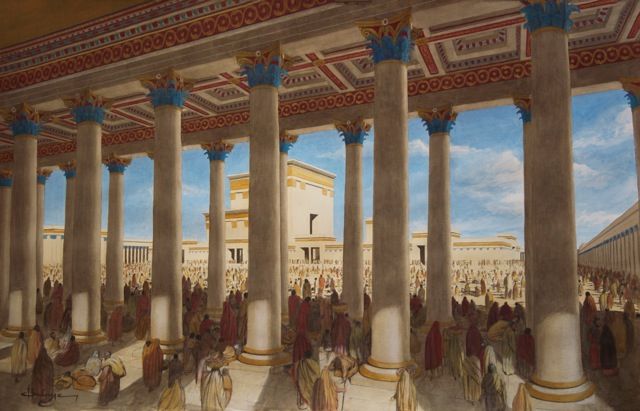 3) Good News
2) Evidence
Acts 3:19 Therefore repent and return, so that your sins may be wiped away, in order that times of refreshing may come from the presence of the Lord; 20 and that He may send Jesus, the Christ appointed for you,  21 whom heaven must receive until the period of  restoration of all things about which God spoke by the mouth of His holy prophets from ancient time.
Acts 3:19 Therefore repent and return, so that your sins may be wiped away, in order that times of refreshing may come from the presence of the Lord; 20 and that He may send Jesus, the Christ appointed for you,  21 whom heaven must receive until the period of  restoration of all things about which God spoke by the mouth of His holy prophets from ancient time.
Acts 3:19 Therefore repent and return, so that your sins may be wiped away, in order that times of refreshing may come from the presence of the Lord; 20 and that He may send Jesus, the Christ appointed for you,  21 whom heaven must receive until the period of  restoration of all things about which God spoke by the mouth of His holy prophets from ancient time.
Acts 3:19 Therefore repent and return, so that your sins may be wiped away, in order that times of refreshing may come from the presence of the Lord; 20 and that He may send Jesus, the Christ appointed for you,  21 whom heaven must receive until the period of  restoration of all things about which God spoke by the mouth of His holy prophets from ancient time.
Last week: we met “the church”
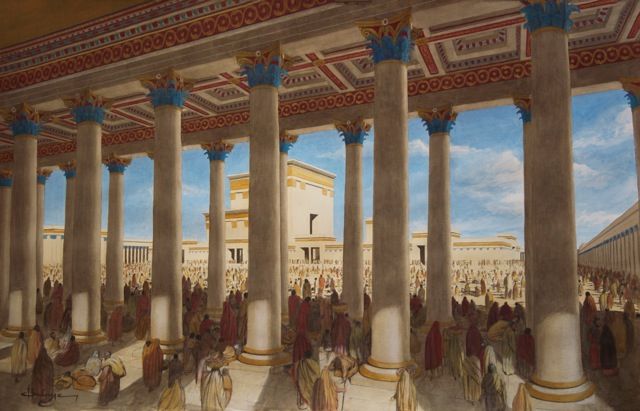 3) Good News
2) Evidence
An invitation
Acts 3:19 Therefore repent and return, so that your sins may be wiped away, in order that times of refreshing may come from the presence of the Lord; 20 and that He may send Jesus, the Christ appointed for you,  21 whom heaven must receive until the period of  restoration of all things about which God spoke by the mouth of His holy prophets from ancient time.
Acts 3:19 Therefore repent and return, so that your sins may be wiped away, in order that times of refreshing may come from the presence of the Lord; 20 and that He may send Jesus, the Christ appointed for you,  21 whom heaven must receive until the period of  restoration of all things about which God spoke by the mouth of His holy prophets from ancient time.
Acts 3:19 Therefore repent and return, so that your sins may be wiped away, in order that times of refreshing may come from the presence of the Lord; 20 and that He may send Jesus, the Christ appointed for you,  21 whom heaven must receive until the period of  restoration of all things about which God spoke by the mouth of His holy prophets from ancient time.
Acts 3:19 Therefore repent and return, so that your sins may be wiped away, in order that times of refreshing may come from the presence of the Lord; 20 and that He may send Jesus, the Christ appointed for you,  21 whom heaven must receive until the period of  restoration of all things about which God spoke by the mouth of His holy prophets from ancient time.
Last week: we met “the church”
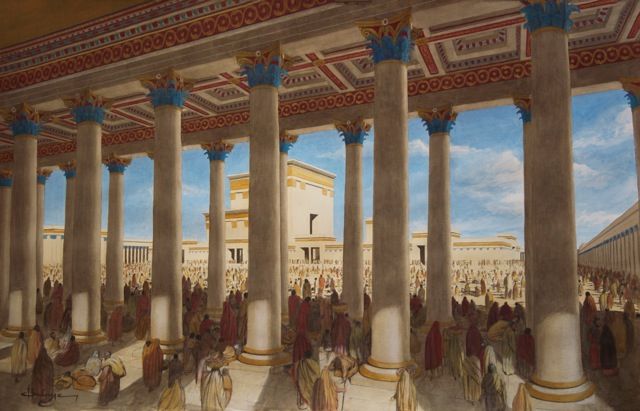 3) Good News
2) Evidence
An invitation
With promised blessings
Acts 3:19 Therefore repent and return, so that your sins may be wiped away, in order that times of refreshing may come from the presence of the Lord; 20 and that He may send Jesus, the Christ appointed for you,  21 whom heaven must receive until the period of  restoration of all things about which God spoke by the mouth of His holy prophets from ancient time.
Acts 3:19 Therefore repent and return, so that your sins may be wiped away, in order that times of refreshing may come from the presence of the Lord; 20 and that He may send Jesus, the Christ appointed for you,  21 whom heaven must receive until the period of  restoration of all things about which God spoke by the mouth of His holy prophets from ancient time.
Acts 3:19 Therefore repent and return, so that your sins may be wiped away, in order that times of refreshing may come from the presence of the Lord; 20 and that He may send Jesus, the Christ appointed for you,  21 whom heaven must receive until the period of  restoration of all things about which God spoke by the mouth of His holy prophets from ancient time.
Acts 3:19 Therefore repent and return, so that your sins may be wiped away, in order that times of refreshing may come from the presence of the Lord; 20 and that He may send Jesus, the Christ appointed for you,  21 whom heaven must receive until the period of  restoration of all things about which God spoke by the mouth of His holy prophets from ancient time.
Last week: we met “the church”
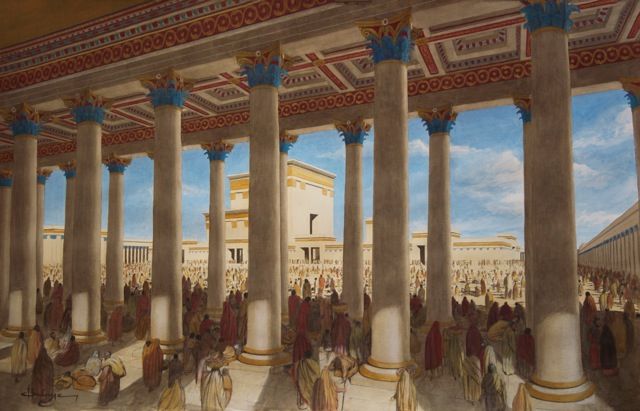 3) Good News
2) Evidence
An invitation
With promised blessings
Exaleiph: “to obliterate, erase, or blot out.”
Acts 3:19 Therefore repent and return, so that your sins may be wiped away, in order that times of refreshing may come from the presence of the Lord; 20 and that He may send Jesus, the Christ appointed for you,  21 whom heaven must receive until the period of  restoration of all things about which God spoke by the mouth of His holy prophets from ancient time.
Acts 3:19 Therefore repent and return, so that your sins may be wiped away, in order that times of refreshing may come from the presence of the Lord; 20 and that He may send Jesus, the Christ appointed for you,  21 whom heaven must receive until the period of  restoration of all things about which God spoke by the mouth of His holy prophets from ancient time.
Acts 3:19 Therefore repent and return, so that your sins may be wiped away, in order that times of refreshing may come from the presence of the Lord; 20 and that He may send Jesus, the Christ appointed for you,  21 whom heaven must receive until the period of  restoration of all things about which God spoke by the mouth of His holy prophets from ancient time.
Acts 3:19 Therefore repent and return, so that your sins may be wiped away, in order that times of refreshing may come from the presence of the Lord; 20 and that He may send Jesus, the Christ appointed for you,  21 whom heaven must receive until the period of  restoration of all things about which God spoke by the mouth of His holy prophets from ancient time.
Last week: we met “the church”
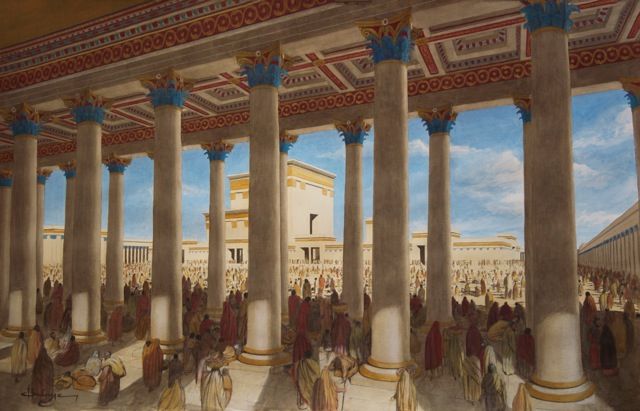 3) Good News
2) Evidence
An invitation
With promised blessings
Anapsuxis: “reviving of the soul.”
Acts 3:19 Therefore repent and return, so that your sins may be wiped away, in order that times of refreshing may come from the presence of the Lord; 20 and that He may send Jesus, the Christ appointed for you,  21 whom heaven must receive until the period of  restoration of all things about which God spoke by the mouth of His holy prophets from ancient time.
Acts 3:19 Therefore repent and return, so that your sins may be wiped away, in order that times of refreshing may come from the presence of the Lord; 20 and that He may send Jesus, the Christ appointed for you,  21 whom heaven must receive until the period of  restoration of all things about which God spoke by the mouth of His holy prophets from ancient time.
Acts 3:19 Therefore repent and return, so that your sins may be wiped away, in order that times of refreshing may come from the presence of the Lord; 20 and that He may send Jesus, the Christ appointed for you,  21 whom heaven must receive until the period of  restoration of all things about which God spoke by the mouth of His holy prophets from ancient time.
Acts 3:19 Therefore repent and return, so that your sins may be wiped away, in order that times of refreshing may come from the presence of the Lord; 20 and that He may send Jesus, the Christ appointed for you,  21 whom heaven must receive until the period of  restoration of all things about which God spoke by the mouth of His holy prophets from ancient time.
Acts 3:19 Therefore repent and return, so that your sins may be wiped away, in order that times of refreshing may come from the presence of the Lord; 20 and that He may send Jesus, the Christ appointed for you,  21 whom heaven must receive until the period of  restoration of all things about which God spoke by the mouth of His holy prophets from ancient time.
Last week: we met “the church”
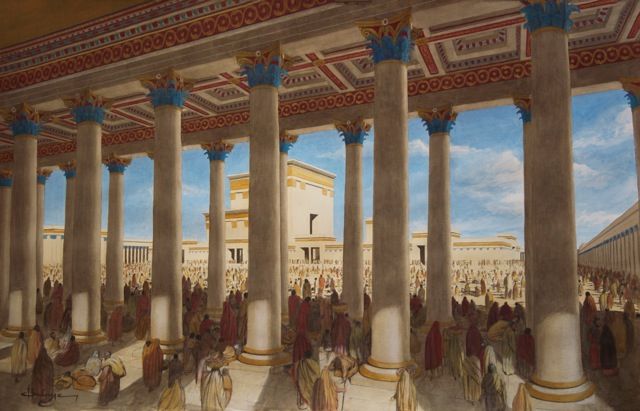 3) Good News
2) Evidence
An invitation
With promised blessings
Acts 3:19 Therefore repent and return, so that your sins may be wiped away, in order that times of refreshing may come from the presence of the Lord; 20 and that He may send Jesus, the Christ appointed for you,  21 whom heaven must receive until the period of  restoration of all things about which God spoke by the mouth of His holy prophets from ancient time.
Acts 3:19 Therefore repent and return, so that your sins may be wiped away, in order that times of refreshing may come from the presence of the Lord; 20 and that He may send Jesus, the Christ appointed for you,  21 whom heaven must receive until the period of  restoration of all things about which God spoke by the mouth of His holy prophets from ancient time.
Acts 3:19 Therefore repent and return, so that your sins may be wiped away, in order that times of refreshing may come from the presence of the Lord; 20 and that He may send Jesus, the Christ appointed for you,  21 whom heaven must receive until the period of  restoration of all things about which God spoke by the mouth of His holy prophets from ancient time.
Acts 3:19 Therefore repent and return, so that your sins may be wiped away, in order that times of refreshing may come from the presence of the Lord; 20 and that He may send Jesus, the Christ appointed for you,  21 whom heaven must receive until the period of  restoration of all things about which God spoke by the mouth of His holy prophets from ancient time.
Acts 3:19 Therefore repent and return, so that your sins may be wiped away, in order that times of refreshing may come from the presence of the Lord; 20 and that He may send Jesus, the Christ appointed for you,  21 whom heaven must receive until the period of  restoration of all things about which God spoke by the mouth of His holy prophets from ancient time.
Acts 3:19 Therefore repent and return, so that your sins may be wiped away, in order that times of refreshing may come from the presence of the Lord; 20 and that He may send Jesus, the Christ appointed for you,  21 whom heaven must receive until the period of  restoration of all things about which God spoke by the mouth of His holy prophets from ancient time.
Last week: we met “the church”
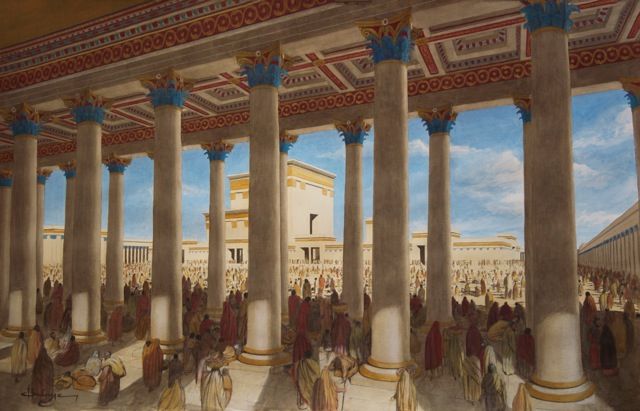 3) Good News
2) Evidence
An invitation
With promised blessings
The invitation stands today!
Acts 3:19 Therefore repent and return, so that your sins may be wiped away, in order that times of refreshing may come from the presence of the Lord; 20 and that He may send Jesus, the Christ appointed for you,  21 whom heaven must receive until the period of  restoration of all things about which God spoke by the mouth of His holy prophets from ancient time.
Acts 3:19 Therefore repent and return, so that your sins may be wiped away, in order that times of refreshing may come from the presence of the Lord; 20 and that He may send Jesus, the Christ appointed for you,  21 whom heaven must receive until the period of  restoration of all things about which God spoke by the mouth of His holy prophets from ancient time.
Acts 3:19 Therefore repent and return, so that your sins may be wiped away, in order that times of refreshing may come from the presence of the Lord; 20 and that He may send Jesus, the Christ appointed for you,  21 whom heaven must receive until the period of  restoration of all things about which God spoke by the mouth of His holy prophets from ancient time.
Acts 3:19 Therefore repent and return, so that your sins may be wiped away, in order that times of refreshing may come from the presence of the Lord; 20 and that He may send Jesus, the Christ appointed for you,  21 whom heaven must receive until the period of  restoration of all things about which God spoke by the mouth of His holy prophets from ancient time.
Acts 3:19 Therefore repent and return, so that your sins may be wiped away, in order that times of refreshing may come from the presence of the Lord; 20 and that He may send Jesus, the Christ appointed for you,  21 whom heaven must receive until the period of  restoration of all things about which God spoke by the mouth of His holy prophets from ancient time.
Acts 3:19 Therefore repent and return, so that your sins may be wiped away, in order that times of refreshing may come from the presence of the Lord; 20 and that He may send Jesus, the Christ appointed for you,  21 whom heaven must receive until the period of  restoration of all things about which God spoke by the mouth of His holy prophets from ancient time.
Last week: we met “the church”
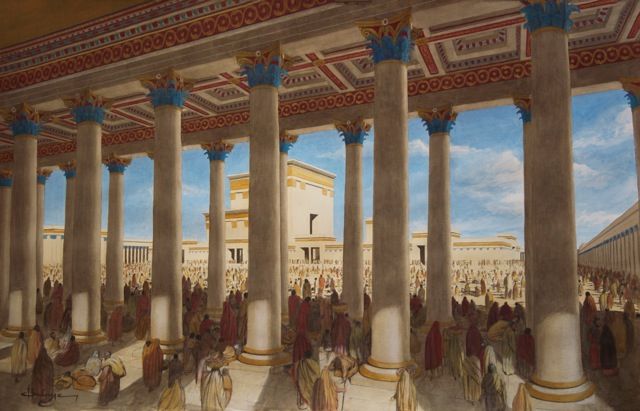 Acts 4:1 As they were speaking to the people, the priests and the captain of the temple guard and the Sadducees came up to them, 2 being greatly disturbed because they were teaching the people and proclaiming in Jesus the resurrection from the dead.
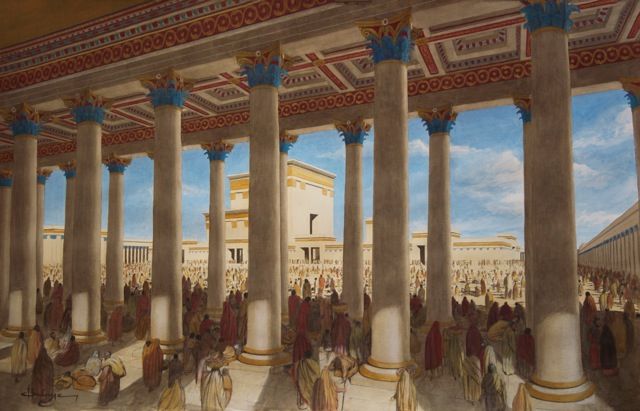 Uh Oh…
Acts 4:1 As they were speaking to the people, the priests and the captain of the temple guard and the Sadducees came up to them, 2 being greatly disturbed because they were teaching the people and proclaiming in Jesus the resurrection from the dead.
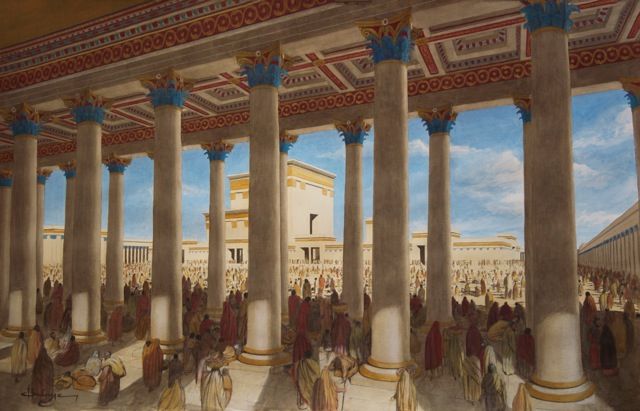 Uh Oh…
Acts 4:1 As they were speaking to the people, the priests and the captain of the temple guard and the Sadducees came up to them, 2 being greatly disturbed because they were teaching the people and proclaiming in Jesus the resurrection from the dead.
Acts 4:1 As they were speaking to the people, the priests and the captain of the temple guard and the Sadducees came up to them, 2 being greatly disturbed because they were teaching the people and proclaiming in Jesus the resurrection from the dead.
Acts 4:1 As they were speaking to the people, the priests and the captain of the temple guard and the Sadducees came up to them, 2 being greatly disturbed because they were teaching the people and proclaiming in Jesus the resurrection from the dead.
Acts 4:1 As they were speaking to the people, the priests and the captain of the temple guard and the Sadducees came up to them, 2 being greatly disturbed because they were teaching the people and proclaiming in Jesus the resurrection from the dead.
Acts 4:1 As they were speaking to the people, the priests and the captain of the temple guard and the Sadducees came up to them, 2 being greatly disturbed because they were teaching the people and proclaiming in Jesus the resurrection from the dead.
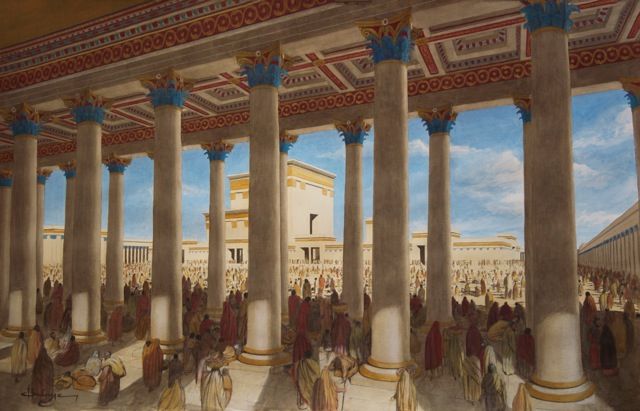 Acts 4:3 And they laid hands on them and put them in jail until the next day, for it was already evening. 4 But many of those who had heard the message believed; and the number of the men came to be about five thousand.
Acts 4:3 And they laid hands on them and put them in jail until the next day, for it was already evening. 4 But many of those who had heard the message believed; and the number of the men came to be about five thousand.
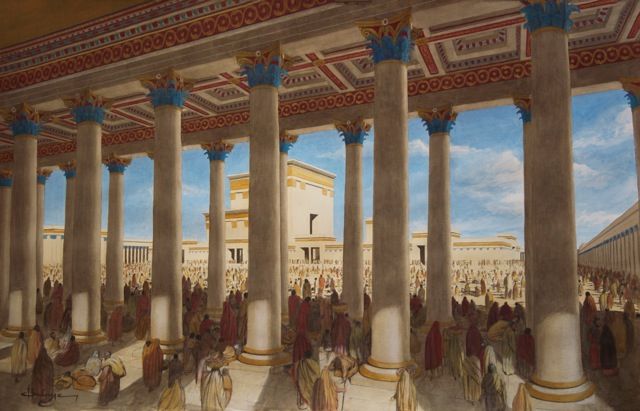 The first setback for the church …
Acts 4:3 And they laid hands on them and put them in jail until the next day, for it was already evening. 4 But many of those who had heard the message believed; and the number of the men came to be about five thousand.
Acts 4:3 And they laid hands on them and put them in jail until the next day, for it was already evening. 4 But many of those who had heard the message believed; and the number of the men came to be about five thousand.
Acts 4:3 And they laid hands on them and put them in jail until the next day, for it was already evening. 4 But many of those who had heard the message believed; and the number of the men came to be about five thousand.
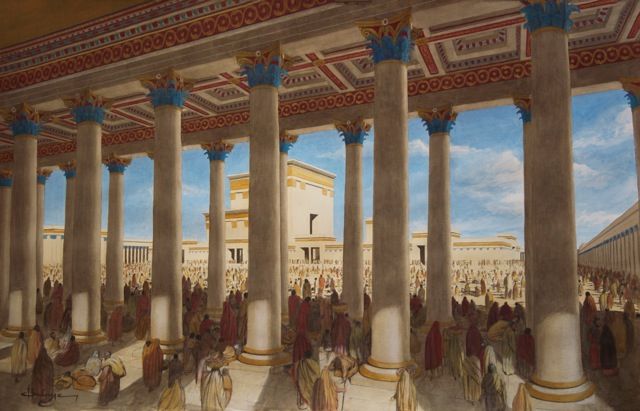 The first setback for the church …
Acts 4:3 And they laid hands on them and put them in jail until the next day, for it was already evening. 4 But many of those who had heard the message believed; and the number of the men came to be about five thousand.
Acts 4:3 And they laid hands on them and put them in jail until the next day, for it was already evening. 4 But many of those who had heard the message believed; and the number of the men came to be about five thousand.
Acts 4:3 And they laid hands on them and put them in jail until the next day, for it was already evening. 4 But many of those who had heard the message believed; and the number of the men came to be about five thousand.
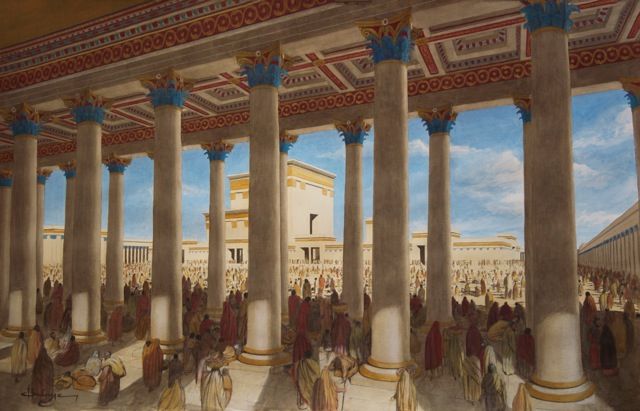 The first setback for the church …
Theme in Acts: 
“you’re only making it stronger”
Acts 4:3 And they laid hands on them and put them in jail until the next day, for it was already evening. 4 But many of those who had heard the message believed; and the number of the men came to be about five thousand.
Acts 4:3 And they laid hands on them and put them in jail until the next day, for it was already evening. 4 But many of those who had heard the message believed; and the number of the men came to be about five thousand.
Acts 4:3 And they laid hands on them and put them in jail until the next day, for it was already evening. 4 But many of those who had heard the message believed; and the number of the men came to be about five thousand.
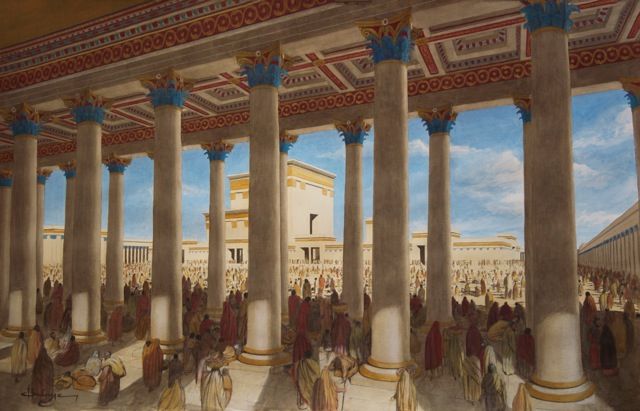 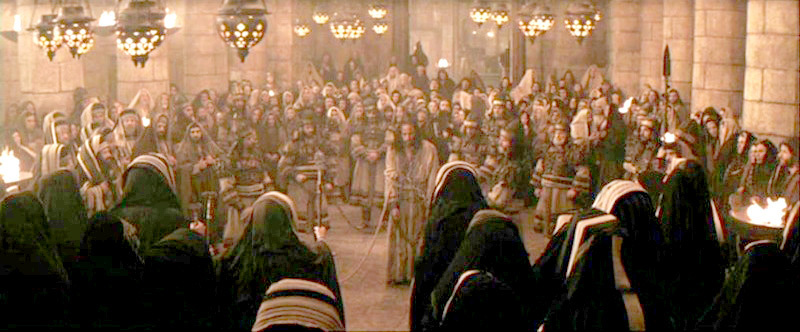 Acts 4:5 On the next day, their rulers and elders and scribes were gathered together in Jerusalem; 6 and  Annas the high priest was there, and Caiaphas and John and Alexander, and all who were of high-priestly descent. 7 When they had placed them in the center, they began to inquire, “By what power, or in what name, have you done this?”
Acts 4:5 On the next day, their rulers and elders and scribes were gathered together in Jerusalem; 6 and  Annas the high priest was there, and Caiaphas and John and Alexander, and all who were of high-priestly descent. 7 When they had placed them in the center, they began to inquire, “By what power, or in what name, have you done this?”
Acts 4:5 On the next day, their rulers and elders and scribes were gathered together in Jerusalem; 6 and  Annas the high priest was there, and Caiaphas and John and Alexander, and all who were of high-priestly descent. 7 When they had placed them in the center, they began to inquire, “By what power, or in what name, have you done this?”
Acts 4:5 On the next day, their rulers and elders and scribes were gathered together in Jerusalem; 6 and  Annas the high priest was there, and Caiaphas and John and Alexander, and all who were of high-priestly descent. 7 When they had placed them in the center, they began to inquire, “By what power, or in what name, have you done this?”
Acts 4:5 On the next day, their rulers and elders and scribes were gathered together in Jerusalem; 6 and  Annas the high priest was there, and Caiaphas and John and Alexander, and all who were of high-priestly descent. 7 When they had placed them in the center, they began to inquire, “By what power, or in what name, have you done this?”
Acts 4:5 On the next day, their rulers and elders and scribes were gathered together in Jerusalem; 6 and  Annas the high priest was there, and Caiaphas and John and Alexander, and all who were of high-priestly descent. 7 When they had placed them in the center, they began to inquire, “By what power, or in what name, have you done this?”
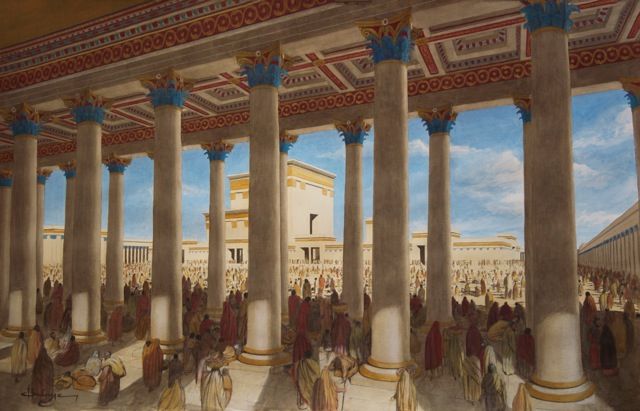 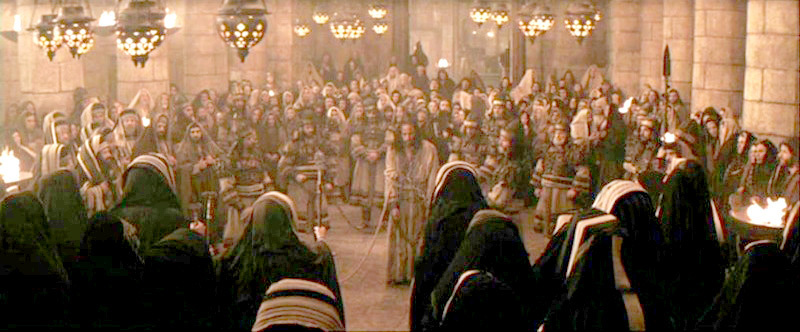 Challenge to the church:
Intimidation from another authority
Acts 4:5 On the next day, their rulers and elders and scribes were gathered together in Jerusalem; 6 and  Annas the high priest was there, and Caiaphas and John and Alexander, and all who were of high-priestly descent. 7 When they had placed them in the center, they began to inquire, “By what power, or in what name, have you done this?”
Acts 4:5 On the next day, their rulers and elders and scribes were gathered together in Jerusalem; 6 and  Annas the high priest was there, and Caiaphas and John and Alexander, and all who were of high-priestly descent. 7 When they had placed them in the center, they began to inquire, “By what power, or in what name, have you done this?”
Acts 4:5 On the next day, their rulers and elders and scribes were gathered together in Jerusalem; 6 and  Annas the high priest was there, and Caiaphas and John and Alexander, and all who were of high-priestly descent. 7 When they had placed them in the center, they began to inquire, “By what power, or in what name, have you done this?”
Acts 4:5 On the next day, their rulers and elders and scribes were gathered together in Jerusalem; 6 and  Annas the high priest was there, and Caiaphas and John and Alexander, and all who were of high-priestly descent. 7 When they had placed them in the center, they began to inquire, “By what power, or in what name, have you done this?”
Acts 4:5 On the next day, their rulers and elders and scribes were gathered together in Jerusalem; 6 and  Annas the high priest was there, and Caiaphas and John and Alexander, and all who were of high-priestly descent. 7 When they had placed them in the center, they began to inquire, “By what power, or in what name, have you done this?”
Acts 4:5 On the next day, their rulers and elders and scribes were gathered together in Jerusalem; 6 and  Annas the high priest was there, and Caiaphas and John and Alexander, and all who were of high-priestly descent. 7 When they had placed them in the center, they began to inquire, “By what power, or in what name, have you done this?”
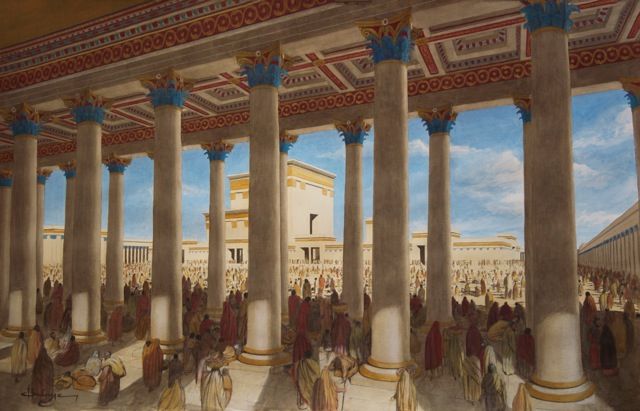 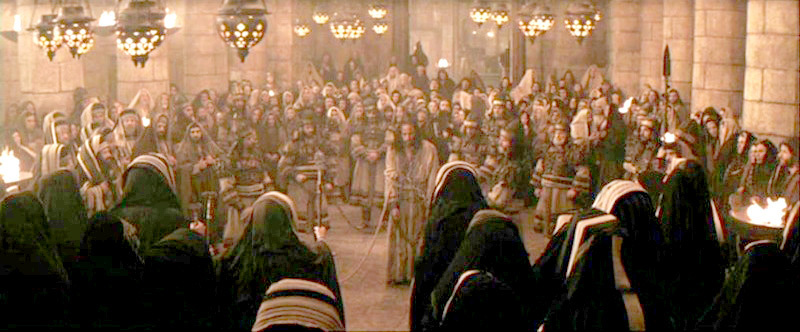 Challenge to the church:
Intimidation from another authority
Who’s in the room?
Acts 4:5 On the next day, their rulers and elders and scribes were gathered together in Jerusalem; 6 and  Annas the high priest was there, and Caiaphas and John and Alexander, and all who were of high-priestly descent. 7 When they had placed them in the center, they began to inquire, “By what power, or in what name, have you done this?”
Acts 4:5 On the next day, their rulers and elders and scribes were gathered together in Jerusalem; 6 and  Annas the high priest was there, and Caiaphas and John and Alexander, and all who were of high-priestly descent. 7 When they had placed them in the center, they began to inquire, “By what power, or in what name, have you done this?”
Acts 4:5 On the next day, their rulers and elders and scribes were gathered together in Jerusalem; 6 and  Annas the high priest was there, and Caiaphas and John and Alexander, and all who were of high-priestly descent. 7 When they had placed them in the center, they began to inquire, “By what power, or in what name, have you done this?”
Acts 4:5 On the next day, their rulers and elders and scribes were gathered together in Jerusalem; 6 and  Annas the high priest was there, and Caiaphas and John and Alexander, and all who were of high-priestly descent. 7 When they had placed them in the center, they began to inquire, “By what power, or in what name, have you done this?”
Acts 4:5 On the next day, their rulers and elders and scribes were gathered together in Jerusalem; 6 and  Annas the high priest was there, and Caiaphas and John and Alexander, and all who were of high-priestly descent. 7 When they had placed them in the center, they began to inquire, “By what power, or in what name, have you done this?”
Acts 4:5 On the next day, their rulers and elders and scribes were gathered together in Jerusalem; 6 and  Annas the high priest was there, and Caiaphas and John and Alexander, and all who were of high-priestly descent. 7 When they had placed them in the center, they began to inquire, “By what power, or in what name, have you done this?”
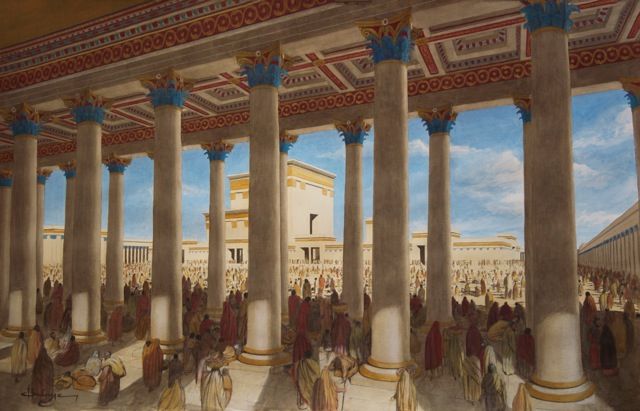 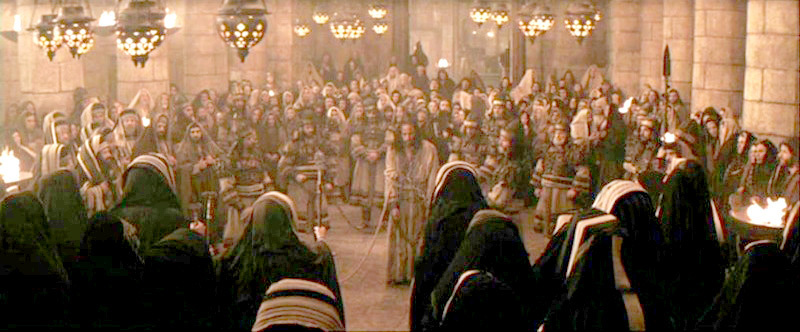 Challenge to the church:
Intimidation from another authority
What is their question?
Acts 4:5 On the next day, their rulers and elders and scribes were gathered together in Jerusalem; 6 and  Annas the high priest was there, and Caiaphas and John and Alexander, and all who were of high-priestly descent. 7 When they had placed them in the center, they began to inquire, “By what power, or in what name, have you done this?”
Acts 4:5 On the next day, their rulers and elders and scribes were gathered together in Jerusalem; 6 and  Annas the high priest was there, and Caiaphas and John and Alexander, and all who were of high-priestly descent. 7 When they had placed them in the center, they began to inquire, “By what power, or in what name, have you done this?”
Acts 4:5 On the next day, their rulers and elders and scribes were gathered together in Jerusalem; 6 and  Annas the high priest was there, and Caiaphas and John and Alexander, and all who were of high-priestly descent. 7 When they had placed them in the center, they began to inquire, “By what power, or in what name, have you done this?”
Acts 4:5 On the next day, their rulers and elders and scribes were gathered together in Jerusalem; 6 and  Annas the high priest was there, and Caiaphas and John and Alexander, and all who were of high-priestly descent. 7 When they had placed them in the center, they began to inquire, “By what power, or in what name, have you done this?”
Acts 4:5 On the next day, their rulers and elders and scribes were gathered together in Jerusalem; 6 and  Annas the high priest was there, and Caiaphas and John and Alexander, and all who were of high-priestly descent. 7 When they had placed them in the center, they began to inquire, “By what power, or in what name, have you done this?”
Acts 4:5 On the next day, their rulers and elders and scribes were gathered together in Jerusalem; 6 and  Annas the high priest was there, and Caiaphas and John and Alexander, and all who were of high-priestly descent. 7 When they had placed them in the center, they began to inquire, “By what power, or in what name, have you done this?”
Acts 4:5 On the next day, their rulers and elders and scribes were gathered together in Jerusalem; 6 and  Annas the high priest was there, and Caiaphas and John and Alexander, and all who were of high-priestly descent. 7 When they had placed them in the center, they began to inquire, “By what power, or in what name, have you done this?”
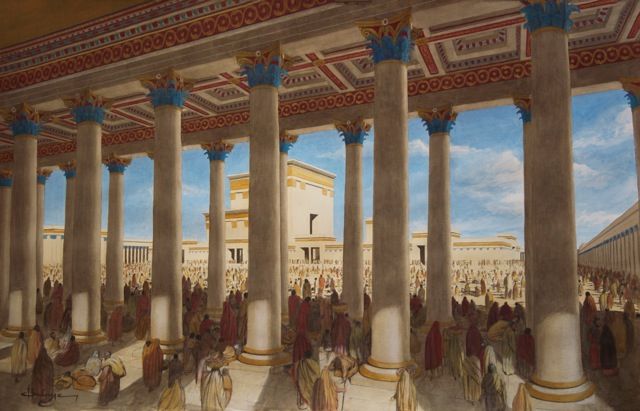 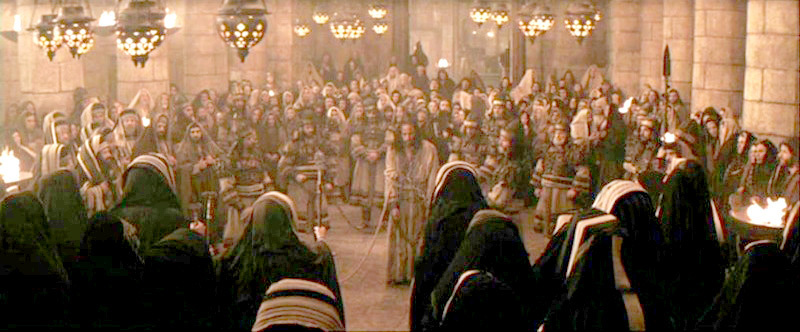 Challenge to the church:
Intimidation from another authority
What is their question?
In ancient Rome, NAME = AUTHORITY
Acts 4:5 On the next day, their rulers and elders and scribes were gathered together in Jerusalem; 6 and  Annas the high priest was there, and Caiaphas and John and Alexander, and all who were of high-priestly descent. 7 When they had placed them in the center, they began to inquire, “By what power, or in what name, have you done this?”
Acts 4:5 On the next day, their rulers and elders and scribes were gathered together in Jerusalem; 6 and  Annas the high priest was there, and Caiaphas and John and Alexander, and all who were of high-priestly descent. 7 When they had placed them in the center, they began to inquire, “By what power, or in what name, have you done this?”
Acts 4:5 On the next day, their rulers and elders and scribes were gathered together in Jerusalem; 6 and  Annas the high priest was there, and Caiaphas and John and Alexander, and all who were of high-priestly descent. 7 When they had placed them in the center, they began to inquire, “By what power, or in what name, have you done this?”
Acts 4:5 On the next day, their rulers and elders and scribes were gathered together in Jerusalem; 6 and  Annas the high priest was there, and Caiaphas and John and Alexander, and all who were of high-priestly descent. 7 When they had placed them in the center, they began to inquire, “By what power, or in what name, have you done this?”
Acts 4:5 On the next day, their rulers and elders and scribes were gathered together in Jerusalem; 6 and  Annas the high priest was there, and Caiaphas and John and Alexander, and all who were of high-priestly descent. 7 When they had placed them in the center, they began to inquire, “By what power, or in what name, have you done this?”
Acts 4:5 On the next day, their rulers and elders and scribes were gathered together in Jerusalem; 6 and  Annas the high priest was there, and Caiaphas and John and Alexander, and all who were of high-priestly descent. 7 When they had placed them in the center, they began to inquire, “By what power, or in what name, have you done this?”
Acts 4:5 On the next day, their rulers and elders and scribes were gathered together in Jerusalem; 6 and  Annas the high priest was there, and Caiaphas and John and Alexander, and all who were of high-priestly descent. 7 When they had placed them in the center, they began to inquire, “By what power, or in what name, have you done this?”
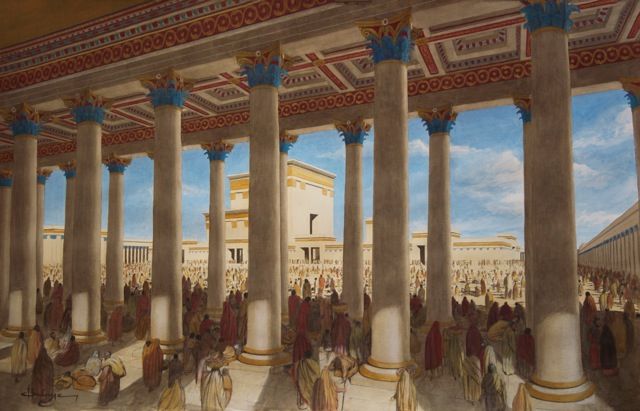 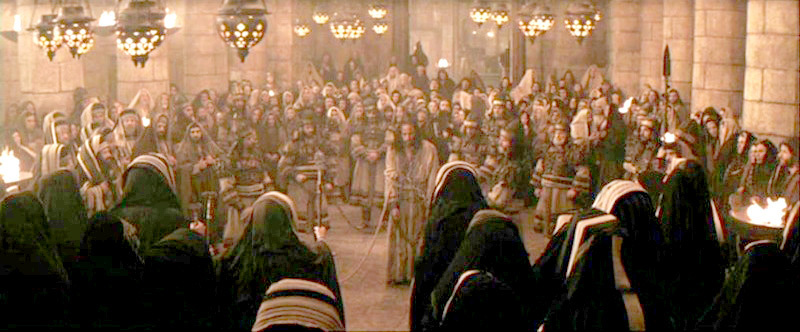 Challenge to the church:
Intimidation from another authority
This is an “authority” SHOWDOWN
Acts 4:5 On the next day, their rulers and elders and scribes were gathered together in Jerusalem; 6 and  Annas the high priest was there, and Caiaphas and John and Alexander, and all who were of high-priestly descent. 7 When they had placed them in the center, they began to inquire, “By what power, or in what name, have you done this?”
Acts 4:5 On the next day, their rulers and elders and scribes were gathered together in Jerusalem; 6 and  Annas the high priest was there, and Caiaphas and John and Alexander, and all who were of high-priestly descent. 7 When they had placed them in the center, they began to inquire, “By what power, or in what name, have you done this?”
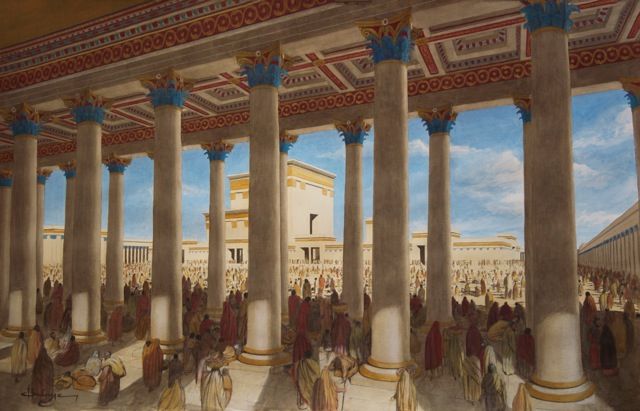 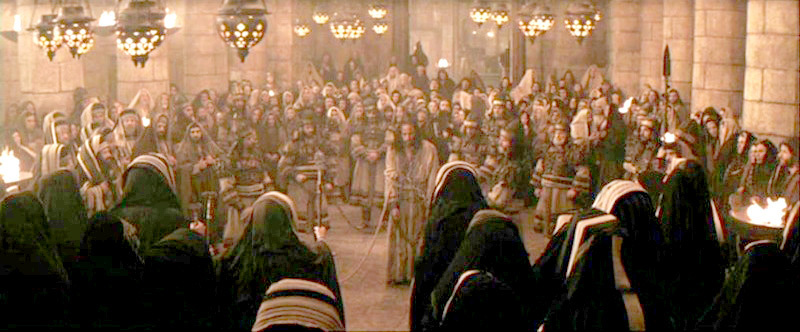 Challenge to the church:
Intimidation from another authority
This is an “authority” SHOWDOWN
“Who do you think you are?”
Acts 4:5 On the next day, their rulers and elders and scribes were gathered together in Jerusalem; 6 and  Annas the high priest was there, and Caiaphas and John and Alexander, and all who were of high-priestly descent. 7 When they had placed them in the center, they began to inquire, “By what power, or in what name, have you done this?”
Acts 4:5 On the next day, their rulers and elders and scribes were gathered together in Jerusalem; 6 and  Annas the high priest was there, and Caiaphas and John and Alexander, and all who were of high-priestly descent. 7 When they had placed them in the center, they began to inquire, “By what power, or in what name, have you done this?”
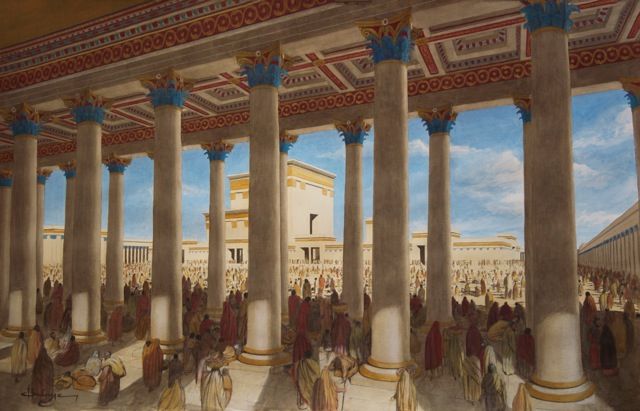 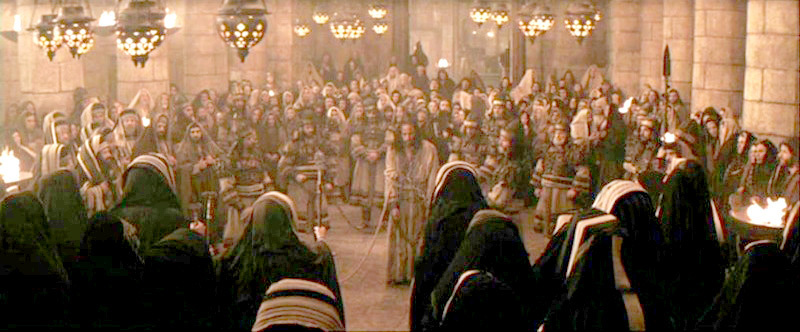 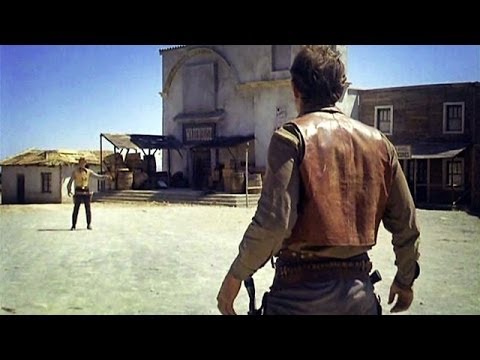 Challenge to the church:
Intimidation from another authority
This is an “authority” SHOWDOWN
Acts 4:5 On the next day, their rulers and elders and scribes were gathered together in Jerusalem; 6 and  Annas the high priest was there, and Caiaphas and John and Alexander, and all who were of high-priestly descent. 7 When they had placed them in the center, they began to inquire, “By what power, or in what name, have you done this?”
Acts 4:5 On the next day, their rulers and elders and scribes were gathered together in Jerusalem; 6 and  Annas the high priest was there, and Caiaphas and John and Alexander, and all who were of high-priestly descent. 7 When they had placed them in the center, they began to inquire, “By what power, or in what name, have you done this?”
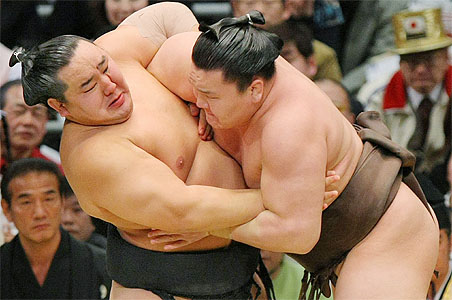 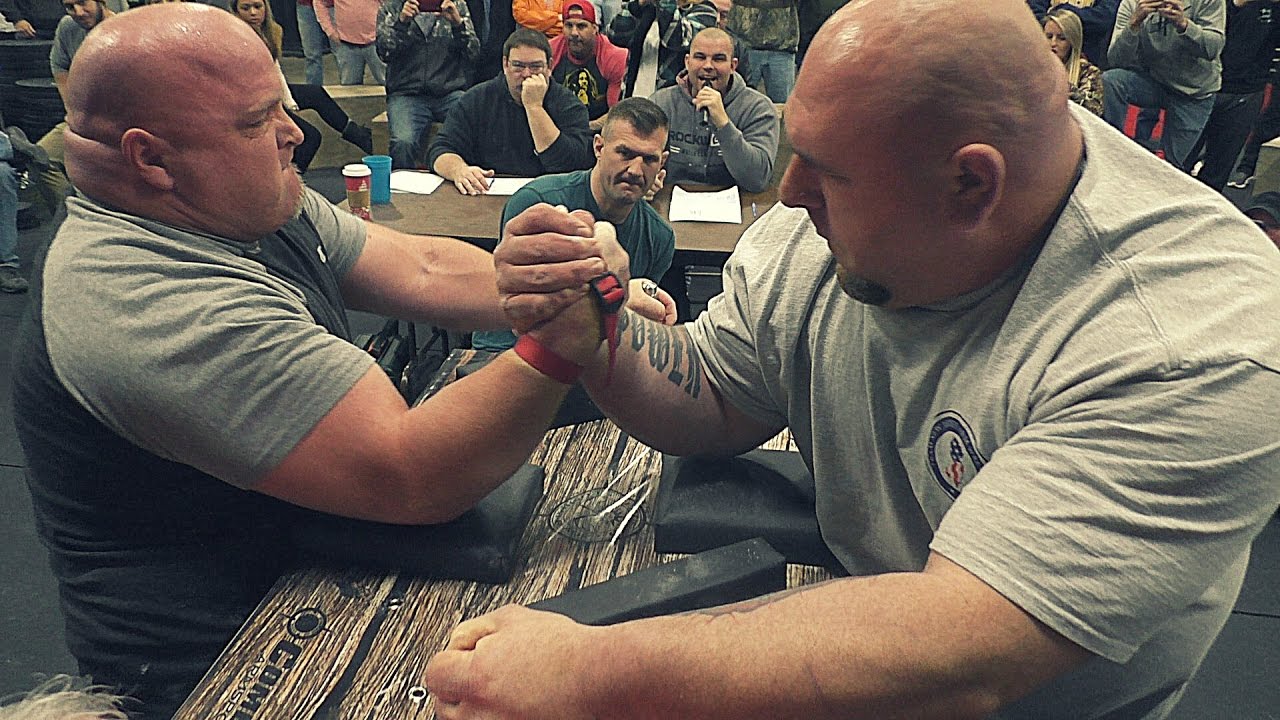 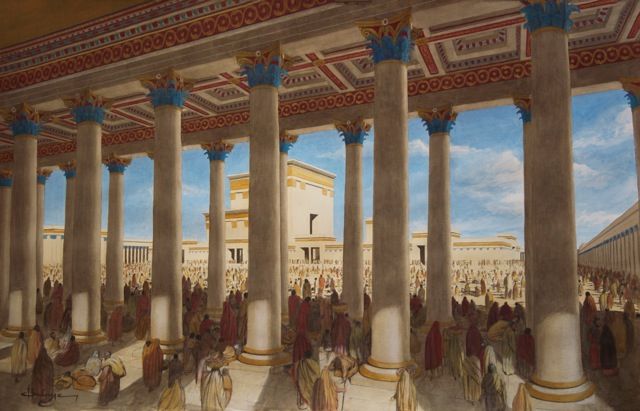 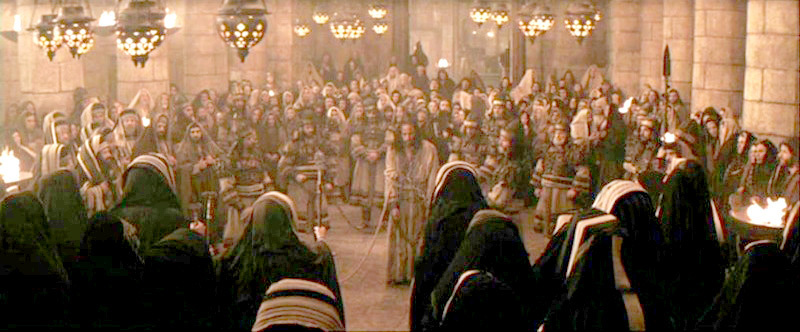 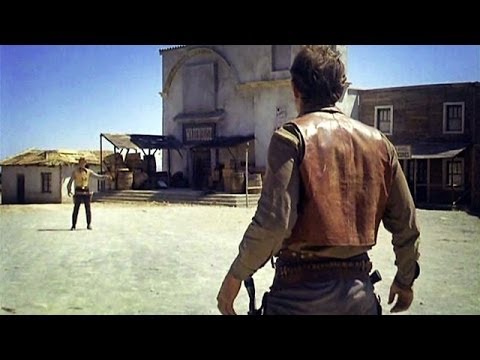 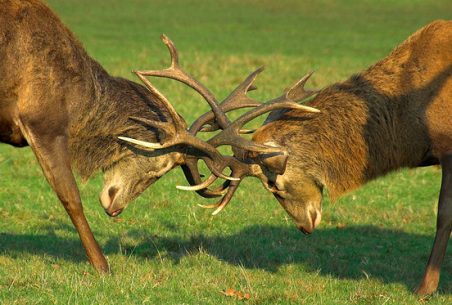 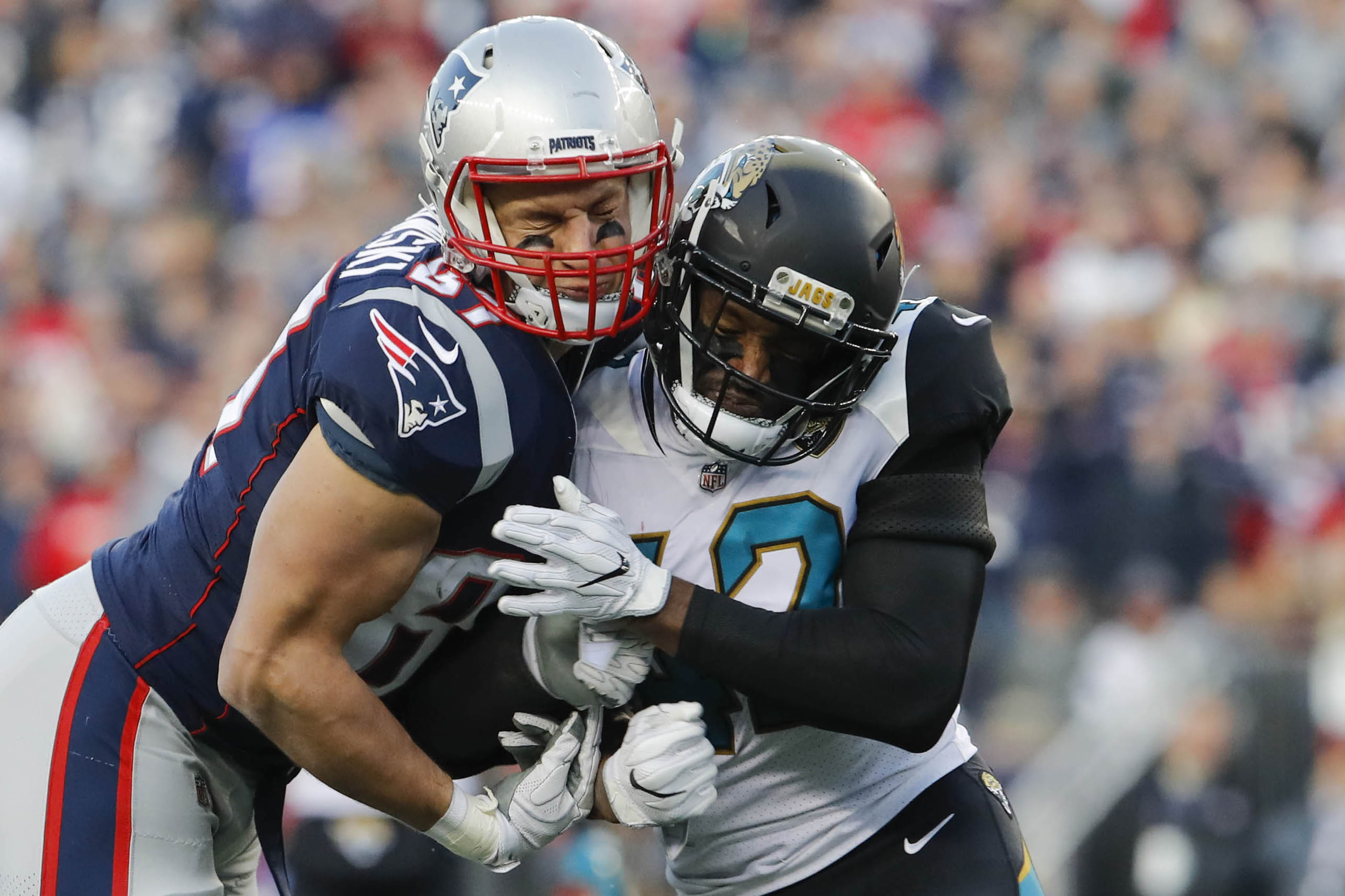 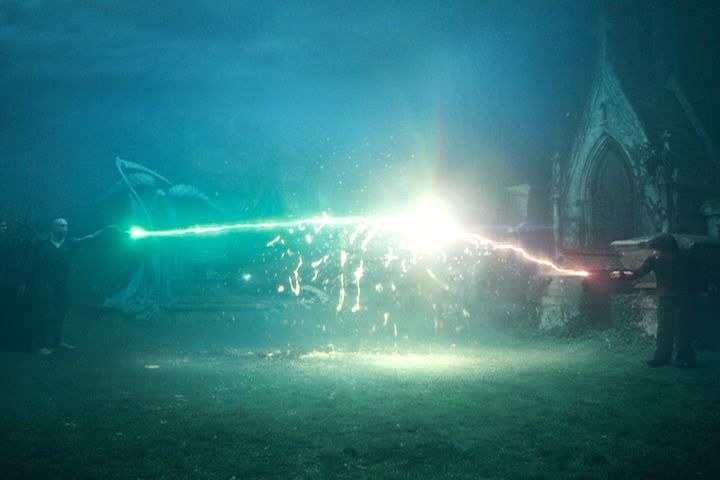 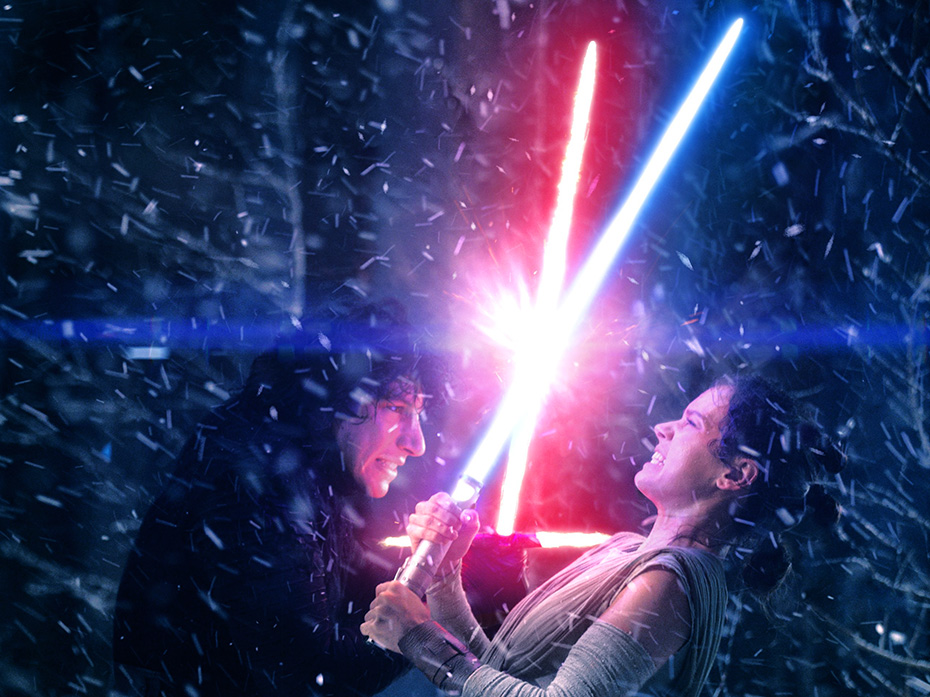 Challenge to the church:
Intimidation from another authority
This is an “authority” SHOWDOWN
Acts 4:5 On the next day, their rulers and elders and scribes were gathered together in Jerusalem; 6 and  Annas the high priest was there, and Caiaphas and John and Alexander, and all who were of high-priestly descent. 7 When they had placed them in the center, they began to inquire, “By what power, or in what name, have you done this?”
Acts 4:5 On the next day, their rulers and elders and scribes were gathered together in Jerusalem; 6 and  Annas the high priest was there, and Caiaphas and John and Alexander, and all who were of high-priestly descent. 7 When they had placed them in the center, they began to inquire, “By what power, or in what name, have you done this?”
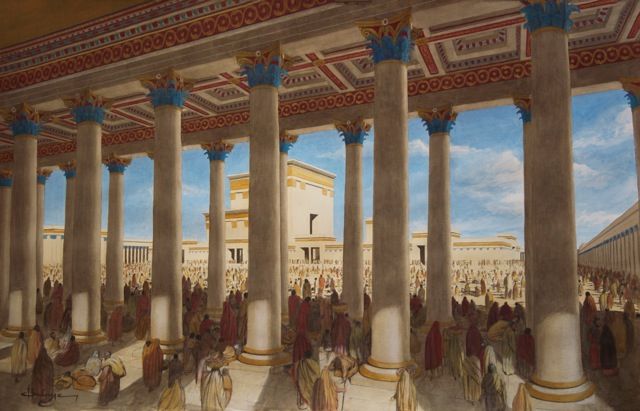 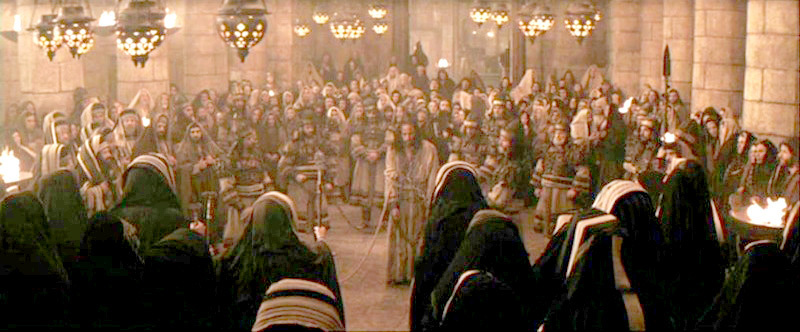 This is an intimidating question!
Acts 4:5 On the next day, their rulers and elders and scribes were gathered together in Jerusalem; 6 and  Annas the high priest was there, and Caiaphas and John and Alexander, and all who were of high-priestly descent. 7 When they had placed them in the center, they began to inquire, “By what power, or in what name, have you done this?”
Acts 4:5 On the next day, their rulers and elders and scribes were gathered together in Jerusalem; 6 and  Annas the high priest was there, and Caiaphas and John and Alexander, and all who were of high-priestly descent. 7 When they had placed them in the center, they began to inquire, “By what power, or in what name, have you done this?”
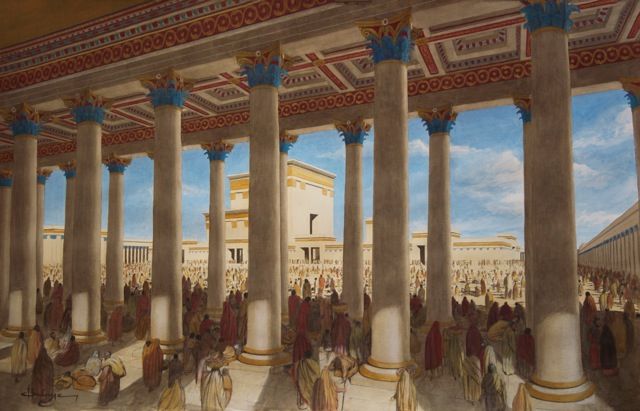 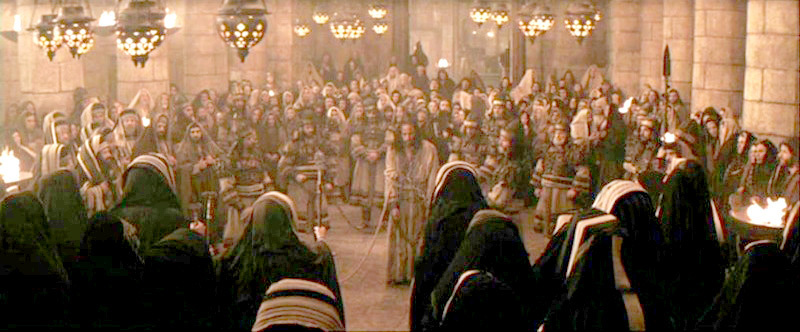 This is an intimidating question!
Acts 4:5 On the next day, their rulers and elders and scribes were gathered together in Jerusalem; 6 and  Annas the high priest was there, and Caiaphas and John and Alexander, and all who were of high-priestly descent. 7 When they had placed them in the center, they began to inquire, “By what power, or in what name, have you done this?”
Acts 4:5 On the next day, their rulers and elders and scribes were gathered together in Jerusalem; 6 and  Annas the high priest was there, and Caiaphas and John and Alexander, and all who were of high-priestly descent. 7 When they had placed them in the center, they began to inquire, “By what power, or in what name, have you done this?”
How would you answer this?
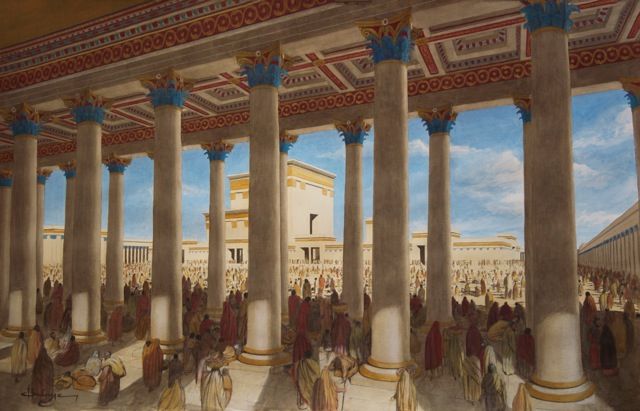 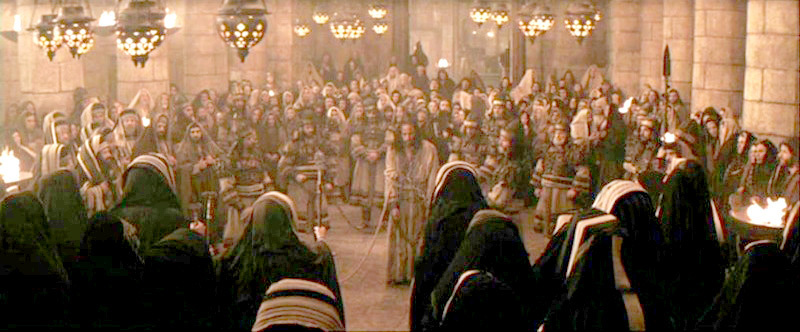 This is an intimidating question!
Acts 4:5 On the next day, their rulers and elders and scribes were gathered together in Jerusalem; 6 and  Annas the high priest was there, and Caiaphas and John and Alexander, and all who were of high-priestly descent. 7 When they had placed them in the center, they began to inquire, “By what power, or in what name, have you done this?”
Acts 4:5 On the next day, their rulers and elders and scribes were gathered together in Jerusalem; 6 and  Annas the high priest was there, and Caiaphas and John and Alexander, and all who were of high-priestly descent. 7 When they had placed them in the center, they began to inquire, “By what power, or in what name, have you done this?”
How would you answer this?
Luke 12:11 When they bring you before the synagogues and the rulers and the authorities, do not worry about how or what you are to speak in your defense, or what you are to say; 12 for the Holy Spirit will teach you in that very hour what you ought to say.”
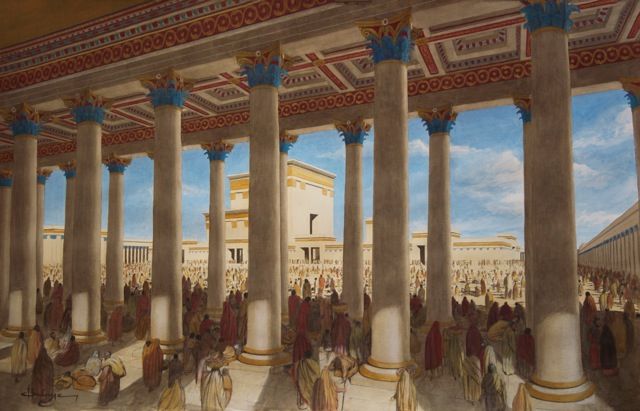 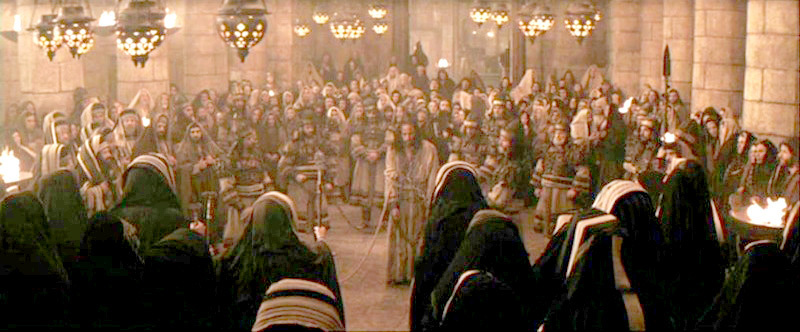 Acts 4:5 On the next day, their rulers and elders and scribes were gathered together in Jerusalem; 6 and  Annas the high priest was there, and Caiaphas and John and Alexander, and all who were of high-priestly descent. 7 When they had placed them in the center, they began to inquire, “By what power, or in what name, have you done this?”
Acts 4:8 Then Peter, filled with the Holy Spirit, said to them, “Rulers and elders of the people, 9 if we are on trial today for a benefit done to a sick man, as to how this man has been made well, 10 let it be known to all of you and to all the people of Israel, that by the name of Jesus Christ the Nazarene, whom you crucified, whom God raised from the dead –
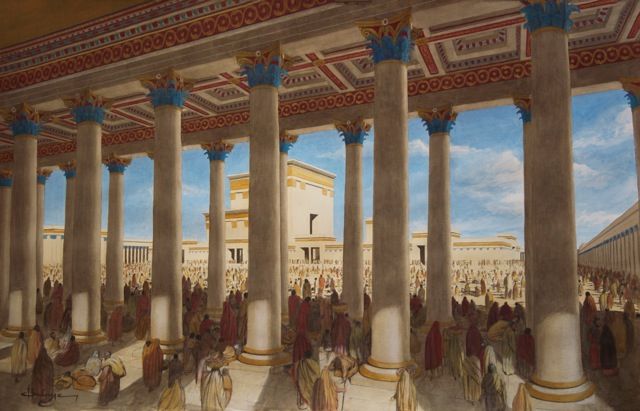 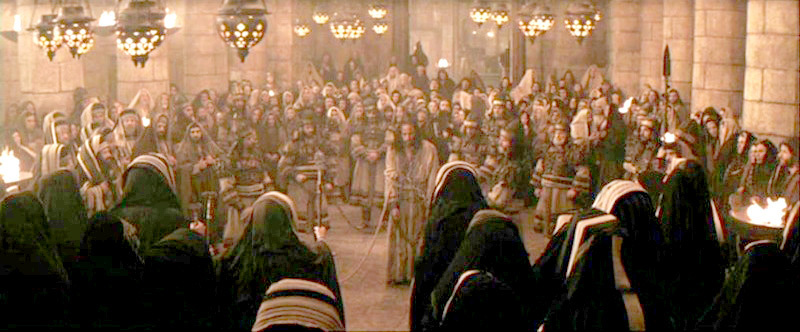 Acts 4:5 On the next day, their rulers and elders and scribes were gathered together in Jerusalem; 6 and  Annas the high priest was there, and Caiaphas and John and Alexander, and all who were of high-priestly descent. 7 When they had placed them in the center, they began to inquire, “By what power, or in what name, have you done this?”
Acts 4:8 Then Peter, filled with the Holy Spirit, said to them, “Rulers and elders of the people, 9 if we are on trial today for a benefit done to a sick man, as to how this man has been made well, 10 let it be known to all of you and to all the people of Israel, that by the name of Jesus Christ the Nazarene, whom you crucified, whom God raised from the dead –
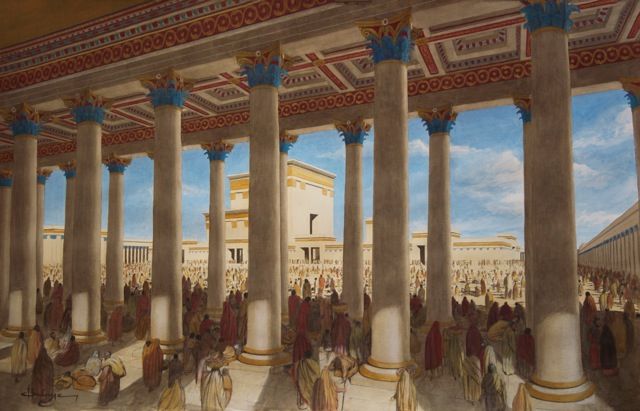 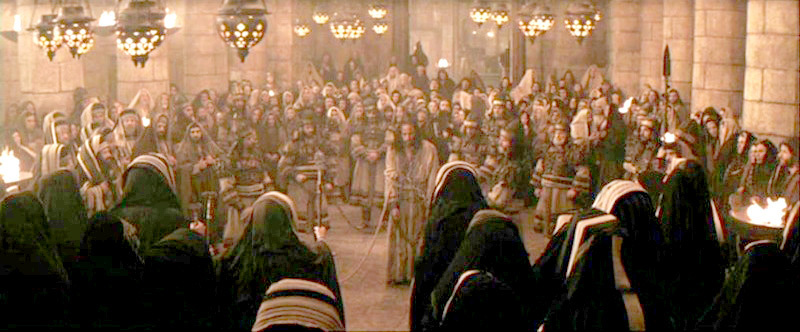 Acts 4:5 On the next day, their rulers and elders and scribes were gathered together in Jerusalem; 6 and  Annas the high priest was there, and Caiaphas and John and Alexander, and all who were of high-priestly descent. 7 When they had placed them in the center, they began to inquire, “By what power, or in what name, have you done this?”
Acts 4:8 Then Peter, filled with the Holy Spirit, said to them, “Rulers and elders of the people, 9 if we are on trial today for a benefit done to a sick man, as to how this man has been made well, 10 let it be known to all of you and to all the people of Israel, that by the name of Jesus Christ the Nazarene, whom you crucified, whom God raised from the dead –
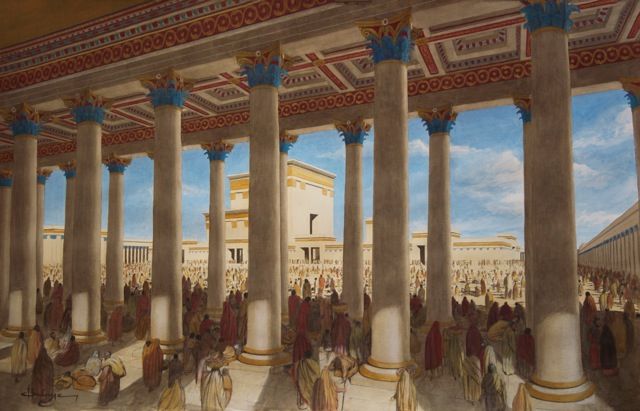 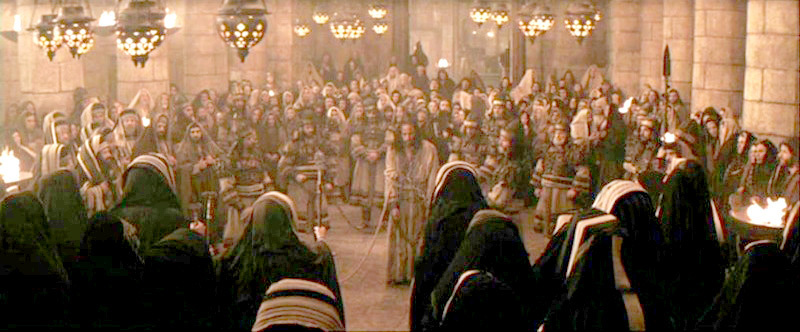 Acts 4:5 On the next day, their rulers and elders and scribes were gathered together in Jerusalem; 6 and  Annas the high priest was there, and Caiaphas and John and Alexander, and all who were of high-priestly descent. 7 When they had placed them in the center, they began to inquire, “By what power, or in what name, have you done this?”
Acts 4:8 Then Peter, filled with the Holy Spirit, said to them, “Rulers and elders of the people, 9 if we are on trial today for a benefit done to a sick man, as to how this man has been made well, 10 let it be known to all of you and to all the people of Israel, that by the name of Jesus Christ the Nazarene, whom you crucified, whom God raised from the dead –
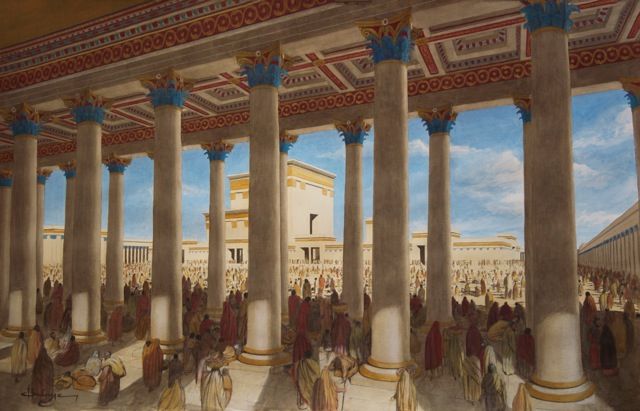 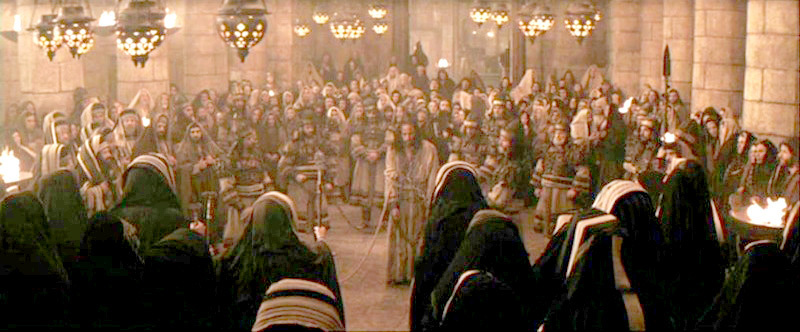 Acts 4:5 On the next day, their rulers and elders and scribes were gathered together in Jerusalem; 6 and  Annas the high priest was there, and Caiaphas and John and Alexander, and all who were of high-priestly descent. 7 When they had placed them in the center, they began to inquire, “By what power, or in what name, have you done this?”
Acts 4:8 Then Peter, filled with the Holy Spirit, said to them, “Rulers and elders of the people, 9 if we are on trial today for a benefit done to a sick man, as to how this man has been made well, 10 let it be known to all of you and to all the people of Israel, that by the name of Jesus Christ the Nazarene, whom you crucified, whom God raised from the dead –
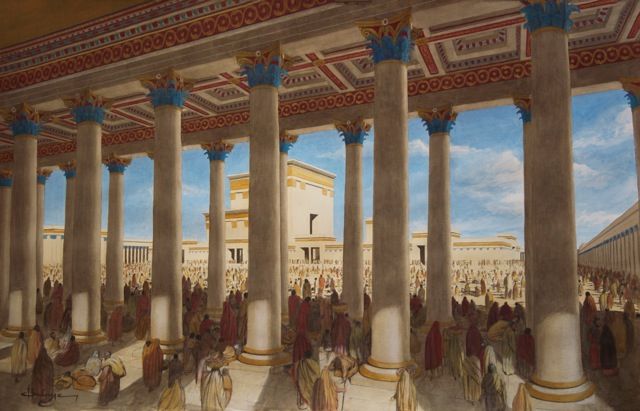 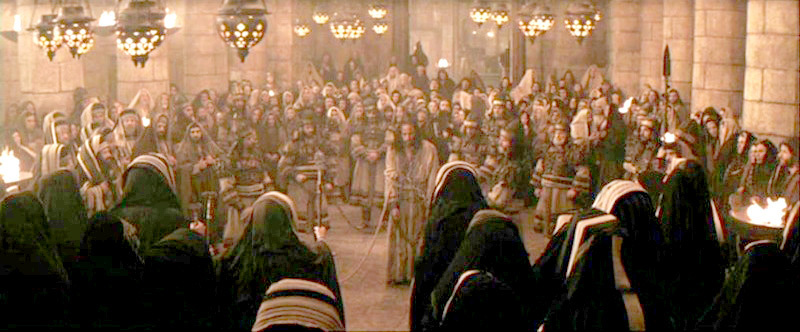 Acts 4:10 by this name this man stands here before you in good health.  11 He is the stone which was rejected by you, the builders, but which became the chief corner stone.   12 And there is salvation in no one else; for there is no other name under heaven that has been given among men by which we must be saved.”
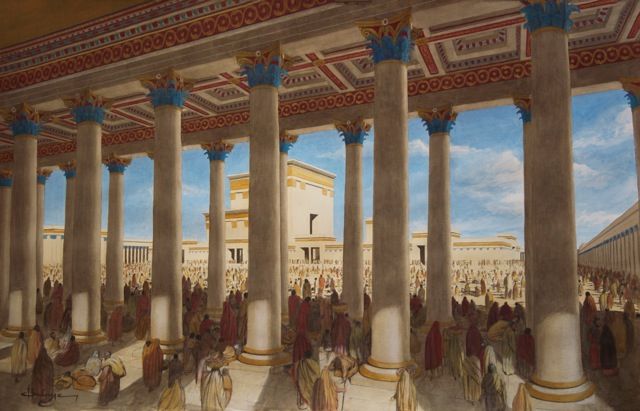 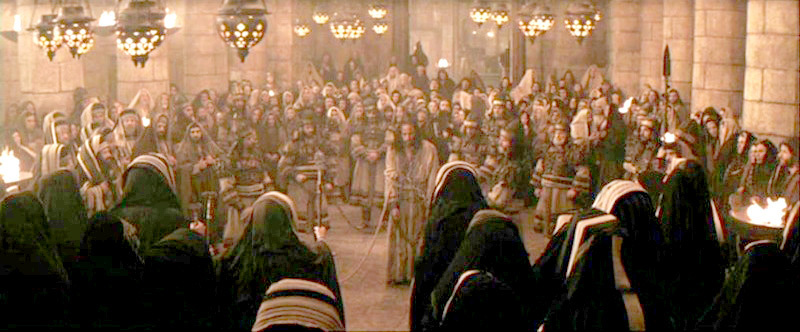 Jesus Christ – the highest name under Heaven, that’s who.
Acts 4:10 by this name this man stands here before you in good health.  11 He is the stone which was rejected by you, the builders, but which became the chief corner stone.   12 And there is salvation in no one else; for there is no other name under heaven that has been given among men by which we must be saved.”
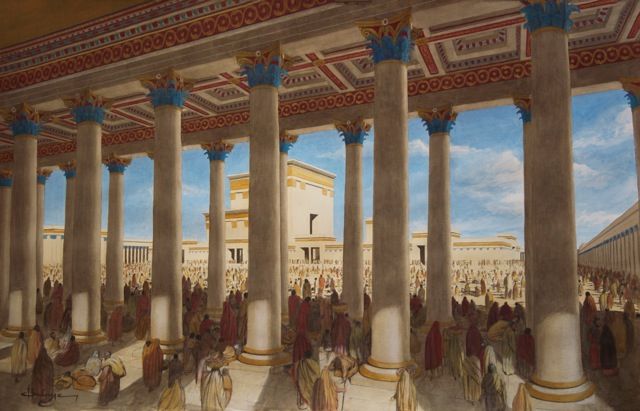 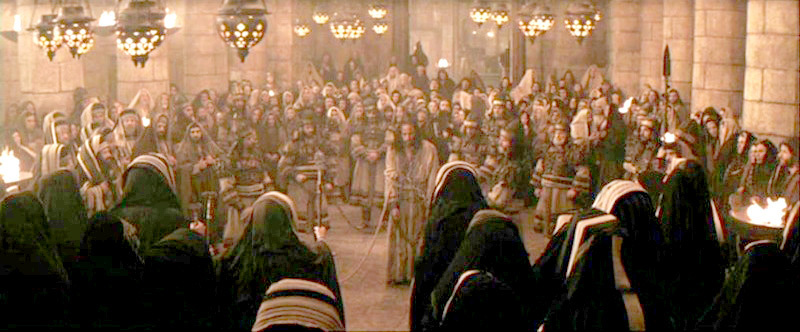 Jesus Christ – the highest name under Heaven, that’s who.
Higher than yours BTW
Acts 4:10 by this name this man stands here before you in good health.  11 He is the stone which was rejected by you, the builders, but which became the chief corner stone.   12 And there is salvation in no one else; for there is no other name under heaven that has been given among men by which we must be saved.”
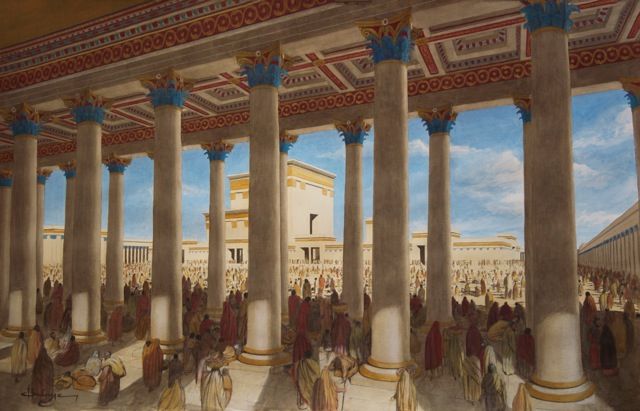 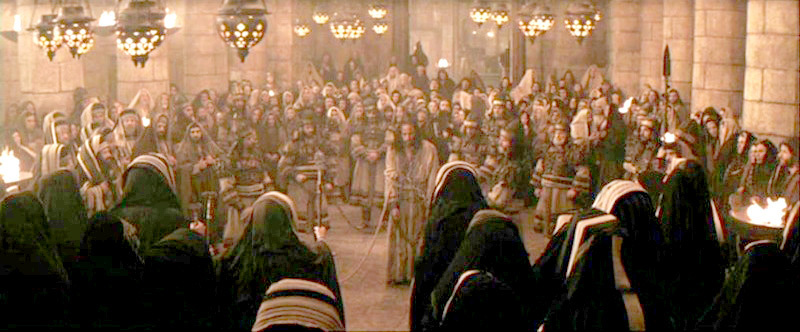 Jesus Christ – the highest name under Heaven, that’s who.
Higher than yours BTW
Acts 4:10 by this name this man stands here before you in good health.  11 He is the stone which was rejected by you, the builders, but which became the chief corner stone.   12 And there is salvation in no one else; for there is no other name under heaven that has been given among men by which we must be saved.”
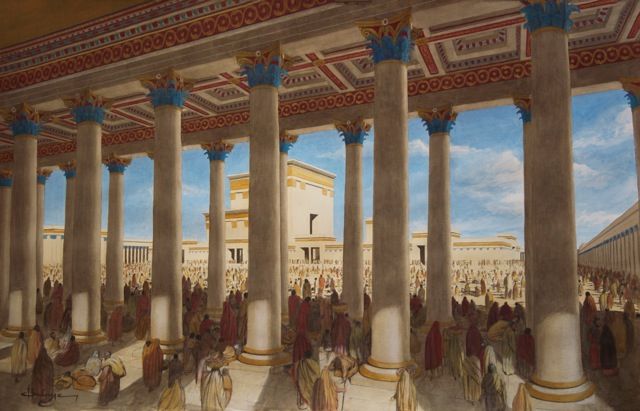 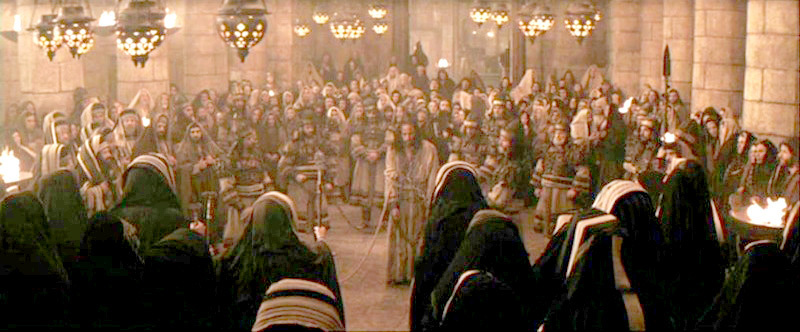 Acts 4:13 Now as they observed the confidence of Peter and John and understood that they were uneducated and untrained men, they were amazed, and began to recognize them as having been with Jesus.14 And seeing the man who had been healed standing with them, they had nothing to say in reply.
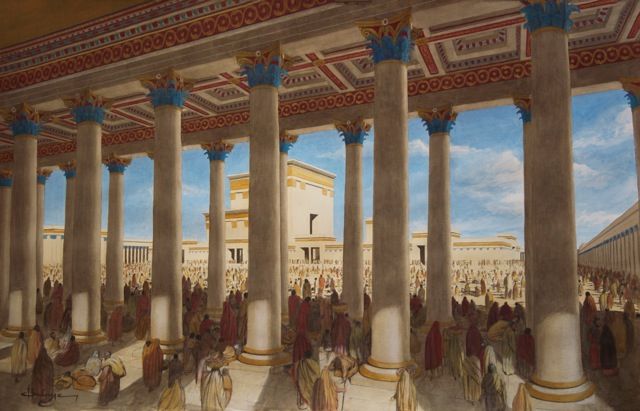 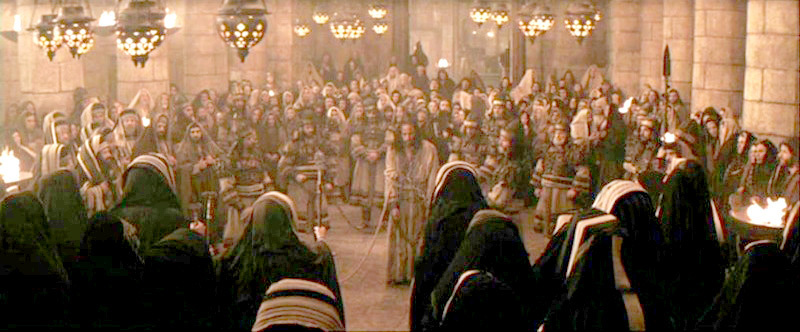 = parresia: “boldness, openness, freedom of speech”
Acts 4:13 Now as they observed the confidence of Peter and John and understood that they were uneducated and untrained men, they were amazed, and began to recognize them as having been with Jesus.14 And seeing the man who had been healed standing with them, they had nothing to say in reply.
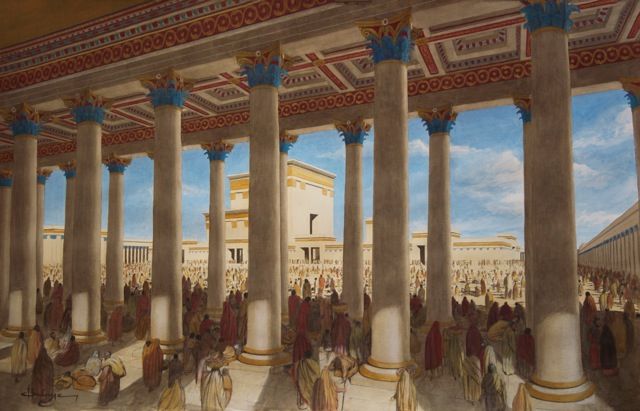 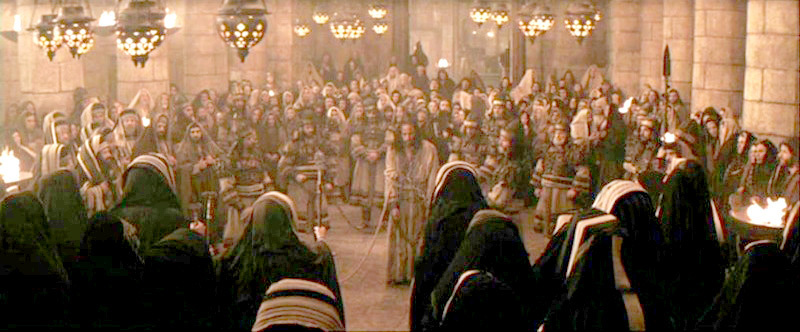 = agrammatos: “without learning, unlettered”
= idiotes “ungifted, unskilled, untrained”
Acts 4:13 Now as they observed the confidence of Peter and John and understood that they were uneducated and untrained men, they were amazed, and began to recognize them as having been with Jesus.14 And seeing the man who had been healed standing with them, they had nothing to say in reply.
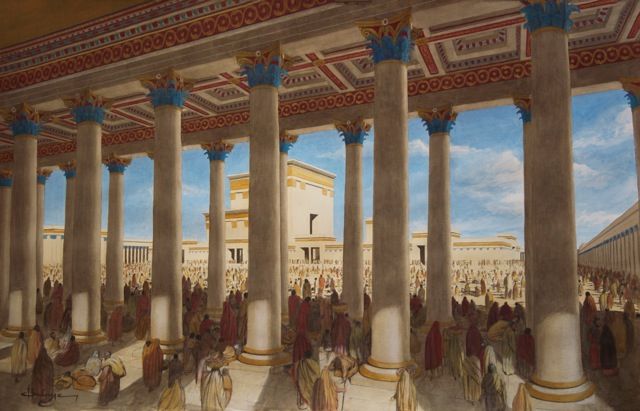 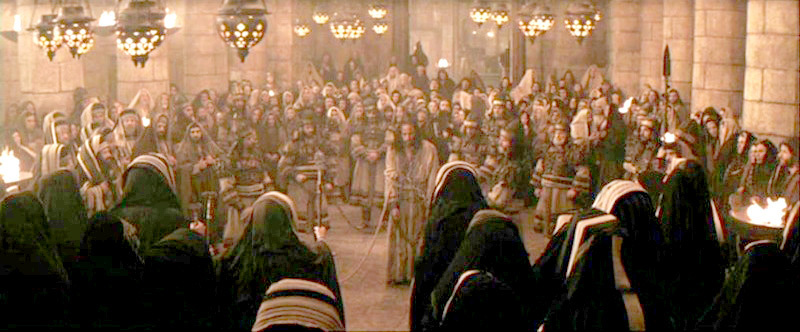 Acts 4:13 Now as they observed the confidence of Peter and John and understood that they were uneducated and untrained men, they were amazed, and began to recognize them as having been with Jesus.14 And seeing the man who had been healed standing with them, they had nothing to say in reply.
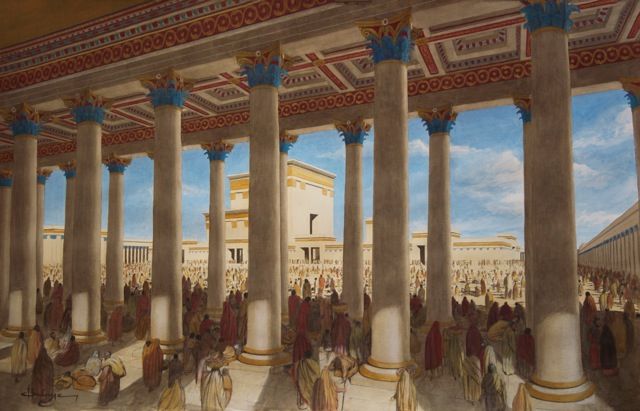 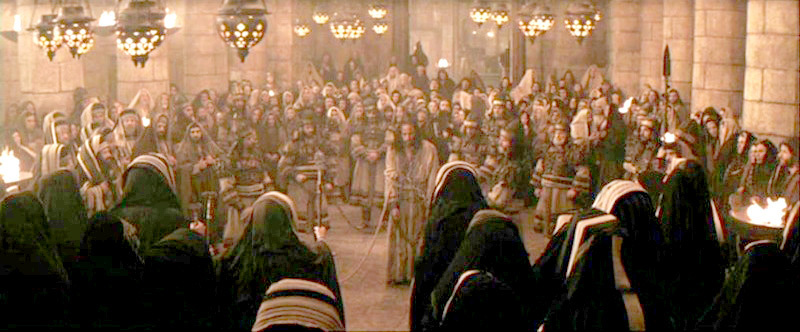 Acts 4:13 Now as they observed the confidence of Peter and John and understood that they were uneducated and untrained men, they were amazed, and began to recognize them as having been with Jesus.14 And seeing the man who had been healed standing with them, they had nothing to say in reply.
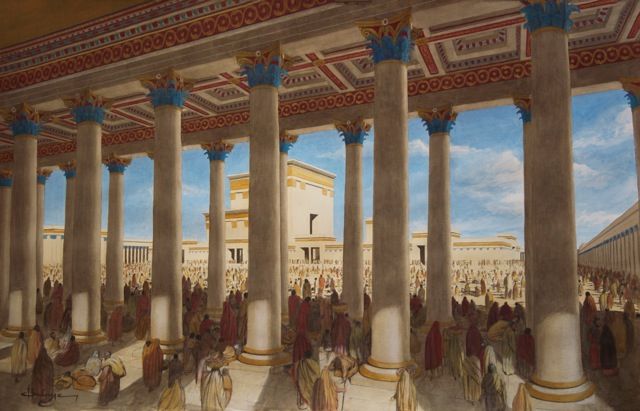 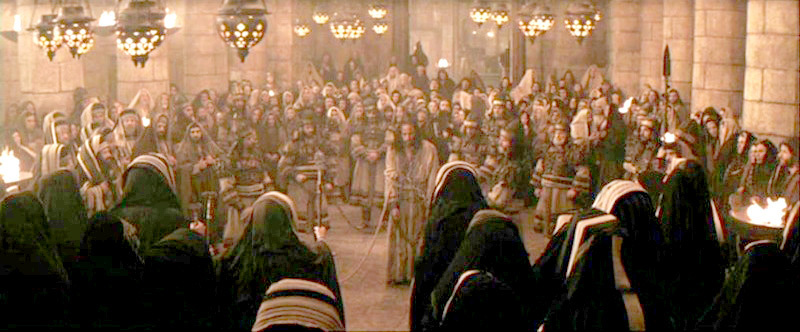 Acts 4:13 Now as they observed the confidence of Peter and John and understood that they were uneducated and untrained men, they were amazed, and began to recognize them as having been with Jesus.14 And seeing the man who had been healed standing with them, they had nothing to say in reply.
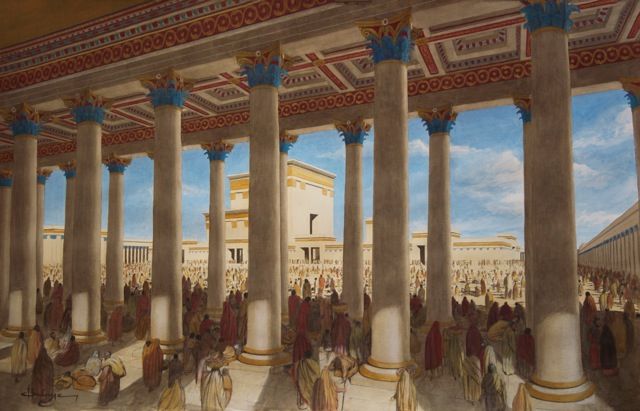 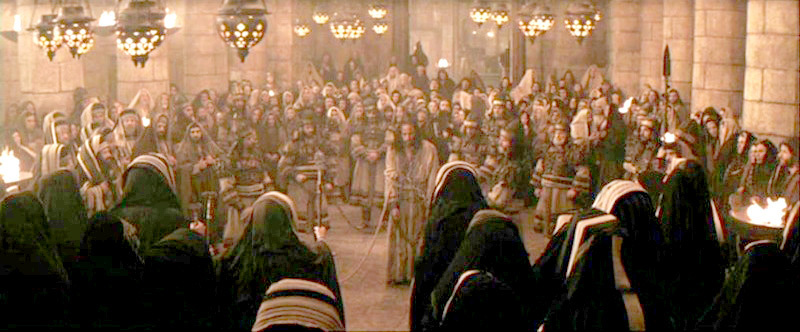 Acts 4:15 But when they had ordered them to leave the  Council, they began to confer with one another,  16 saying, “What shall we do with these men? For the fact that a noteworthy miracle has taken place through them is apparent to all who live in Jerusalem, and we cannot deny it.
Acts 4:15 But when they had ordered them to leave the  Council, they began to confer with one another,  16 saying, “What shall we do with these men? For the fact that a noteworthy miracle has taken place through them is apparent to all who live in Jerusalem, and we cannot deny it.
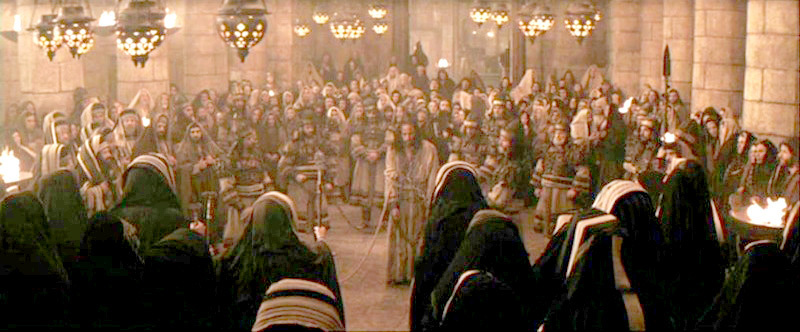 Acts 4:17 But so that it will not spread any further among the people, let us warn them to speak no longer to any man in this name.” 18 And when they had summoned them, they commanded them not to speak or teach at all in the name of Jesus.
Acts 4:17 But so that it will not spread any further among the people, let us warn them to speak no longer to any man in this name.” 18 And when they had summoned them, they commanded them not to speak or teach at all in the name of Jesus.
Acts 4:17 But so that it will not spread any further among the people, let us warn them to speak no longer to any man in this name.” 18 And when they had summoned them, they commanded them not to speak or teach at all in the name of Jesus.
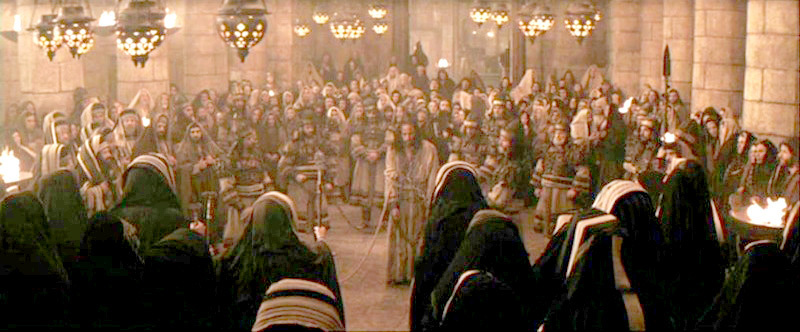 Total lack of curiously!
Acts 4:17 But so that it will not spread any further among the people, let us warn them to speak no longer to any man in this name.” 18 And when they had summoned them, they commanded them not to speak or teach at all in the name of Jesus.
Acts 4:17 But so that it will not spread any further among the people, let us warn them to speak no longer to any man in this name.” 18 And when they had summoned them, they commanded them not to speak or teach at all in the name of Jesus.
Acts 4:17 But so that it will not spread any further among the people, let us warn them to speak no longer to any man in this name.” 18 And when they had summoned them, they commanded them not to speak or teach at all in the name of Jesus.
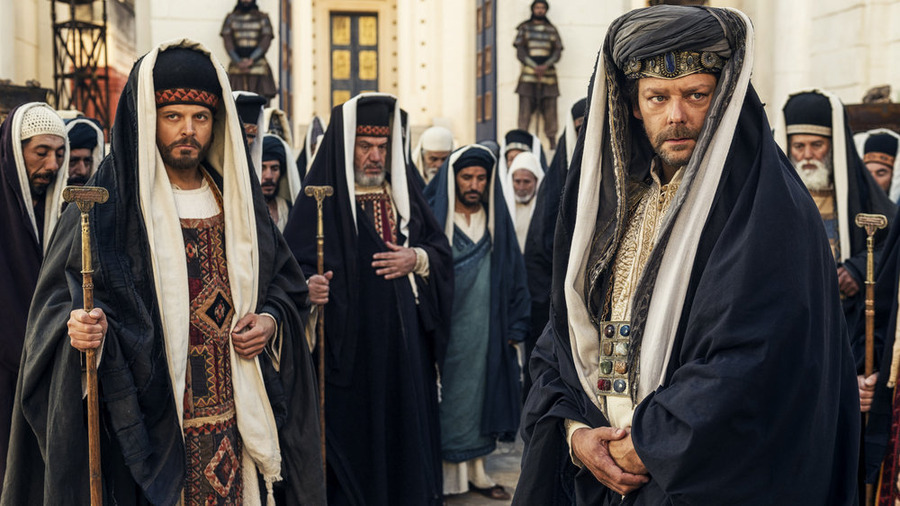 Acts 4:17 But so that it will not spread any further among the people, let us warn them to speak no longer to any man in this name.” 18 And when they had summoned them, they commanded them not to speak or teach at all in the name of Jesus.
Acts 4:17 But so that it will not spread any further among the people, let us warn them to speak no longer to any man in this name.” 18 And when they had summoned them, they commanded them not to speak or teach at all in the name of Jesus.
Acts 4:17 But so that it will not spread any further among the people, let us warn them to speak no longer to any man in this name.” 18 And when they had summoned them, they commanded them not to speak or teach at all in the name of Jesus.
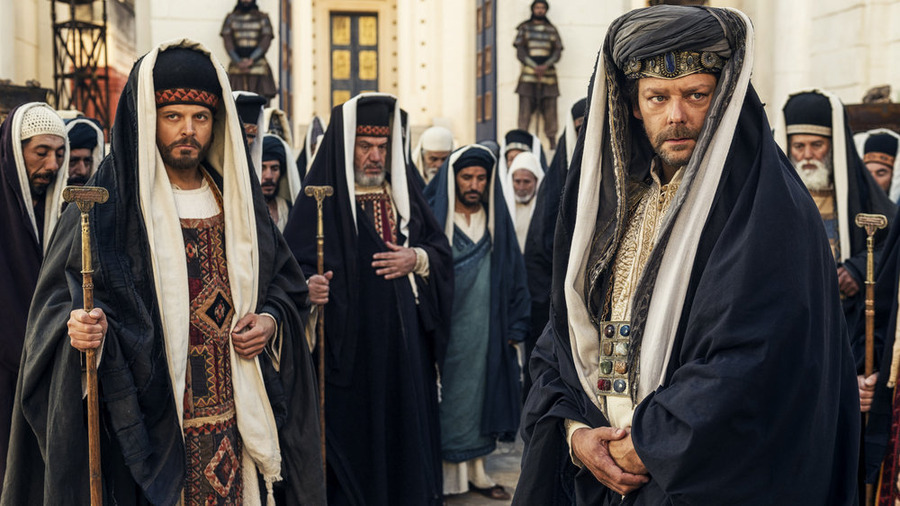 Acts 4:19 But Peter and John answered and said to them, “Whether it is right in the sight of God to give heed to you rather than to God, you be the judge; 20 for we cannot stop speaking about what we have seen and heard.”
Acts 4:19 But Peter and John answered and said to them, “Whether it is right in the sight of God to give heed to you rather than to God, you be the judge; 20 for we cannot stop speaking about what we have seen and heard.”
Acts 4:19 But Peter and John answered and said to them, “Whether it is right in the sight of God to give heed to you rather than to God, you be the judge; 20 for we cannot stop speaking about what we have seen and heard.”
Acts 4:19 But Peter and John answered and said to them,
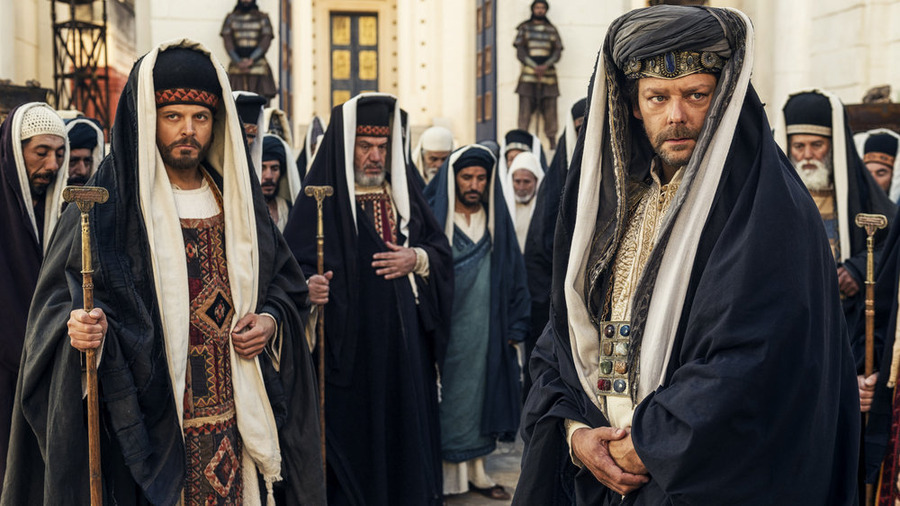 Acts 4:19 But Peter and John answered and said to them, “Whether it is right in the sight of God to give heed to you rather than to God, you be the judge; 20 for we cannot stop speaking about what we have seen and heard.”
Acts 4:19 But Peter and John answered and said to them, “Whether it is right in the sight of God to give heed to you rather than to God, you be the judge; 20 for we cannot stop speaking about what we have seen and heard.”
Acts 4:19 But Peter and John answered and said to them, “Whether it is right in the sight of God to give heed to you rather than to God, you be the judge; 20 for we cannot stop speaking about what we have seen and heard.”
Acts 4:19 But Peter and John answered and said to them, “Whether it is right in the sight of God to give heed to you rather than to God, you be the judge; 20 for we cannot stop speaking about what we have seen and heard.”
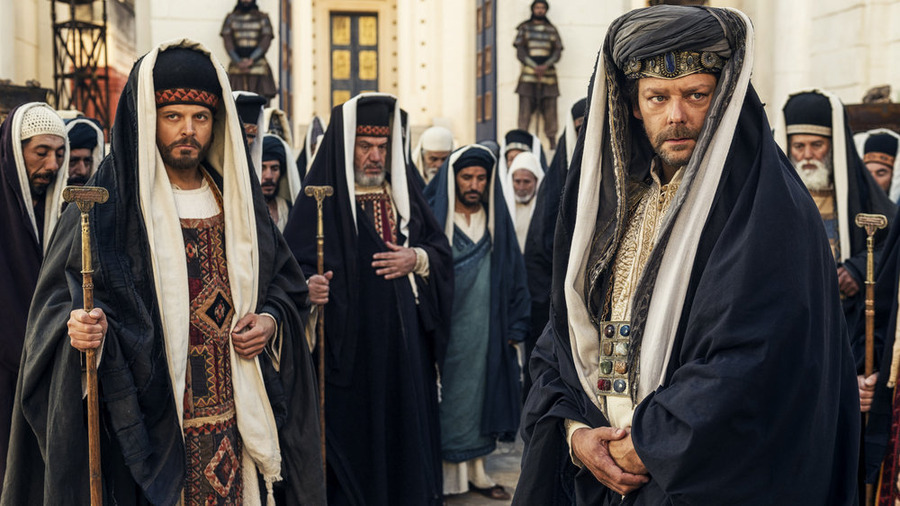 “You have put us in a position where we have to choose between obeying your authority or God’s authority…”
Acts 4:19 But Peter and John answered and said to them, “Whether it is right in the sight of God to give heed to you rather than to God, you be the judge; 20 for we cannot stop speaking about what we have seen and heard.”
Acts 4:19 But Peter and John answered and said to them, “Whether it is right in the sight of God to give heed to you rather than to God, you be the judge; 20 for we cannot stop speaking about what we have seen and heard.”
Acts 4:19 But Peter and John answered and said to them, “Whether it is right in the sight of God to give heed to you rather than to God, you be the judge; 20 for we cannot stop speaking about what we have seen and heard.”
Acts 4:19 But Peter and John answered and said to them, “Whether it is right in the sight of God to give heed to you rather than to God, you be the judge; 20 for we cannot stop speaking about what we have seen and heard.”
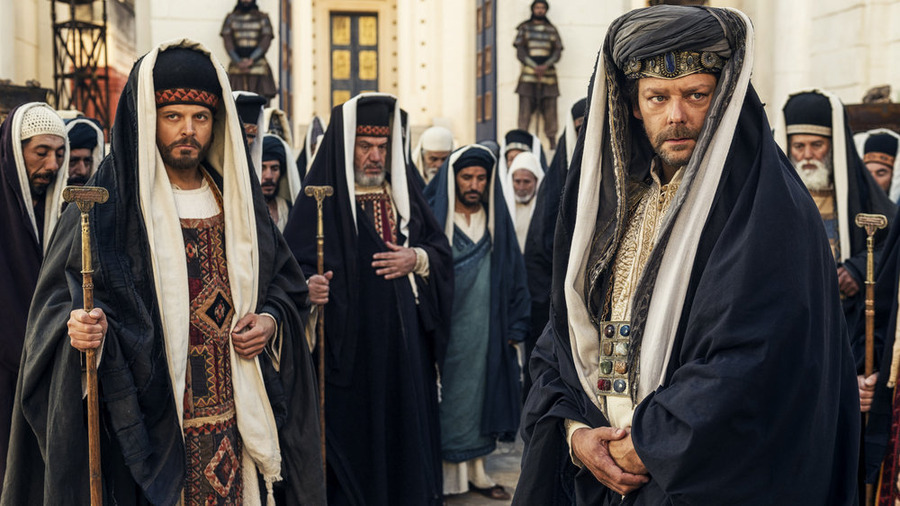 “I’m goin’ to”
Acts 4:19 But Peter and John answered and said to them, “Whether it is right in the sight of God to give heed to you rather than to God, you be the judge; 20 for we cannot stop speaking about what we have seen and heard.”
Acts 4:19 But Peter and John answered and said to them, “Whether it is right in the sight of God to give heed to you rather than to God, you be the judge; 20 for we cannot stop speaking about what we have seen and heard.”
Acts 4:19 But Peter and John answered and said to them, “Whether it is right in the sight of God to give heed to you rather than to God, you be the judge; 20 for we cannot stop speaking about what we have seen and heard.”
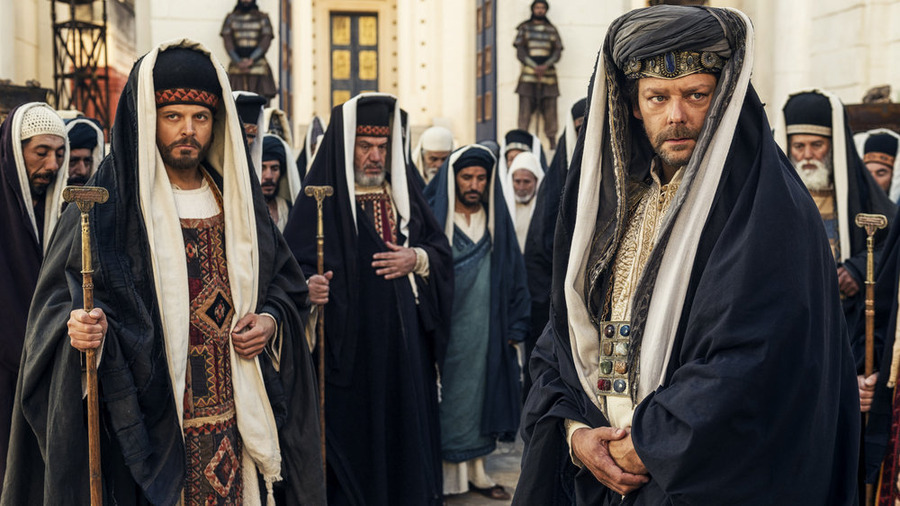 Acts 4:21 When they had threatened them further, they let them go (finding no basis on which to punish them) on account of the people, because they were all glorifying God for what had happened; 22 for the man was more than forty years old on whom this  miracle of healing had been performed.
Acts 4:21 When they had threatened them further, they let them go (finding no basis on which to punish them) on account of the people, because they were all glorifying God for what had happened; 22 for the man was more than forty years old on whom this  miracle of healing had been performed.
Acts 4:21 When they had threatened them further, they let them go (finding no basis on which to punish them) on account of the people, because they were all glorifying God for what had happened; 22 for the man was more than forty years old on whom this  miracle of healing had been performed.
Acts 4:21 When they had threatened them further, they let them go (finding no basis on which to punish them) on account of the people, because they were all glorifying God for what had happened; 22 for the man was more than forty years old on whom this  miracle of healing had been performed.
Acts 4:19 But Peter and John answered and said to them, “Whether it is right in the sight of God to give heed to you rather than to God, you be the judge; 20 for we cannot stop speaking about what we have seen and heard.”
Acts 4:19 But Peter and John answered and said to them, “Whether it is right in the sight of God to give heed to you rather than to God, you be the judge; 20 for we cannot stop speaking about what we have seen and heard.”
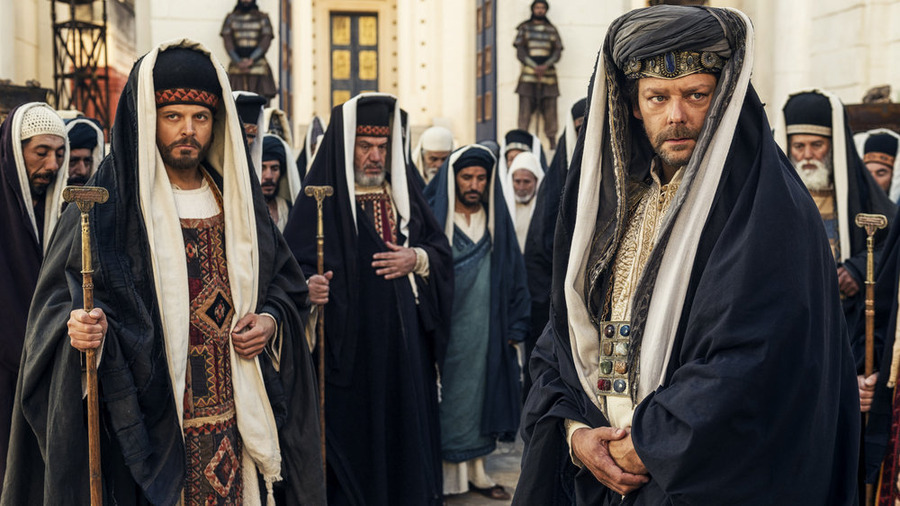 This isn’t over…
Acts 4:21 When they had threatened them further, they let them go (finding no basis on which to punish them) on account of the people, because they were all glorifying God for what had happened; 22 for the man was more than forty years old on whom this  miracle of healing had been performed.
Acts 4:21 When they had threatened them further, they let them go (finding no basis on which to punish them) on account of the people, because they were all glorifying God for what had happened; 22 for the man was more than forty years old on whom this  miracle of healing had been performed.
Acts 4:21 When they had threatened them further, they let them go (finding no basis on which to punish them) on account of the people, because they were all glorifying God for what had happened; 22 for the man was more than forty years old on whom this  miracle of healing had been performed.
Acts 4:21 When they had threatened them further, they let them go (finding no basis on which to punish them) on account of the people, because they were all glorifying God for what had happened; 22 for the man was more than forty years old on whom this  miracle of healing had been performed.
Acts 4:19 But Peter and John answered and said to them, “Whether it is right in the sight of God to give heed to you rather than to God, you be the judge; 20 for we cannot stop speaking about what we have seen and heard.”
Acts 4:19 But Peter and John answered and said to them, “Whether it is right in the sight of God to give heed to you rather than to God, you be the judge; 20 for we cannot stop speaking about what we have seen and heard.”
Where did their confidence come from?
Where did their confidence come from?
Not from themselves!
Where did their confidence come from?
Not from themselves!
Acts 3:12 “Men of Israel, why are you amazed at this, or why do you gaze at us, as if by our own power or piety we had made him walk? 13 The God of Abraham, Isaac and Jacob, the God of our fathers, has glorified His servant Jesus
Where did their confidence come from?
Not from themselves!
Acts 3:12 “Men of Israel, why are you amazed at this, or why do you gaze at us, as if by our own power or piety we had made him walk? 13 The God of Abraham, Isaac and Jacob, the God of our fathers, has glorified His servant Jesus
Acts 3:12 “Men of Israel, why are you amazed at this, or why do you gaze at us, as if by our own power or piety we had made him walk? 13 The God of Abraham, Isaac and Jacob, the God of our fathers, has glorified His servant Jesus
Where did their confidence come from?
Not from themselves!
Acts 3:12 “Men of Israel, why are you amazed at this, or why do you gaze at us, as if by our own power or piety we had made him walk? 13 The God of Abraham, Isaac and Jacob, the God of our fathers, has glorified His servant Jesus
Acts 3:12 “Men of Israel, why are you amazed at this, or why do you gaze at us, as if by our own power or piety we had made him walk? 13 The God of Abraham, Isaac and Jacob, the God of our fathers, has glorified His servant Jesus
Acts 3:6 … “In the name of Jesus Christ the Nazarene—walk!”
Where did their confidence come from?
Not from themselves!
Acts 3:12 “Men of Israel, why are you amazed at this, or why do you gaze at us, as if by our own power or piety we had made him walk? 13 The God of Abraham, Isaac and Jacob, the God of our fathers, has glorified His servant Jesus
Acts 3:12 “Men of Israel, why are you amazed at this, or why do you gaze at us, as if by our own power or piety we had made him walk? 13 The God of Abraham, Isaac and Jacob, the God of our fathers, has glorified His servant Jesus
Acts 3:6 … “In the name of Jesus Christ the Nazarene—walk!”
Acts 3:16 And on the basis of faith in His name, it is the name of Jesus which has strengthened this man whom you see and know…
Where did their confidence come from?
Their confidence was in the Name of Jesus Christ
Not from themselves!
Acts 3:12 “Men of Israel, why are you amazed at this, or why do you gaze at us, as if by our own power or piety we had made him walk? 13 The God of Abraham, Isaac and Jacob, the God of our fathers, has glorified His servant Jesus
Acts 3:12 “Men of Israel, why are you amazed at this, or why do you gaze at us, as if by our own power or piety we had made him walk? 13 The God of Abraham, Isaac and Jacob, the God of our fathers, has glorified His servant Jesus
Acts 3:6 … “In the name of Jesus Christ the Nazarene—walk!”
Acts 3:16 And on the basis of faith in His name, it is the name of Jesus which has strengthened this man whom you see and know…
Their confidence was in the Name of Jesus Christ
The Name of their King
Their confidence was in the Name of Jesus Christ
The Name of their King
They are acting on HIS authority
Their confidence was in the Name of Jesus Christ
The Name of their King
They are acting on HIS authority
“… all I can do is be a small finger pointing to a large Christ.”   		Jack Miller, The Heart of a Servant Leader, p.244.
Their confidence was in the Name of Jesus Christ
The Name of their King
The Name that has power
Their confidence was in the Name of Jesus Christ
The Name of their King
The Name that has power
It gives us confidence to know that the Name that backs us up is a powerful one
Their confidence was in the Name of Jesus Christ
The Name of their King
The Name that has power
Not a magical incantation…
Their confidence was in the Name of Jesus Christ
The Name of their King
The Name that has power
The Name in which they were sent
Their confidence was in the Name of Jesus Christ
The Name of their King
The Name that has power
The Name in which they were sent
Matt 28:19  “Go therefore and make disciples of all the nations, baptizing them in the name of the Father and the Son and the Holy Spirit 20 teaching them to observe all that I commanded you; and lo, I am with you always, even to the end of the age.”
Matt 28:19  “Go therefore and make disciples of all the nations, baptizing them in the name of the Father and the Son and the Holy Spirit 20 teaching them to observe all that I commanded you; and lo, I am with you always, even to the end of the age.”
Their confidence was in the Name of Jesus Christ
The Name of their King
The Name that has power
The Name in which they were sent
Luke 24:47 that repentance for forgiveness of sins would be proclaimed in His name to all the nations, beginning from Jerusalem.
Their confidence was in the Name of Jesus Christ
The Name of their King
The Name that has power
The Name in which they were sent
This is My message – and when you speak it you speak for Me
Luke 24:47 that repentance for forgiveness of sins would be proclaimed in His name to all the nations, beginning from Jerusalem.
Their confidence was in the Name of Jesus Christ
The Name of their King
The Name that has power
The Name in which they were sent
The Name that saves
Acts 4:12 And there is salvation in no one else; for there is no other name under heaven that has been given among men by which we must be saved.”
Their confidence was in the Name of Jesus Christ
The Name of their King
The Name that has power
The Name in which they were sent
The Name that saves
The Name that is above every name
Their confidence was in the Name of Jesus Christ
Eph 1:9 He raised Him from the dead and seated Him at His right hand in the heavenly places, 21 far above all rule and authority and power and dominion, and every name that is named, not only in this age but also in the one to come. 22 And He put all things in subjection under His feet …
The Name of their King
The Name that has power
The Name in which they were sent
The Name that saves
The Name that is above every name
Their confidence was in the Name of Jesus Christ
Eph 1:9 He raised Him from the dead and seated Him at His right hand in the heavenly places, 21 far above all rule and authority and power and dominion, and every name that is named, not only in this age but also in the one to come. 22 And He put all things in subjection under His feet …
The Name of their King
The Name that has power
The Name in which they were sent
The Name that saves
The Name that is above every name
They knew Who they were dealing with
Their confidence was in the Name of Jesus Christ
Acts4:23 When they had been released, they went to their own companions and reported all that the chief priests and the elders had said to them. 24 And when they heard this, they lifted their voices to God with one accord and said, “O Lord, it is You who made the heaven and the earth and the sea, and all that is in them
They knew Who they were dealing with
Their confidence was in the Name of Jesus Christ
Acts4:23 When they had been released, they went to their own companions and reported all that the chief priests and the elders had said to them. 24 And when they heard this, they lifted their voices to God with one accord and said, “O Lord, it is You who made the heaven and the earth and the sea, and all that is in them
Acts4:23 When they had been released, they went to their own companions and reported all that the chief priests and the elders had said to them. 24 And when they heard this, they lifted their voices to God with one accord and said, “O Lord, it is You who made the heaven and the earth and the sea, and all that is in them,
Acts4:23 When they had been released, they went to their own companions and reported all that the chief priests and the elders had said to them. 24 And when they heard this, they lifted their voices to God with one accord and said, “O Lord, it is You who made the heaven and the earth and the sea, and all that is in them,
Exodus 20:11
They knew Who they were dealing with
Their confidence was in the Name of Jesus Christ
Acts 4:25 who by the Holy Spirit, through the mouth of our father David Your servant, said, 
‘Why did the  Gentiles rage, And the peoples devise futile things? 26 ‘The kings of the earth took their stand, And the rulers were gathered together Against the Lord and against His Christ.’
Acts 4:25 who by the Holy Spirit, through the mouth of our father David Your servant, said, 
‘Why did the  Gentiles rage, And the peoples devise futile things? 26 ‘The kings of the earth took their stand, And the rulers were gathered together Against the Lord and against His Christ.’
Psalm 2:2
They knew Who they were dealing with
Their confidence was in the Name of Jesus Christ
Acts 4:25 who by the Holy Spirit, through the mouth of our father David Your servant, said, 
‘Why did the  Gentiles rage, And the peoples devise futile things? 26 ‘The kings of the earth took their stand, And the rulers were gathered together Against the Lord and against His Christ.’
Acts 4:25 who by the Holy Spirit, through the mouth of our father David Your servant, said, 
‘Why did the  Gentiles rage, And the peoples devise futile things? 26 ‘The kings of the earth took their stand, And the rulers were gathered together Against the Lord and against His Christ.’
Psalm 2:2
Psalm 2:4 He who sits in the heavens  laughs, The Lord scoffs at them.
They knew Who they were dealing with
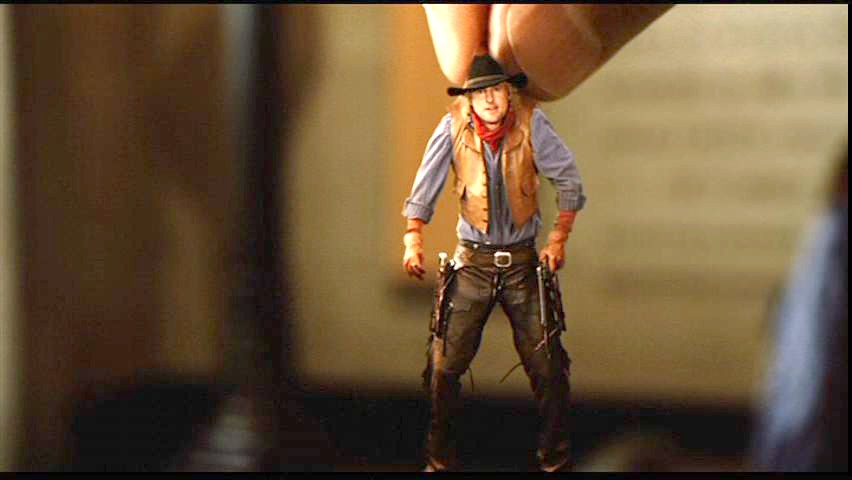 Their confidence was in the Name of Jesus Christ
Acts 4:25 who by the Holy Spirit, through the mouth of our father David Your servant, said, 
‘Why did the  Gentiles rage, And the peoples devise futile things? 26 ‘The kings of the earth took their stand, And the rulers were gathered together Against the Lord and against His Christ.’
Acts 4:25 who by the Holy Spirit, through the mouth of our father David Your servant, said, 
‘Why did the  Gentiles rage, And the peoples devise futile things? 26 ‘The kings of the earth took their stand, And the rulers were gathered together Against the Lord and against His Christ.’
Psalm 2:2
Psalm 2:4 He who sits in the heavens  laughs, The Lord scoffs at them.
They knew Who they were dealing with
Their confidence was in the Name of Jesus Christ
Acts 4:27 For truly in this city there were gathered together against Your holy servant Jesus, whom You anointed, both Herod and Pontius Pilate, along with the Gentiles and the peoples of Israel, 28 to do whatever Your hand and Your purpose predestined to occur.
They knew Who they were dealing with
Their confidence was in the Name of Jesus Christ
Acts 4:29 And now, Lord, take note of their threats, and grant that Your bond-servants may speak Your word with all confidence, 30 while You extend Your hand to heal, and signs and wonders take place through the name of Your holy servant Jesus.” 31 And when they had prayed, the place where they had gathered together was shaken, and they were all filled with the Holy Spirit and began to speak the word of God with boldness.
Acts 4:29 And now, Lord, take note of their threats, and grant that Your bond-servants may speak Your word with all confidence, 30 while You extend Your hand to heal, and signs and wonders take place through the name of Your holy servant Jesus.” 31 And when they had prayed, the place where they had gathered together was shaken, and they were all filled with the Holy Spirit and began to speak the word of God with boldness.
They knew Who they were dealing with
Their confidence was in the Name of Jesus Christ
Acts 4:29 And now, Lord, take note of their threats, and grant that Your bond-servants may speak Your word with all confidence, 30 while You extend Your hand to heal, and signs and wonders take place through the name of Your holy servant Jesus.” 31 And when they had prayed, the place where they had gathered together was shaken, and they were all filled with the Holy Spirit and began to speak the word of God with boldness.
Acts 4:29 And now, Lord, take note of their threats, and grant that Your bond-servants may speak Your word with all confidence, 30 while You extend Your hand to heal, and signs and wonders take place through the name of Your holy servant Jesus.” 31 And when they had prayed, the place where they had gathered together was shaken, and they were all filled with the Holy Spirit and began to speak the word of God with boldness.
They knew Who they were dealing with
And it emboldened them!
Their confidence was in the Name of Jesus Christ
Acts 4:29 And now, Lord, take note of their threats, and grant that Your bond-servants may speak Your word with all confidence, 30 while You extend Your hand to heal, and signs and wonders take place through the name of Your holy servant Jesus.” 31 And when they had prayed, the place where they had gathered together was shaken, and they were all filled with the Holy Spirit and began to speak the word of God with boldness.
Acts 4:29 And now, Lord, take note of their threats, and grant that Your bond-servants may speak Your word with all confidence, 30 while You extend Your hand to heal, and signs and wonders take place through the name of Your holy servant Jesus.” 31 And when they had prayed, the place where they had gathered together was shaken, and they were all filled with the Holy Spirit and began to speak the word of God with boldness.
They knew Who they were dealing with
And it emboldened them!
Acts
The Church in Jerusalem
Next Time:
Another challenge to the church
teachings available at  www.centralteachings.com